Mike Baird
Flickr.bairdphotos.com
My “Most Interesting” Birds according to Flickr viewer metrics
All images © Michael “Mike” L. Baird  bairdphotos.com
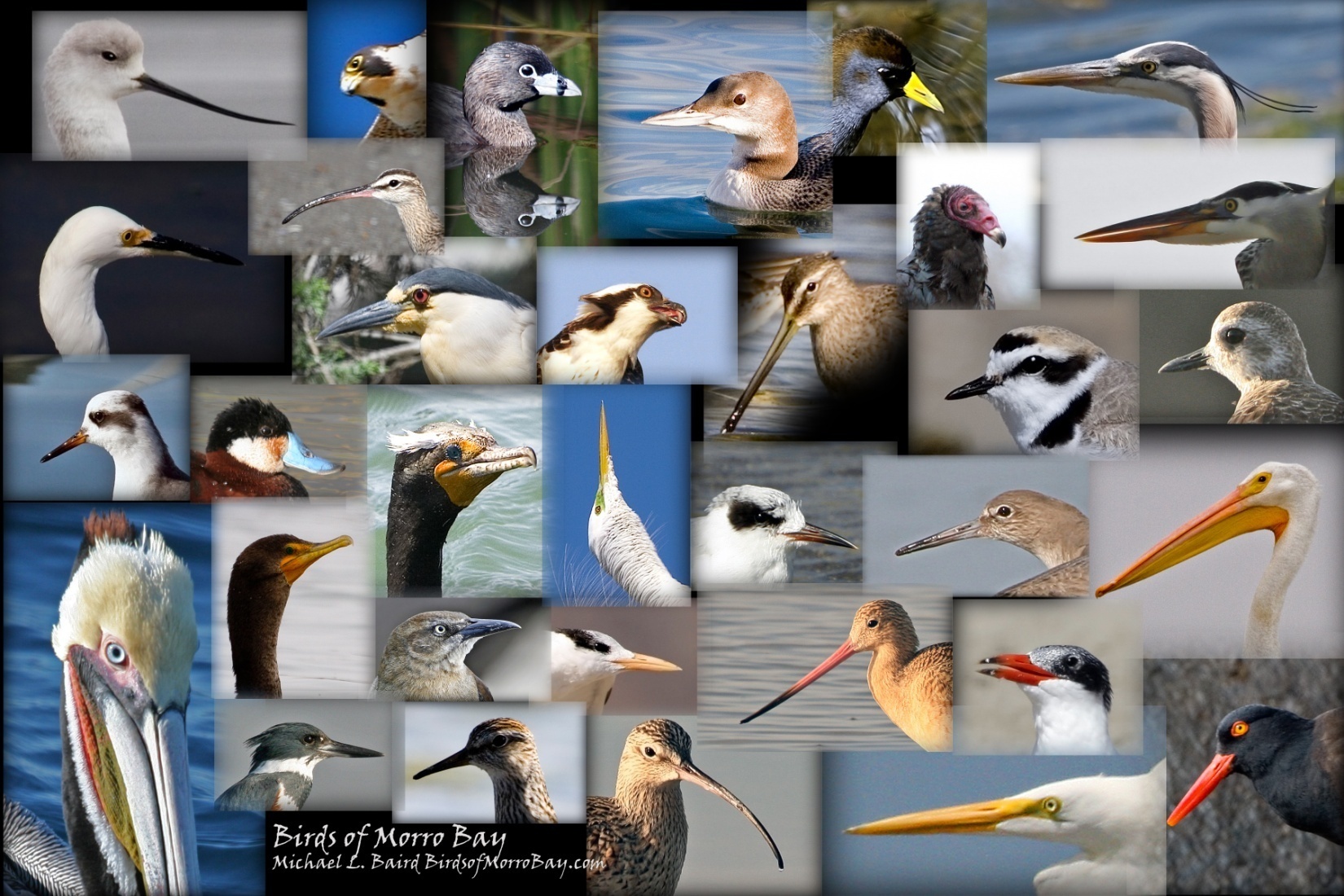 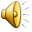 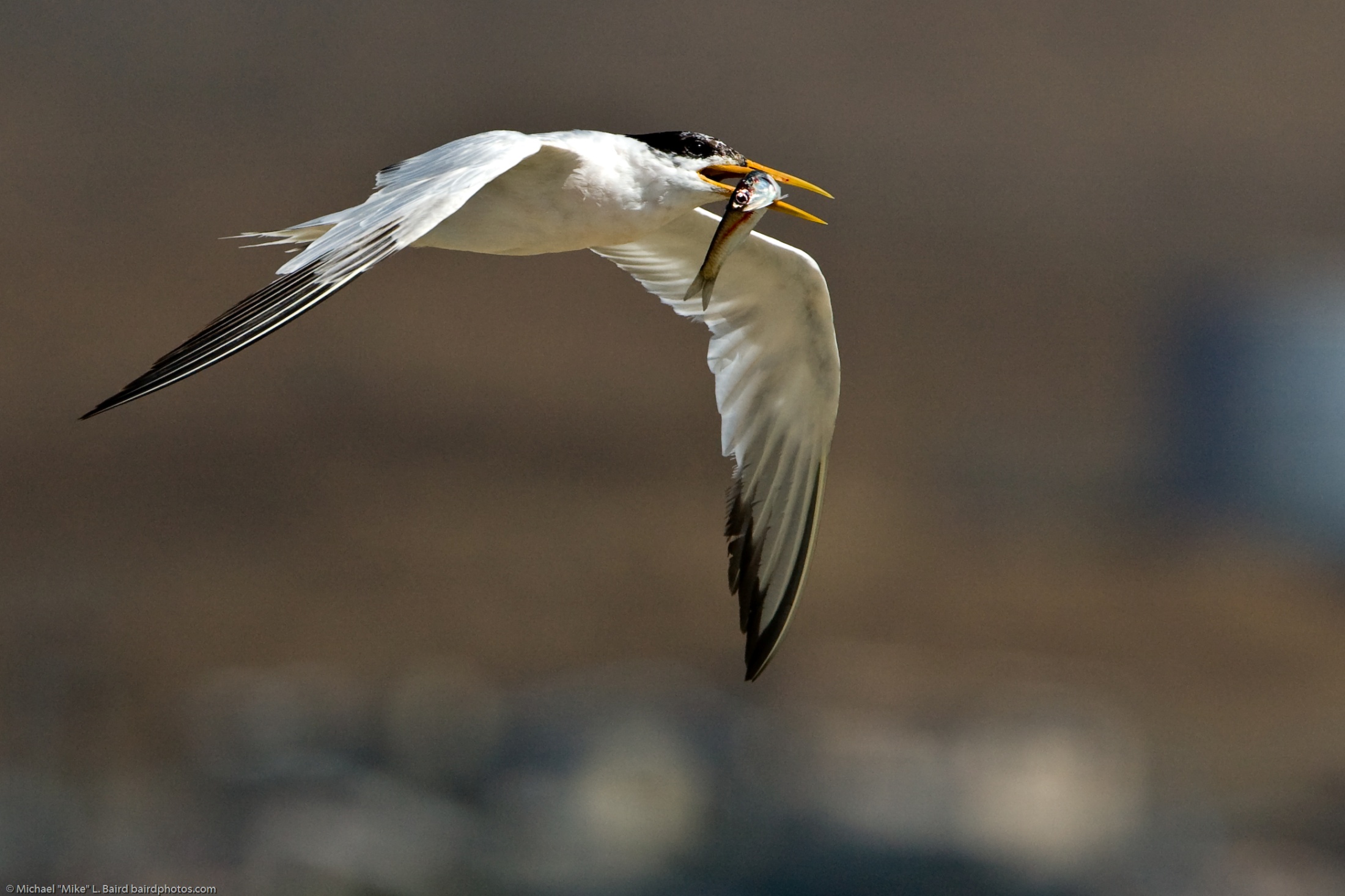 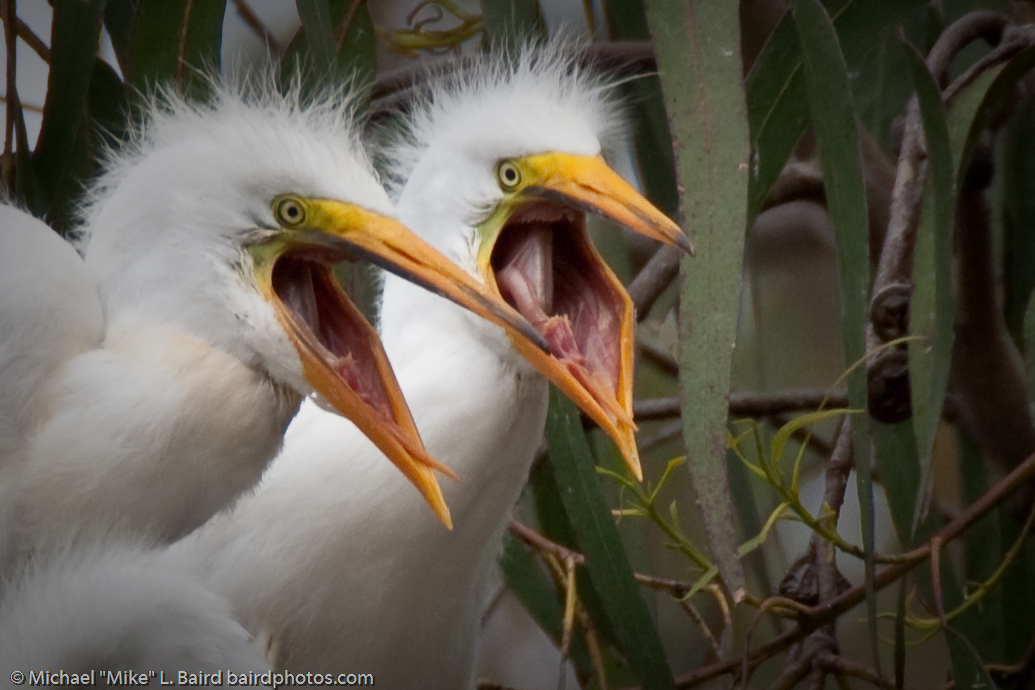 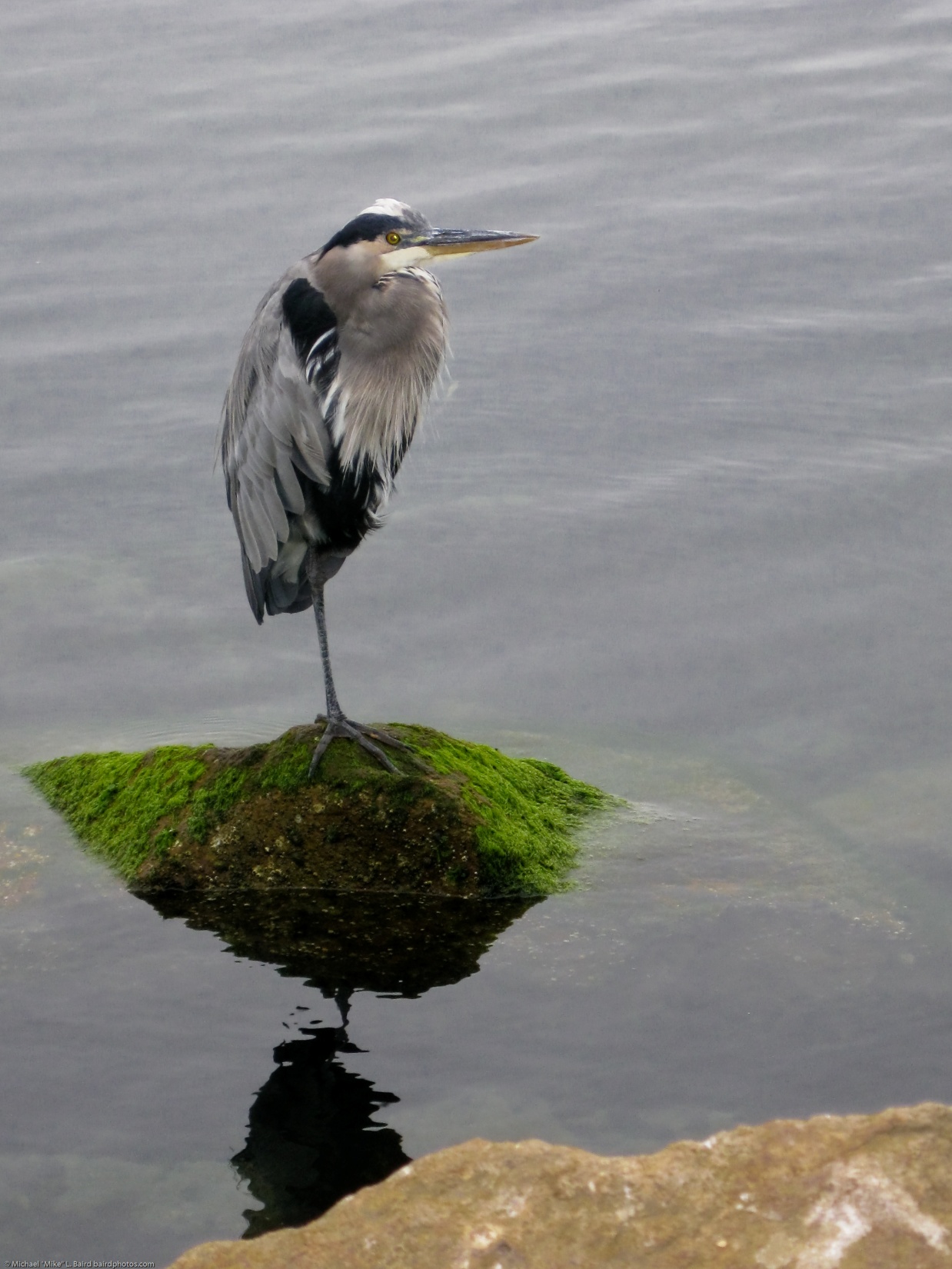 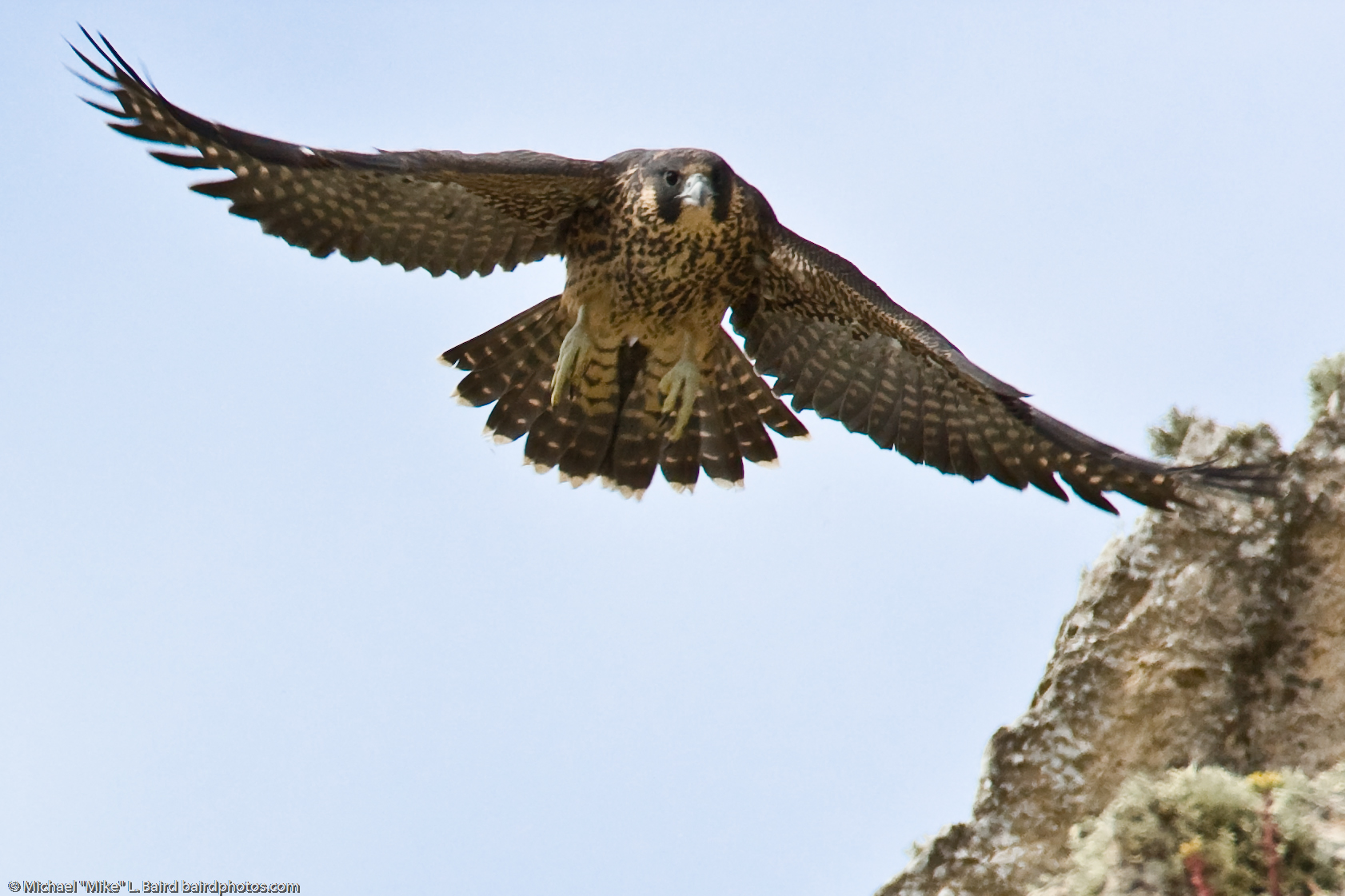 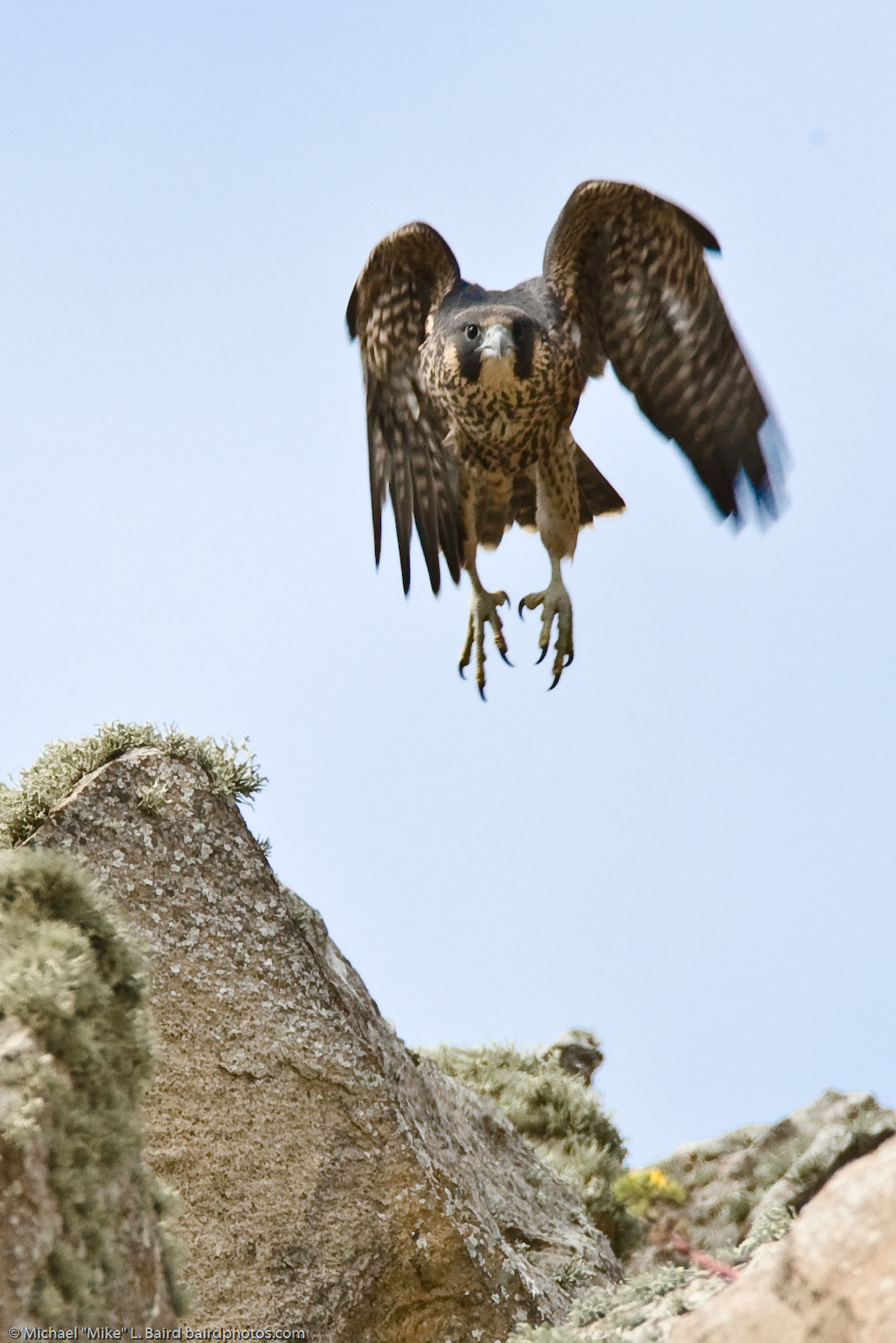 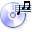 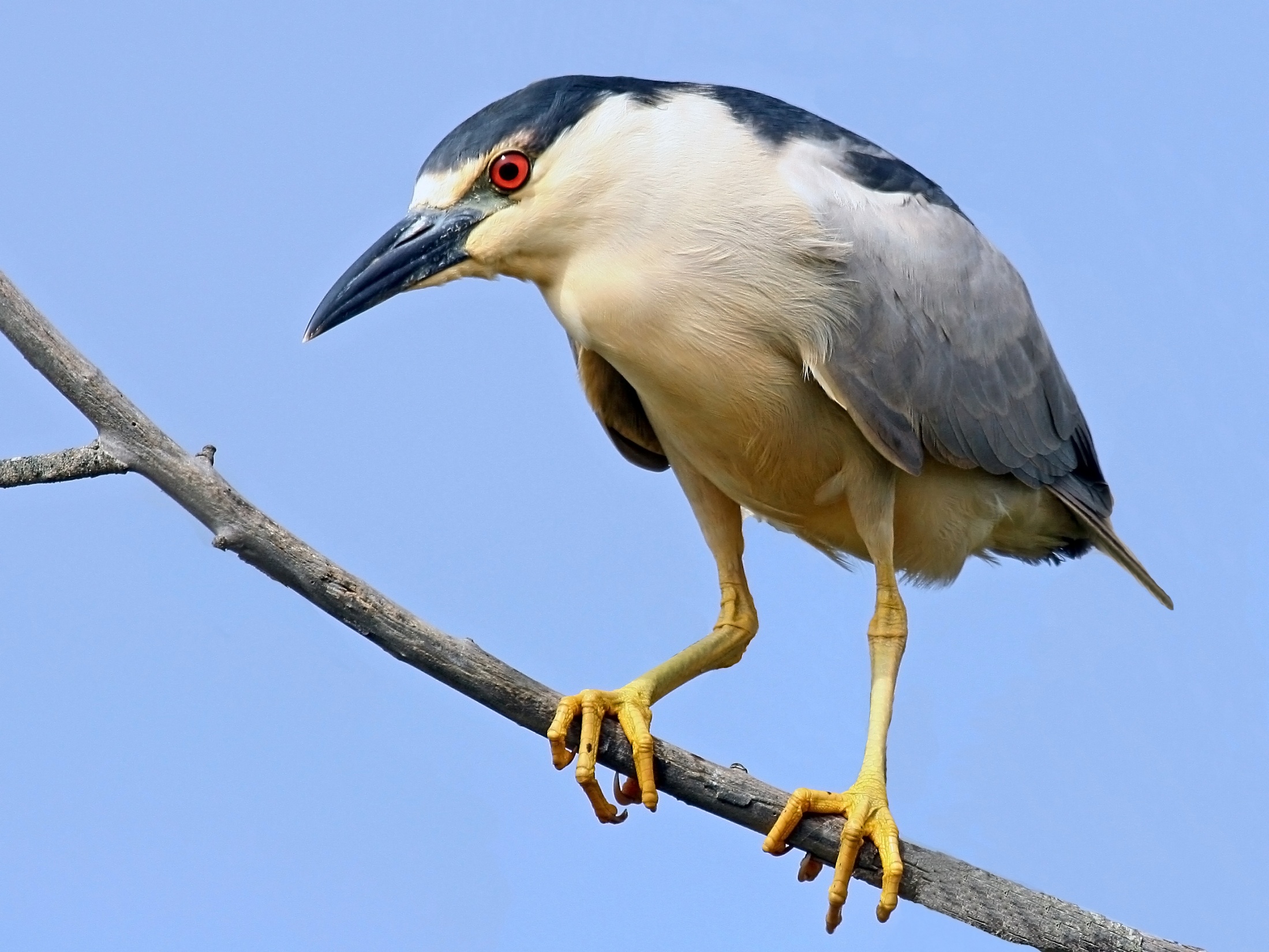 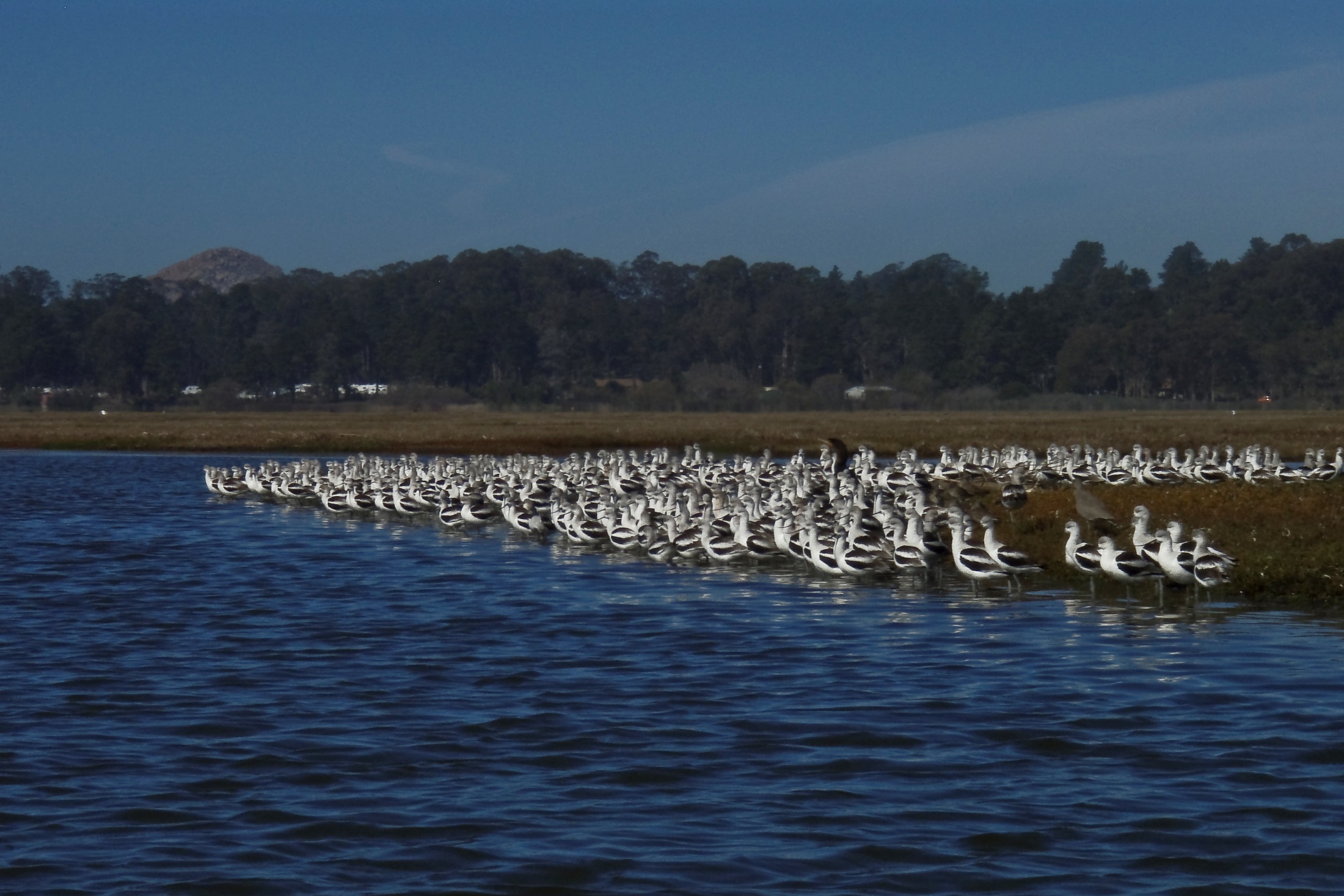 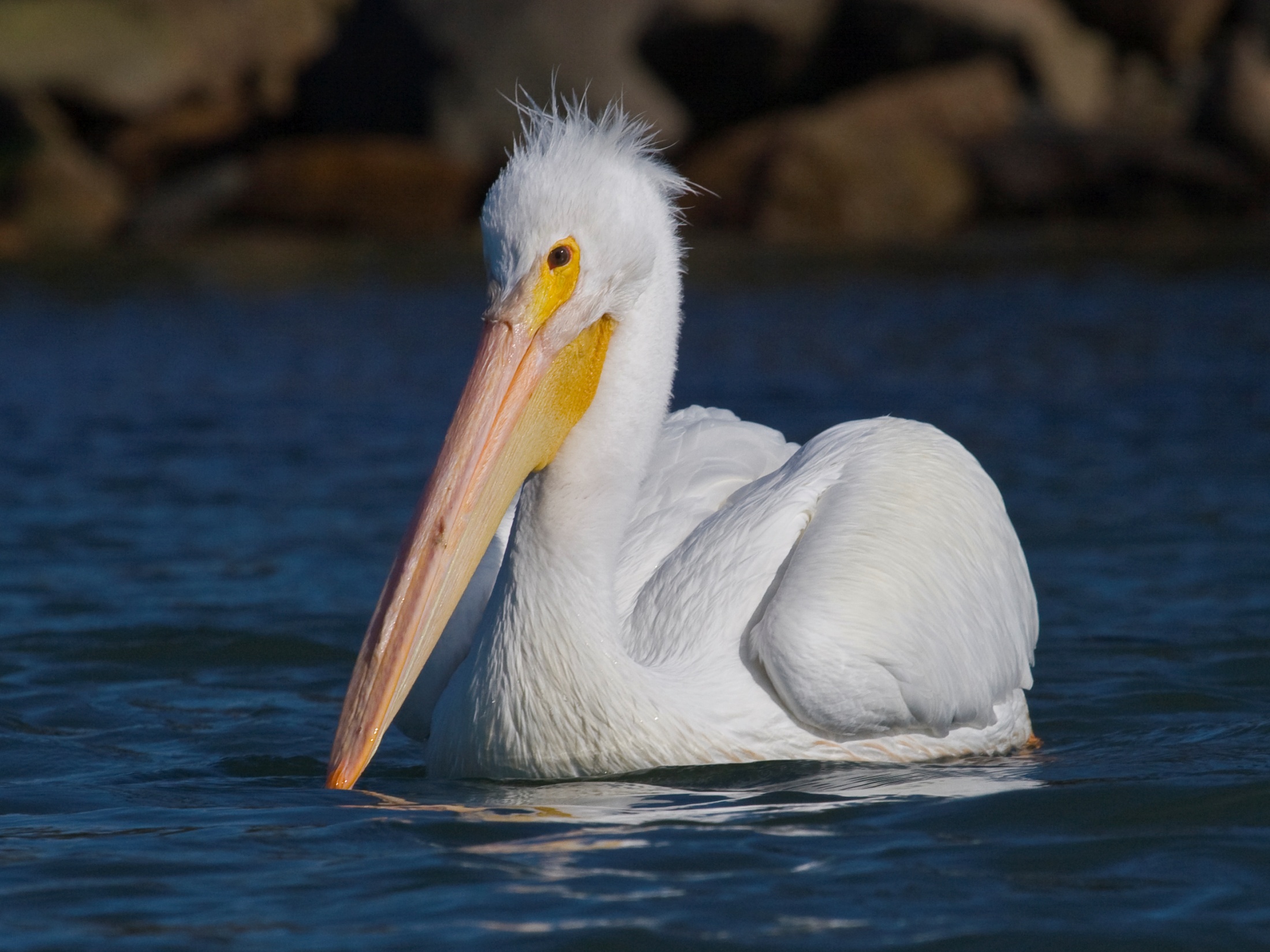 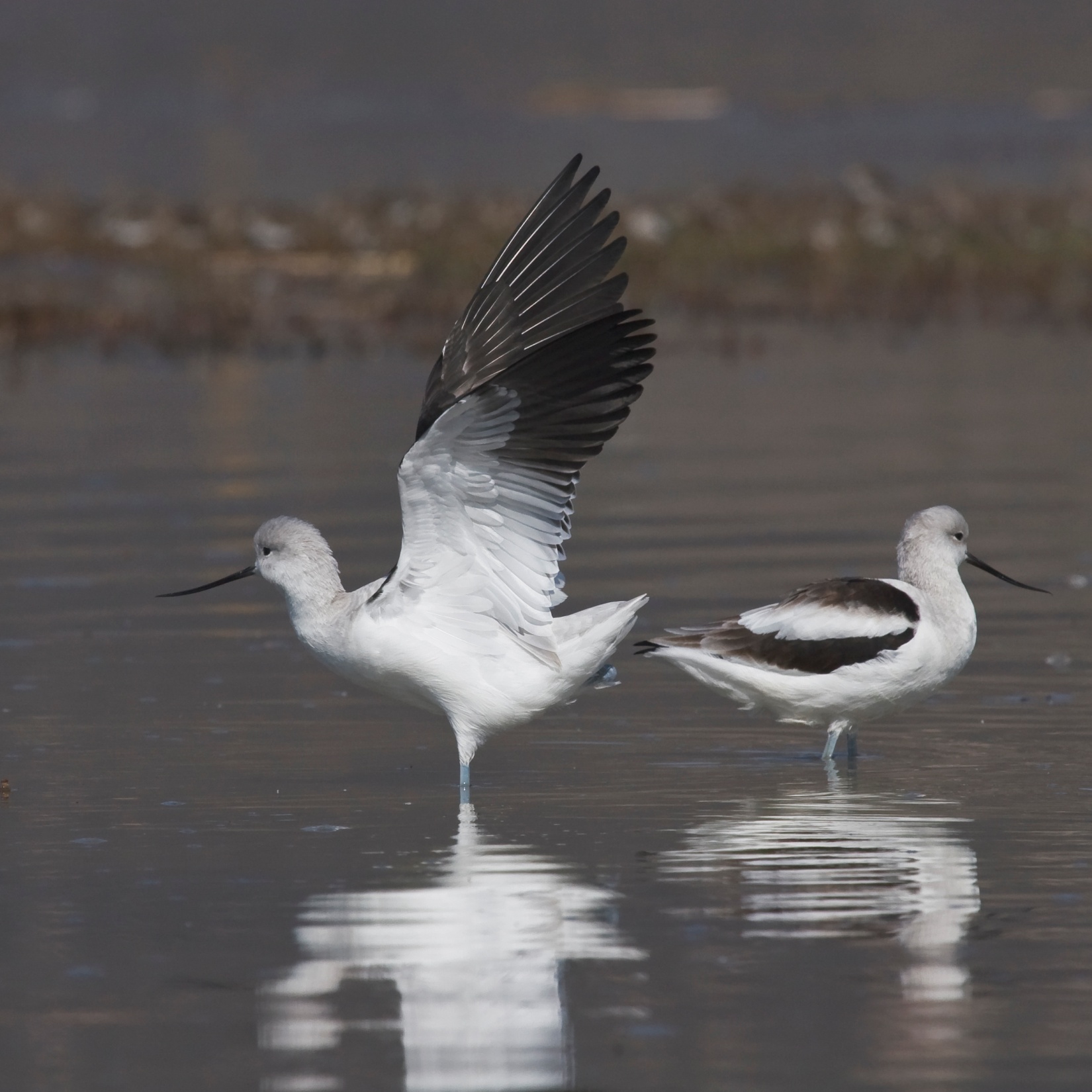 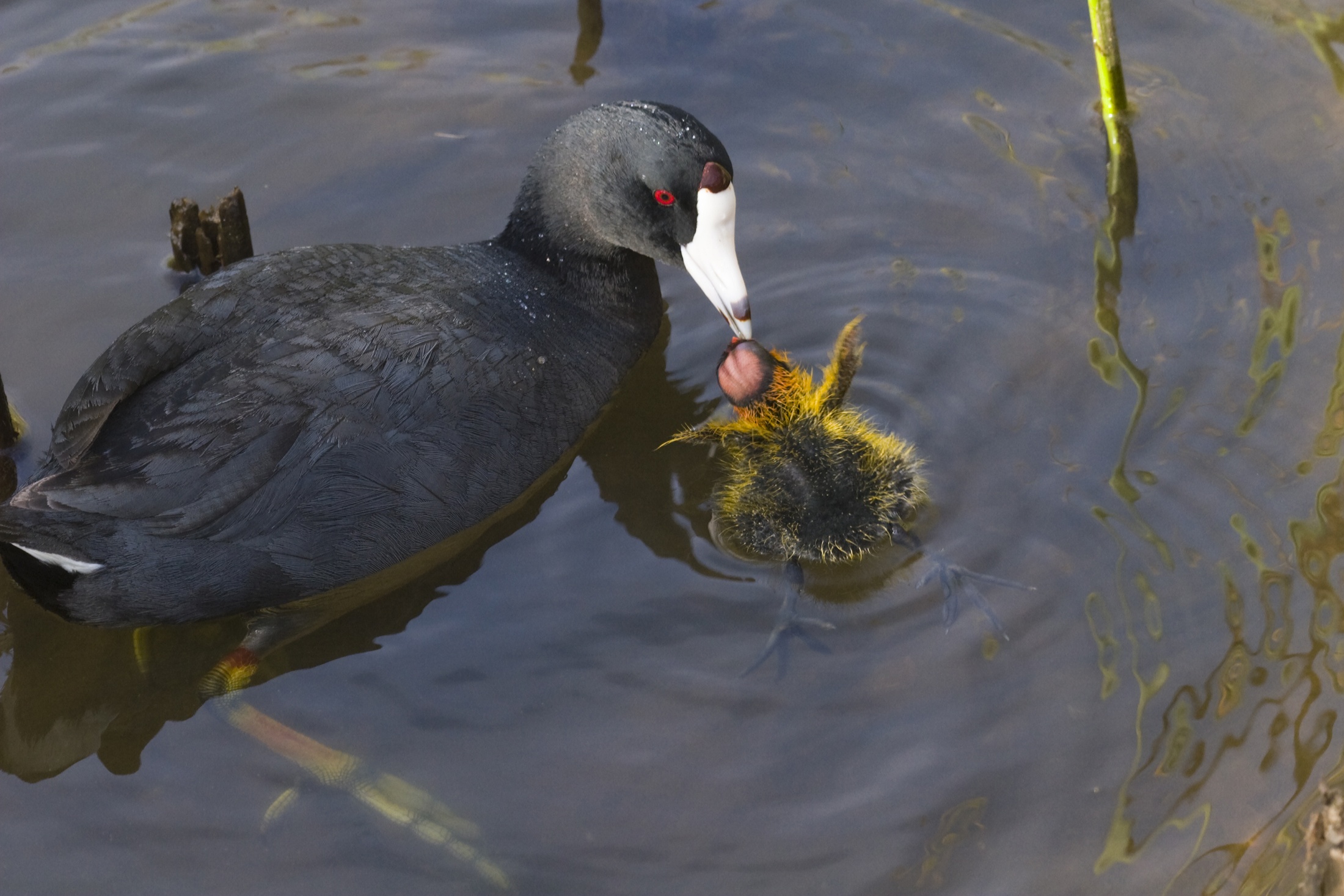 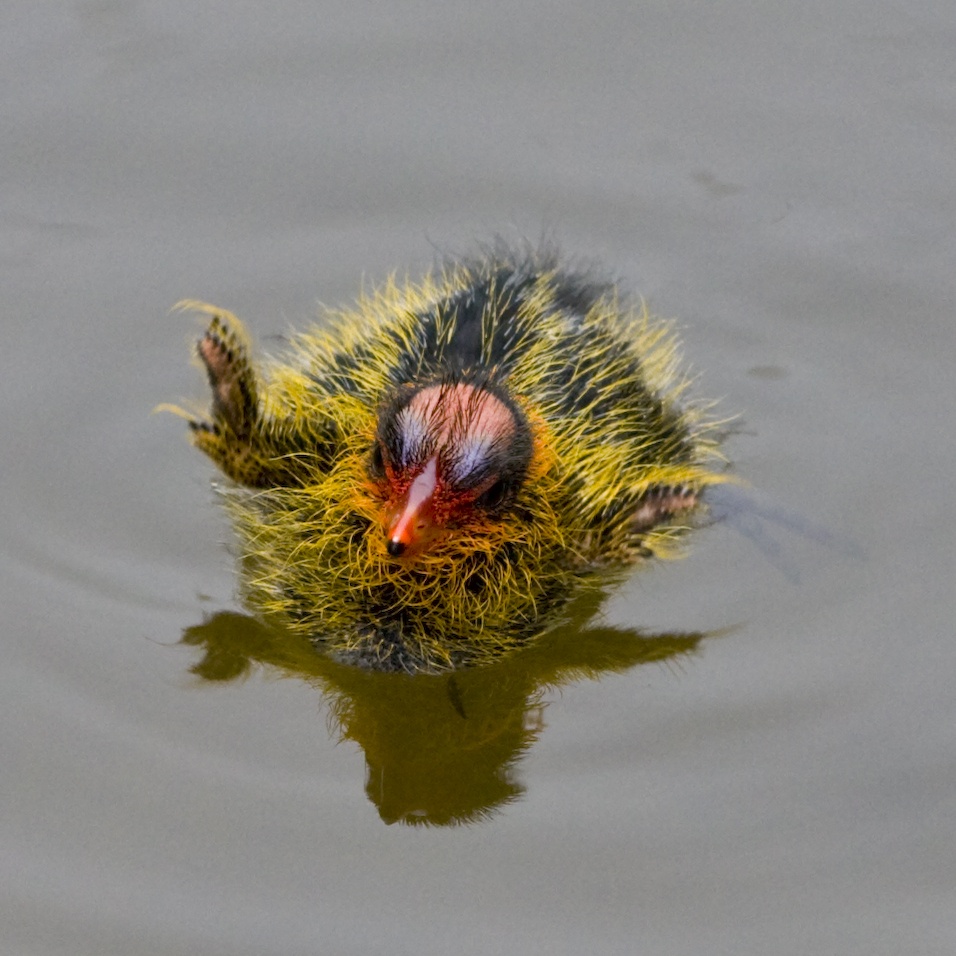 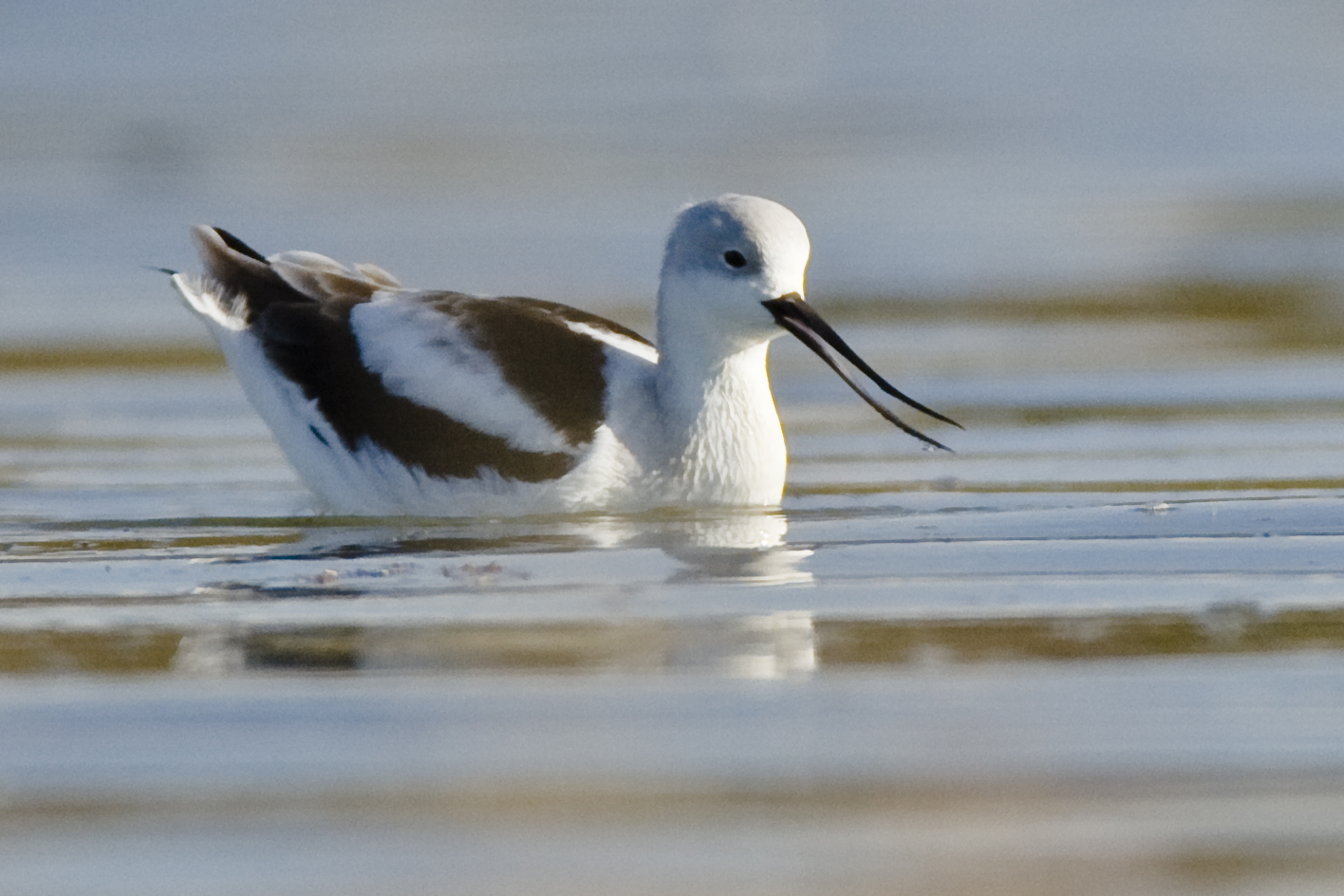 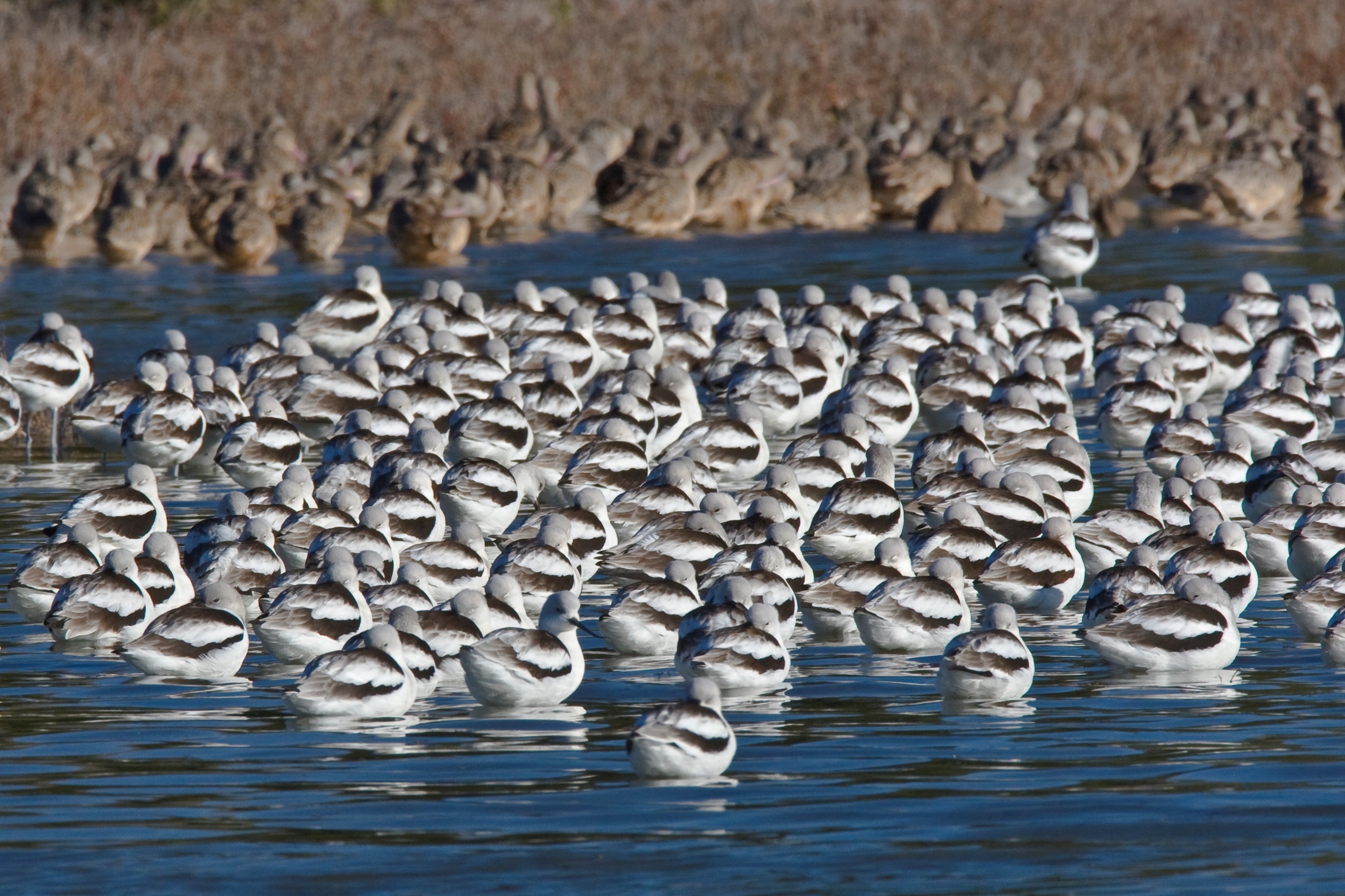 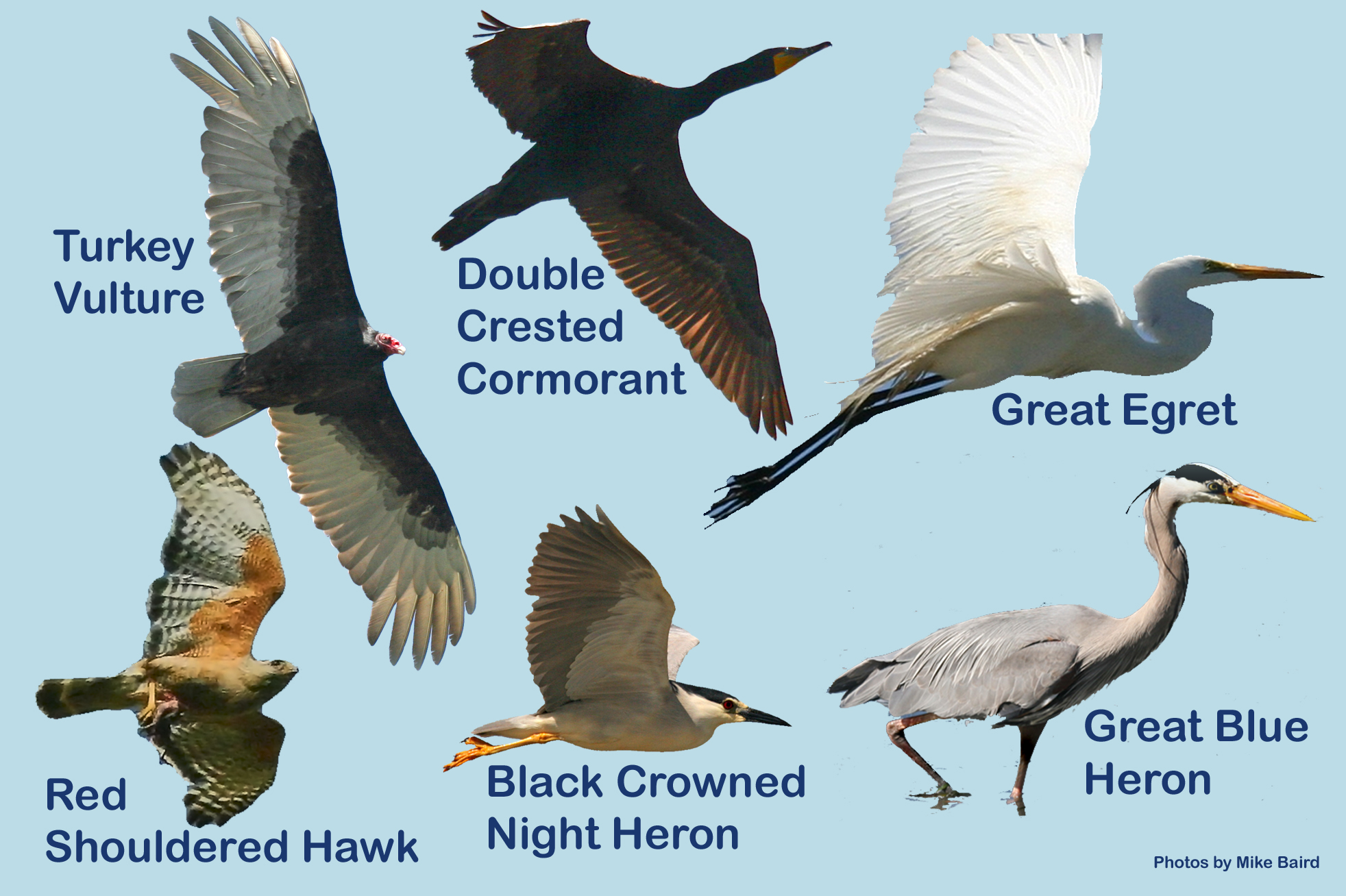 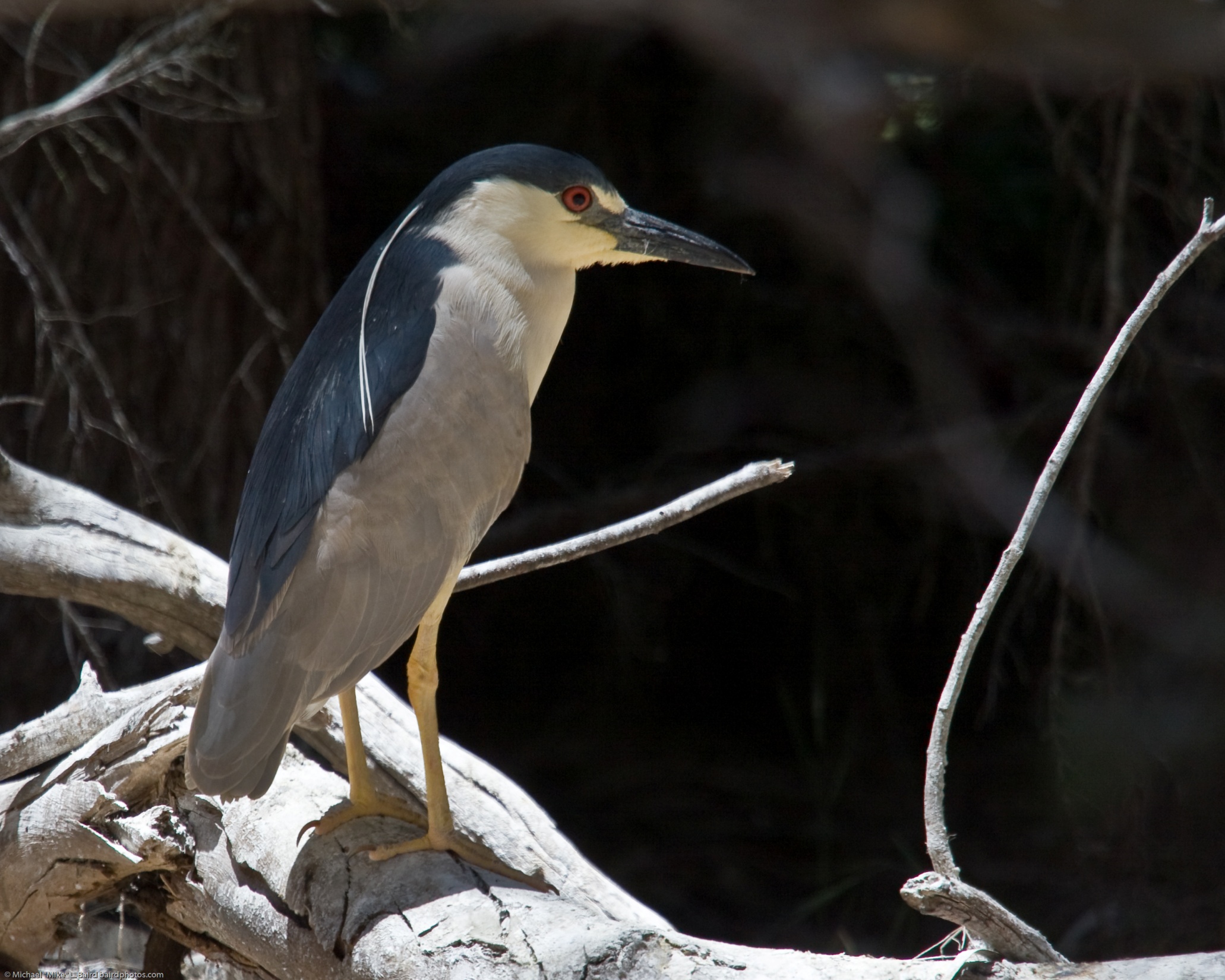 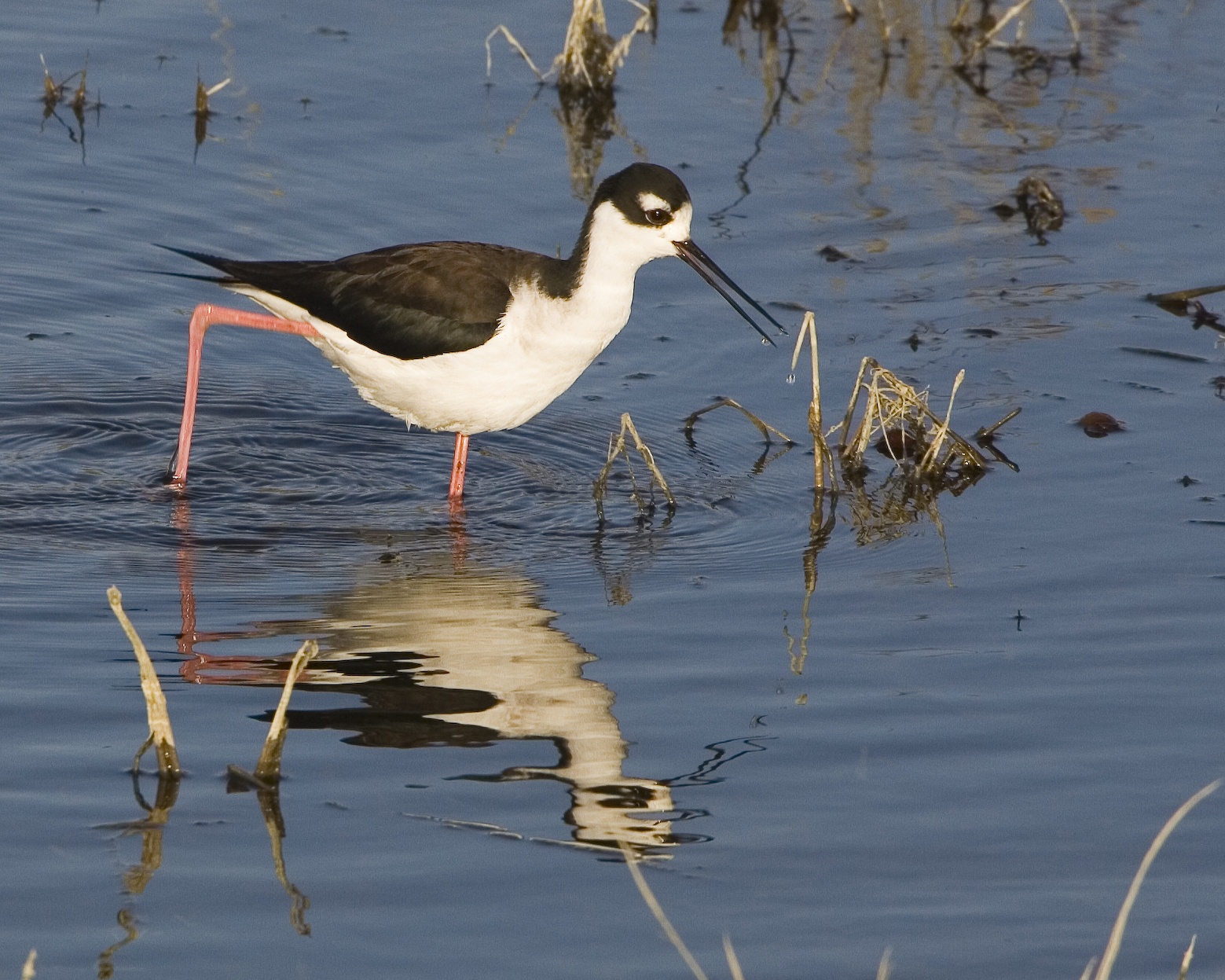 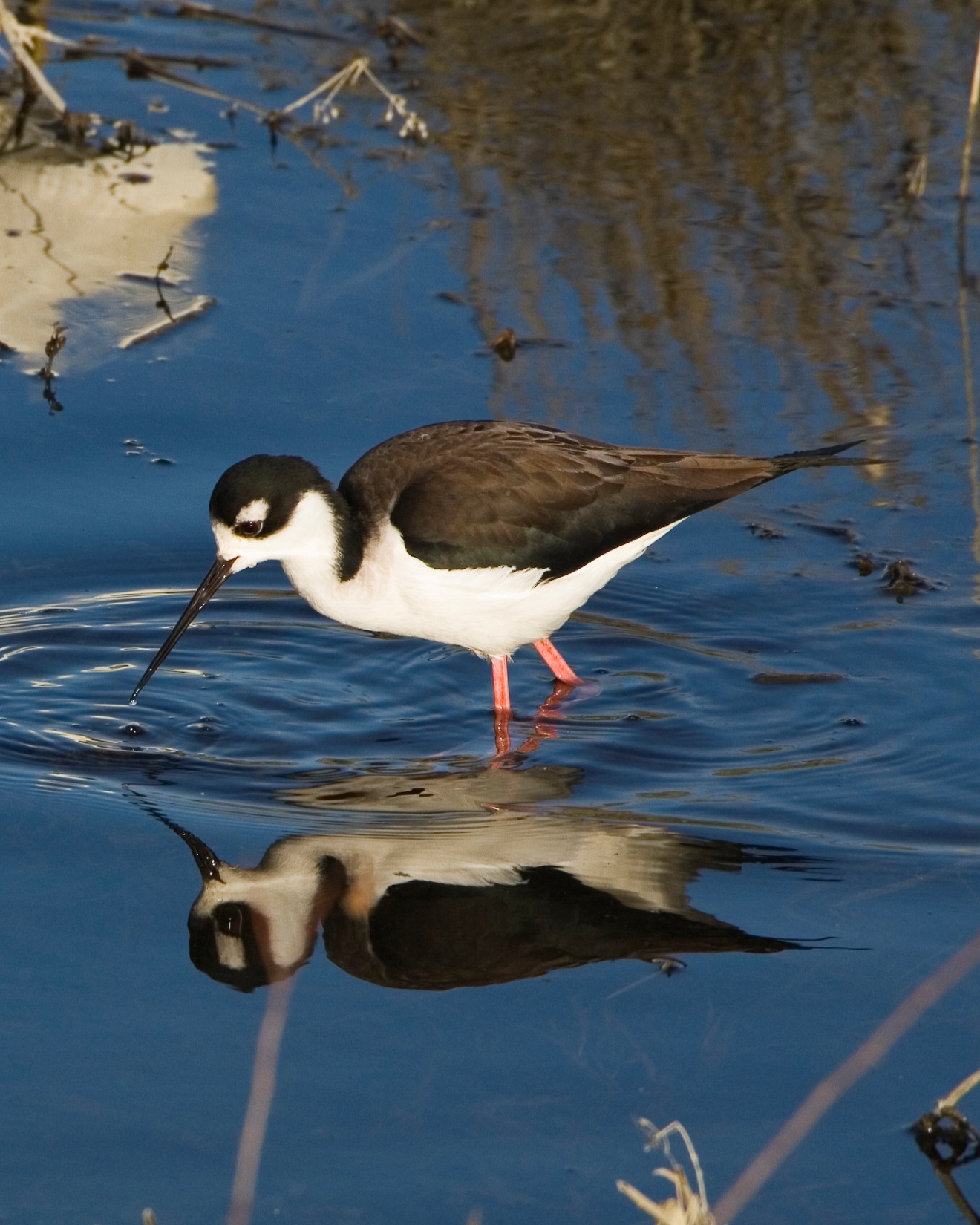 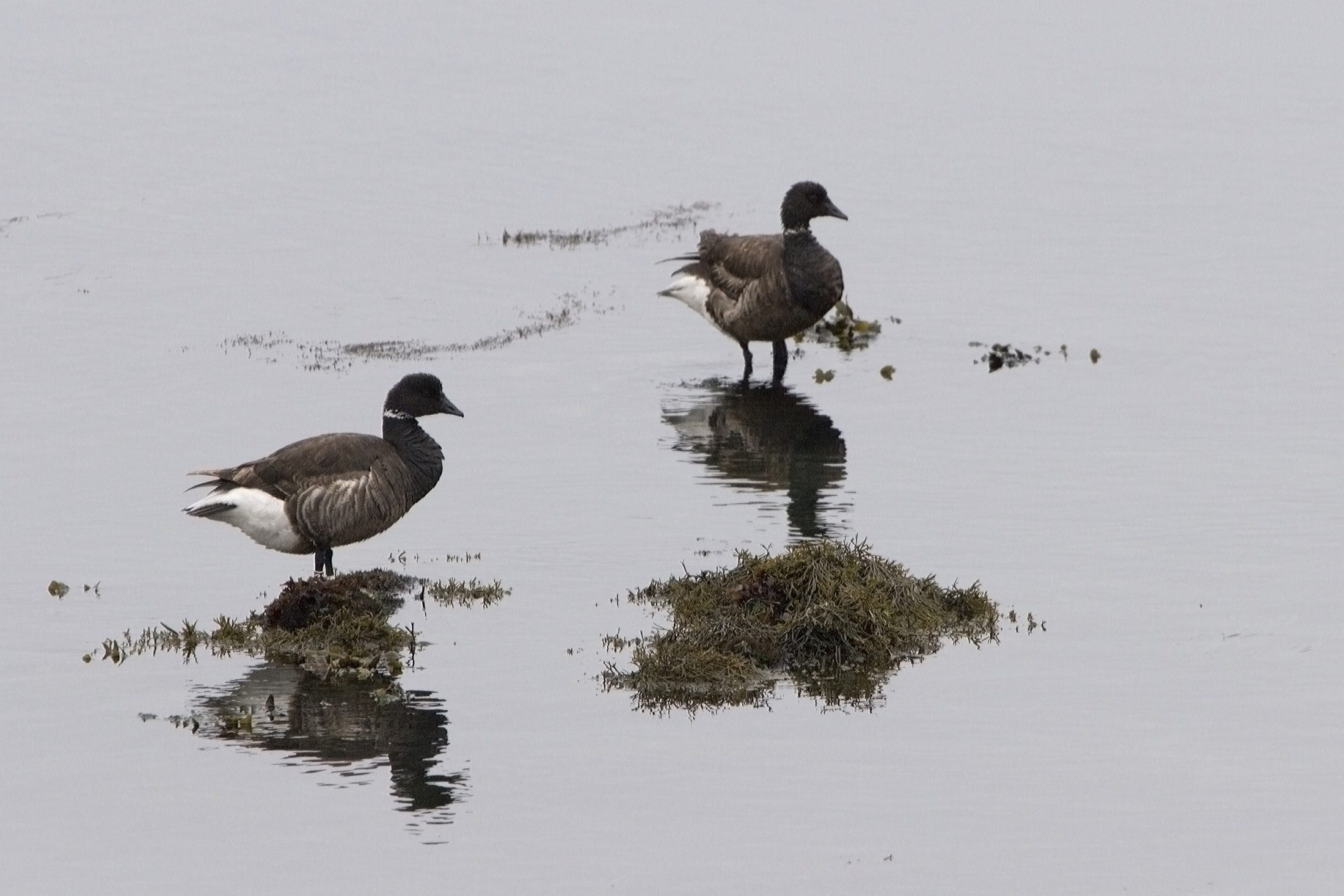 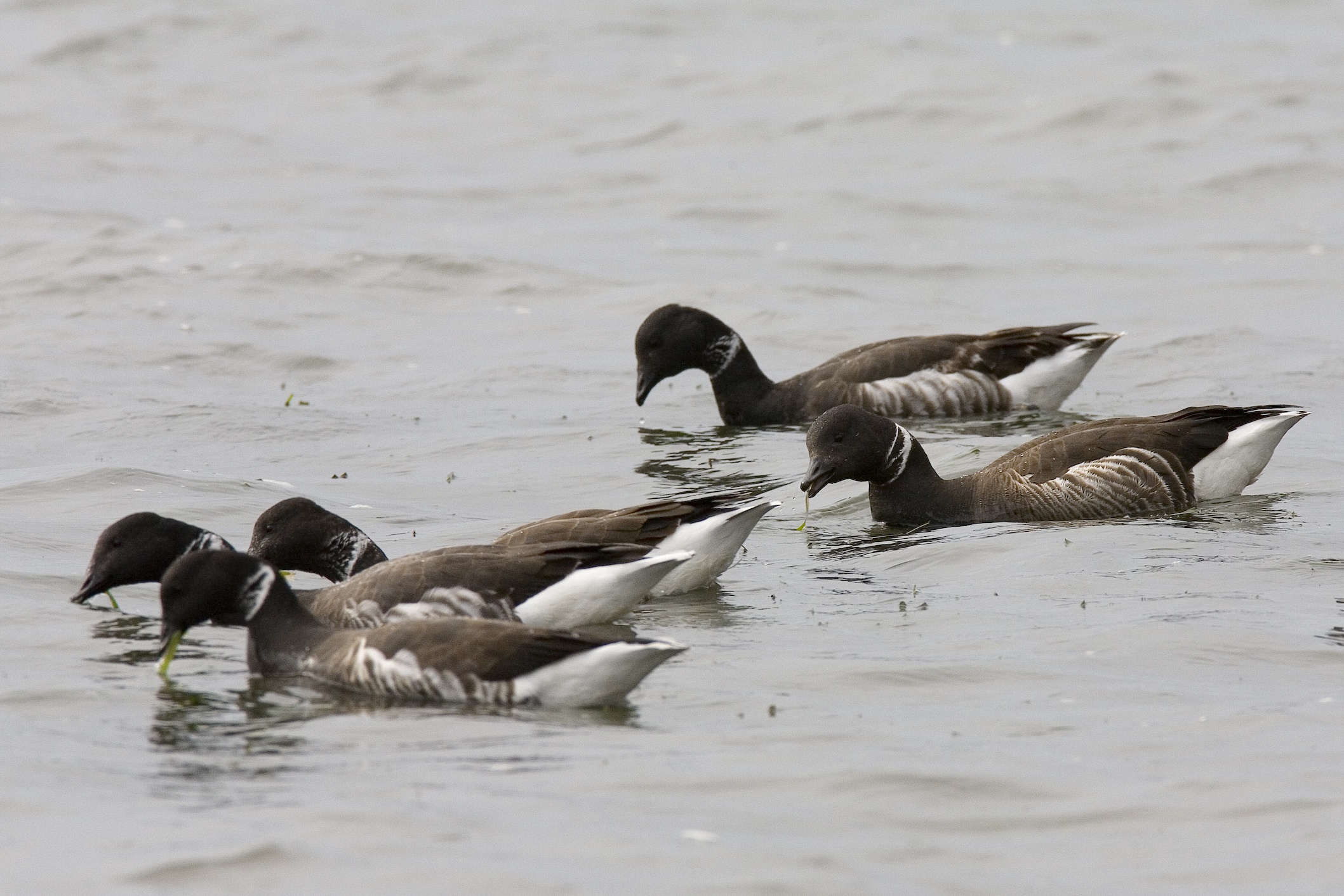 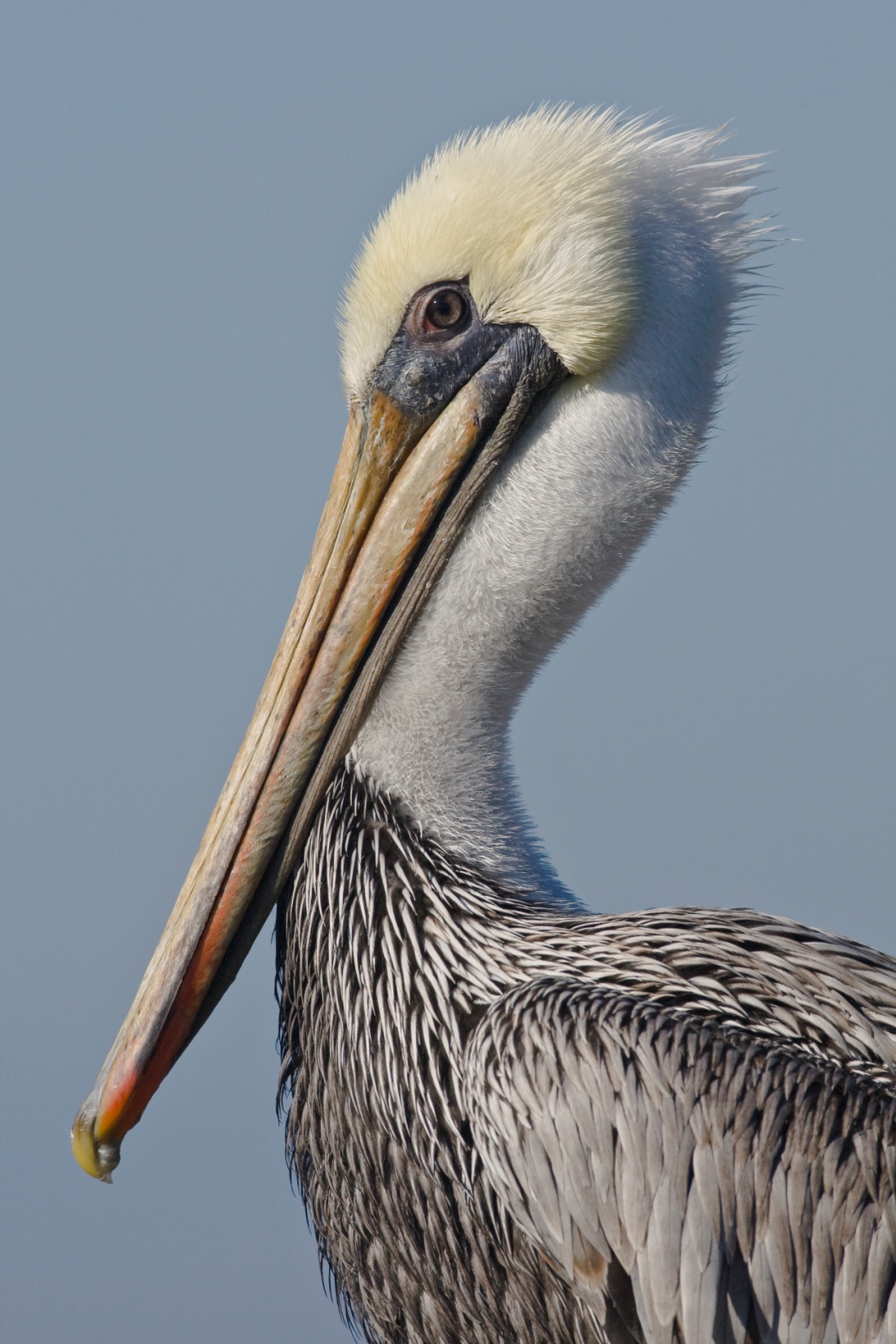 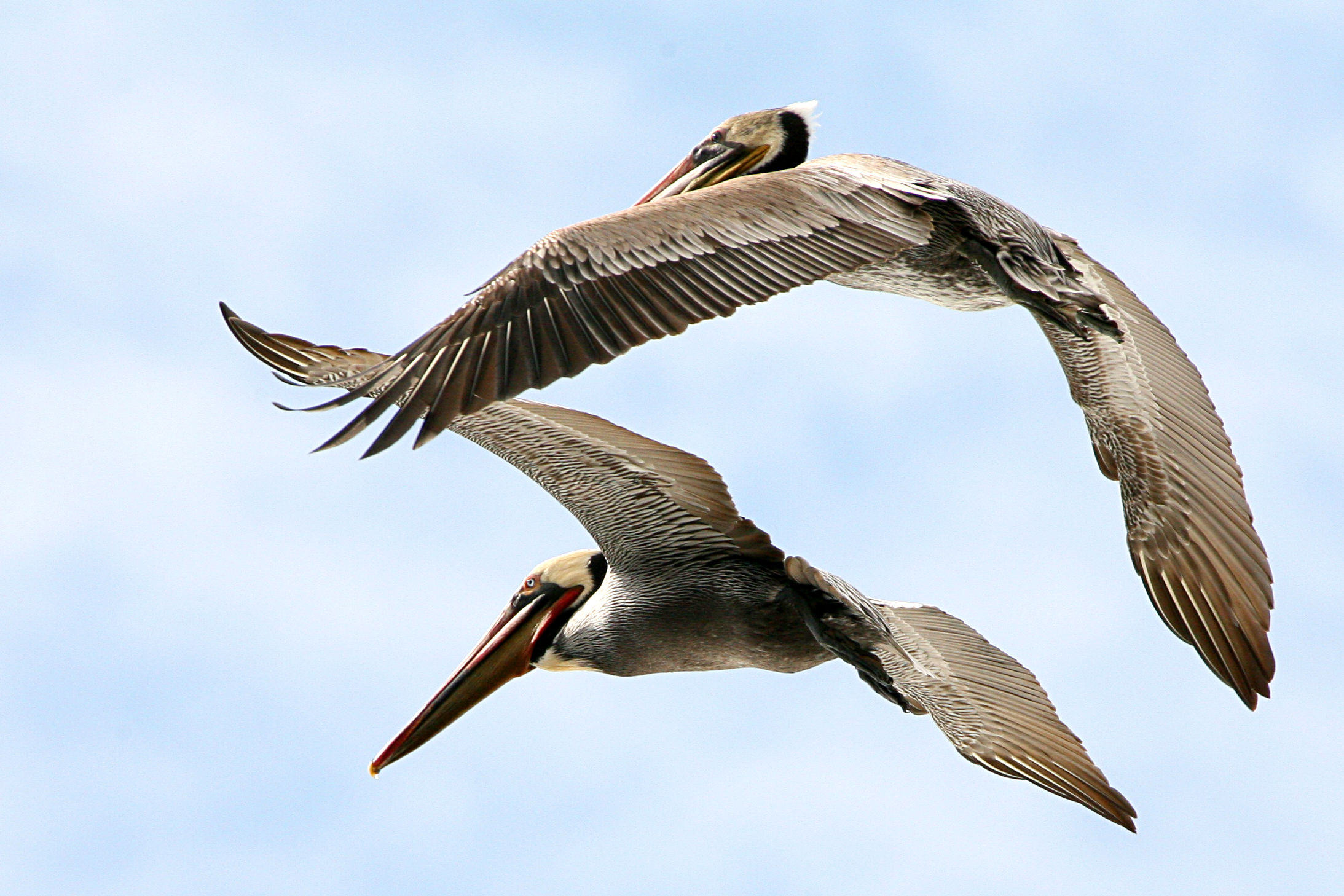 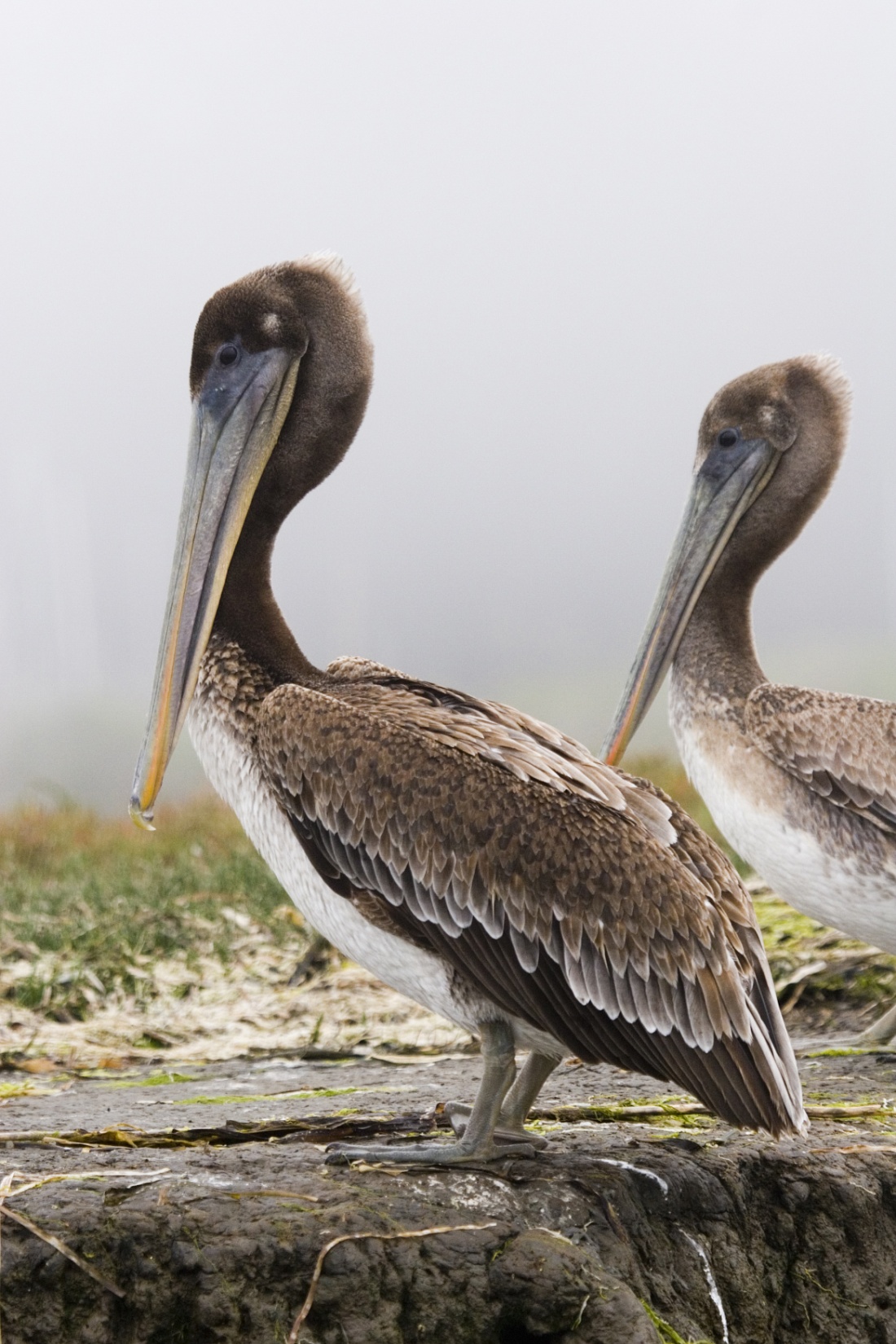 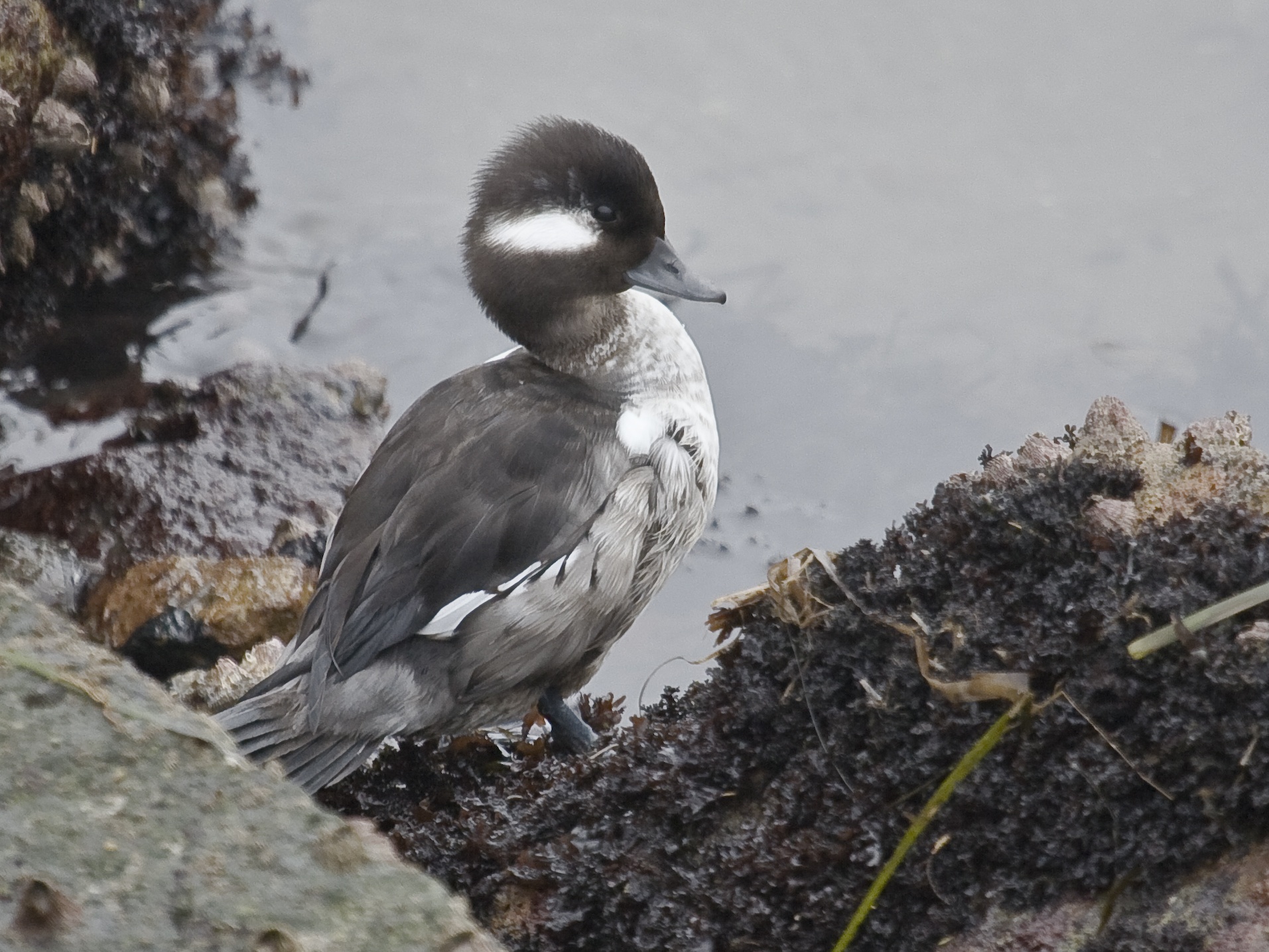 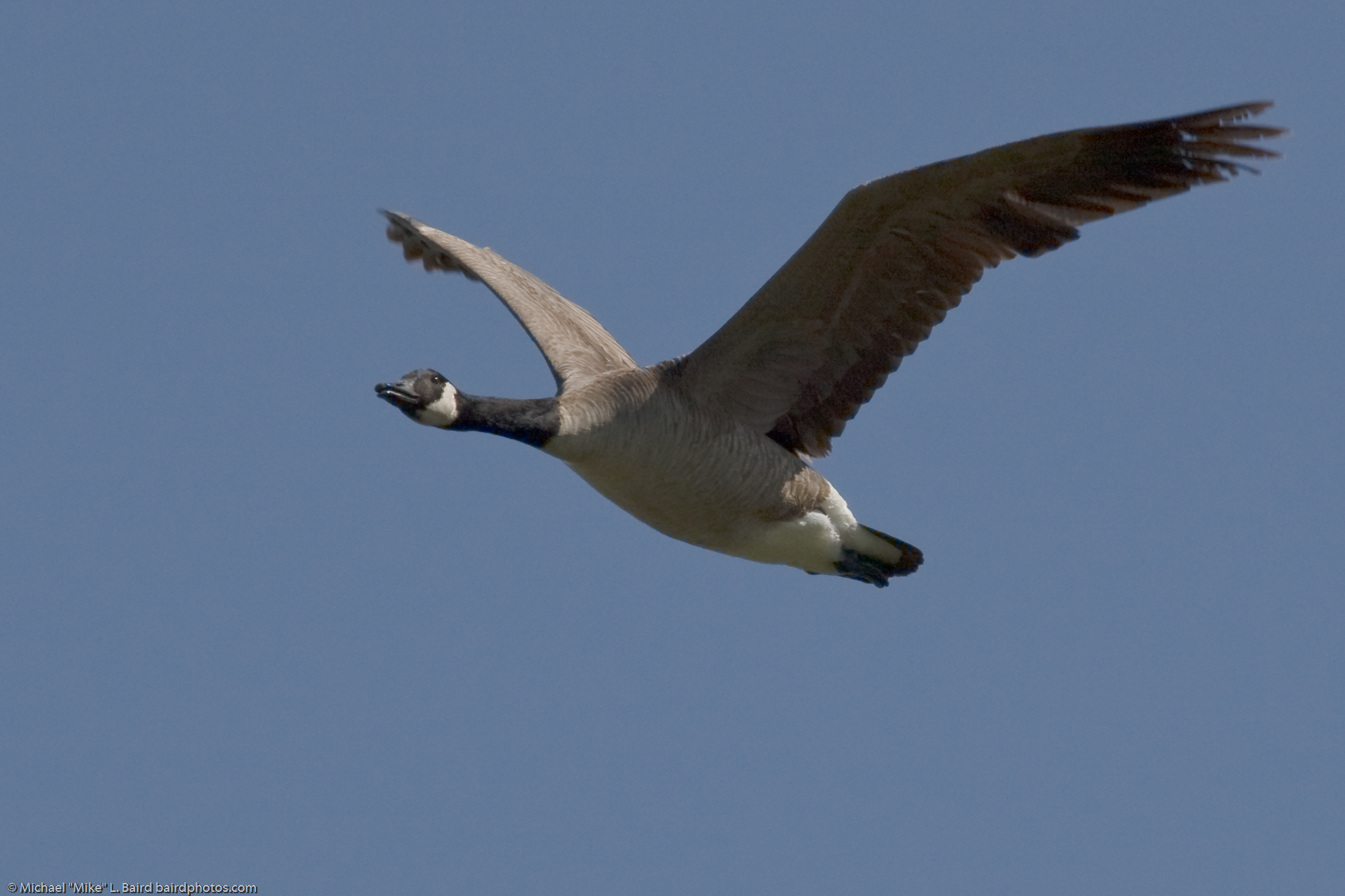 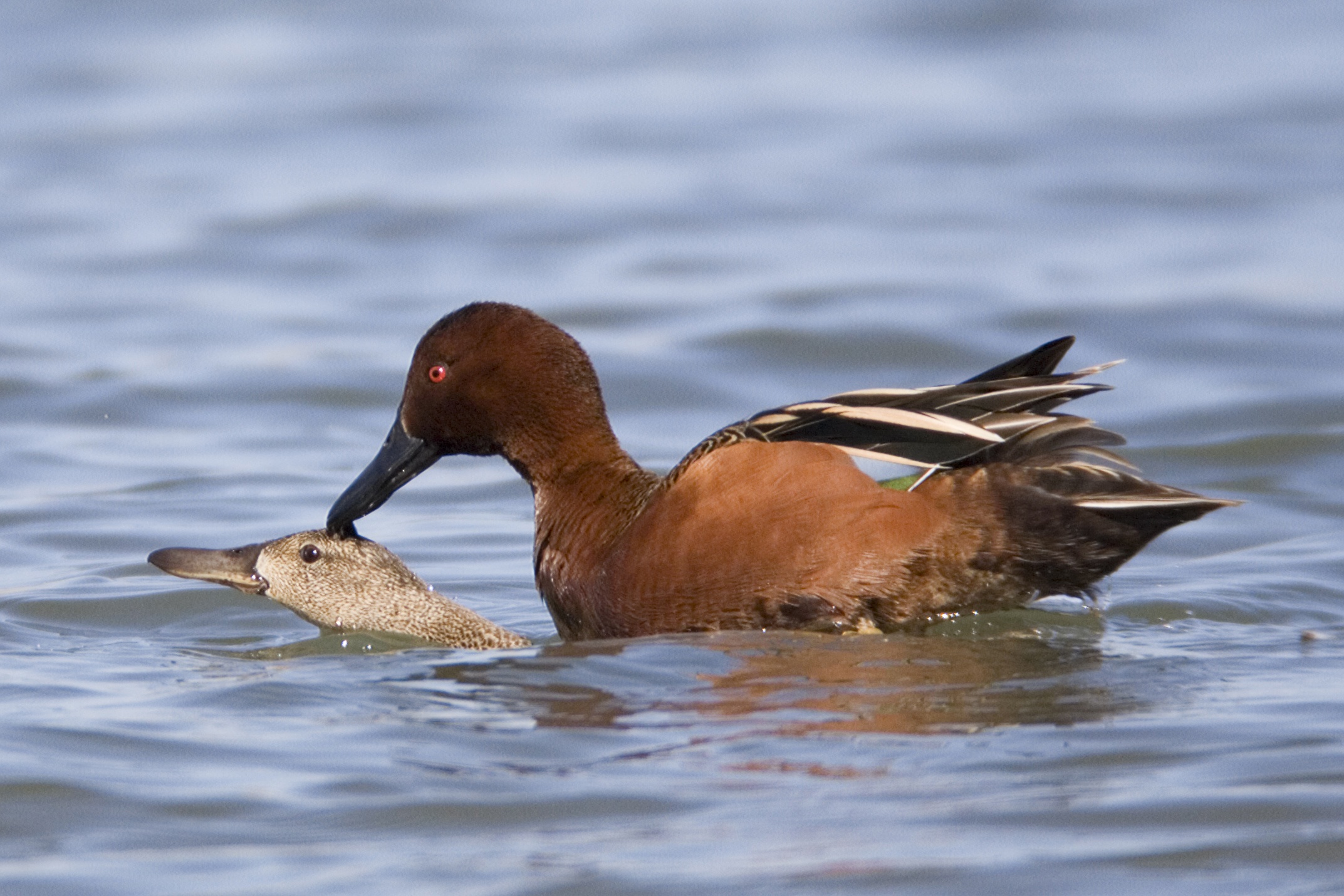 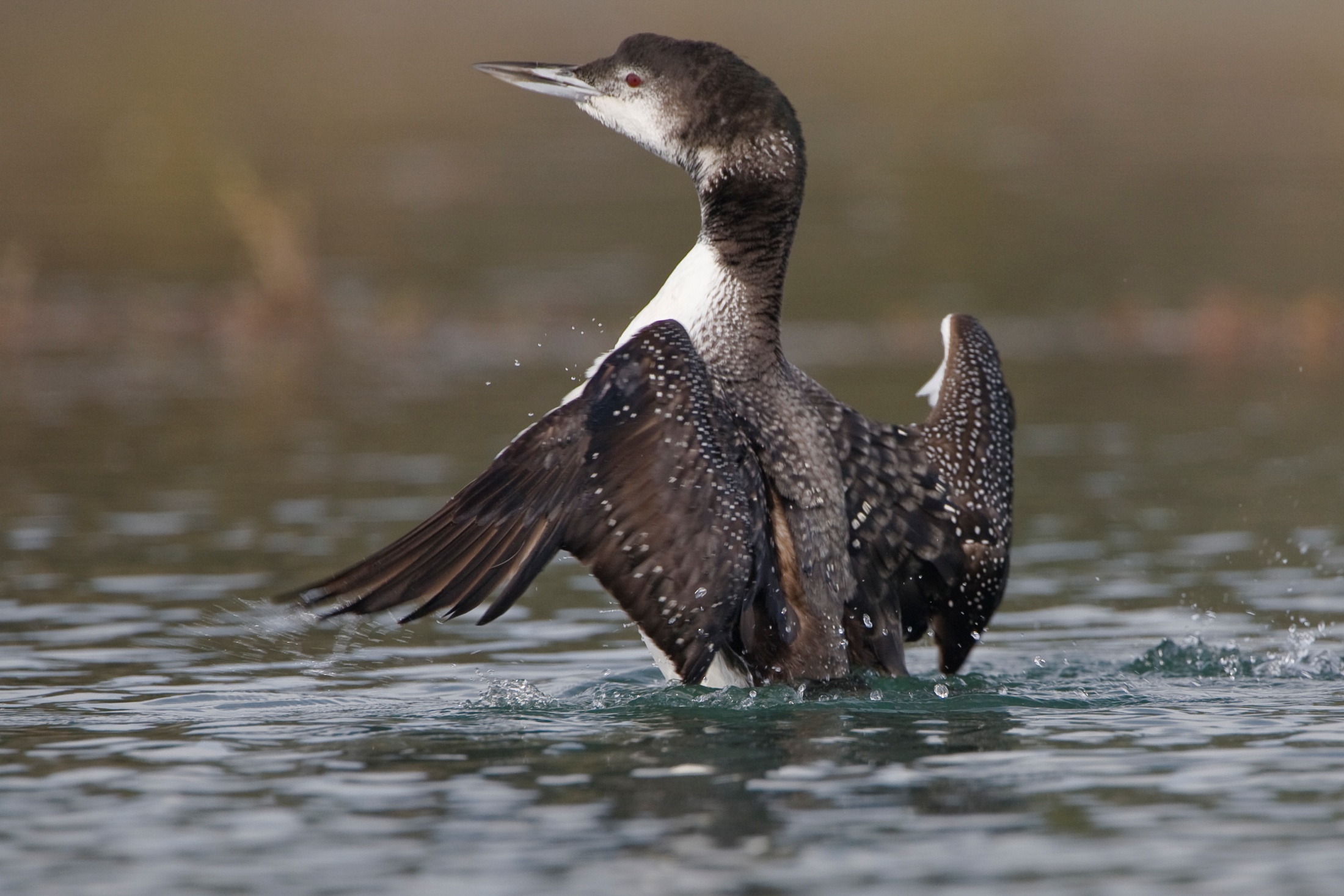 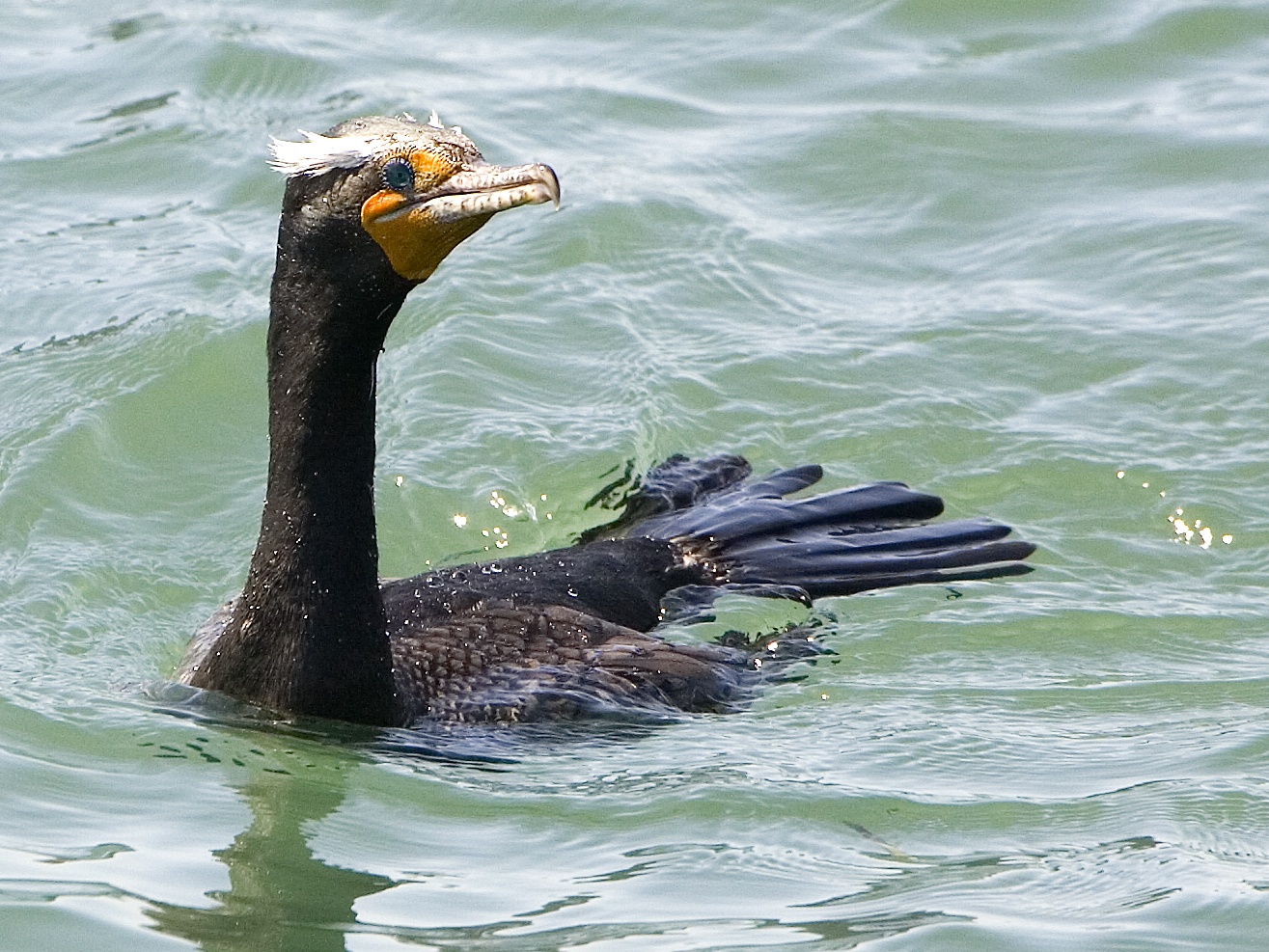 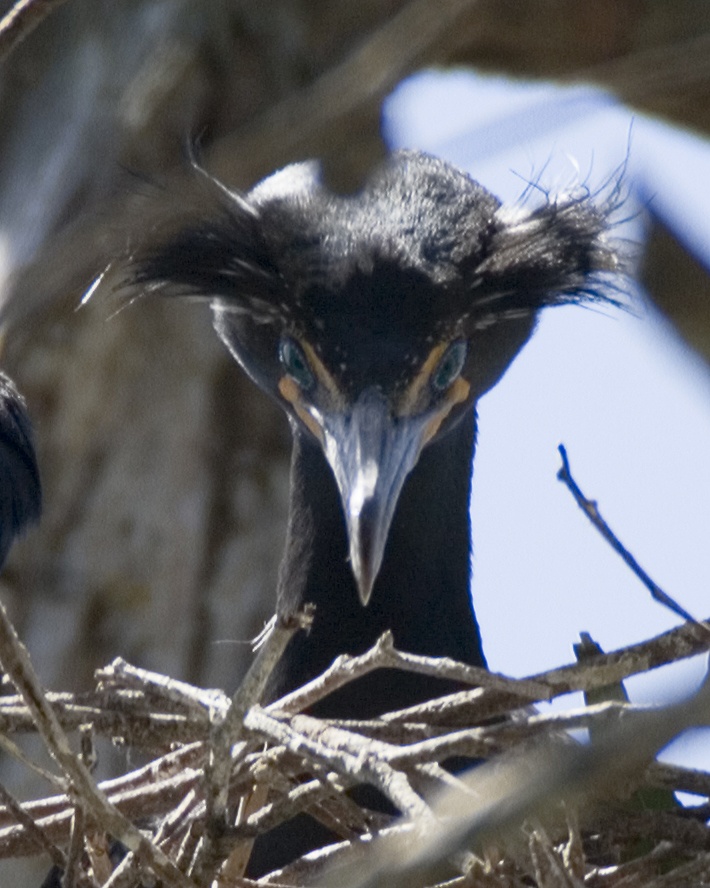 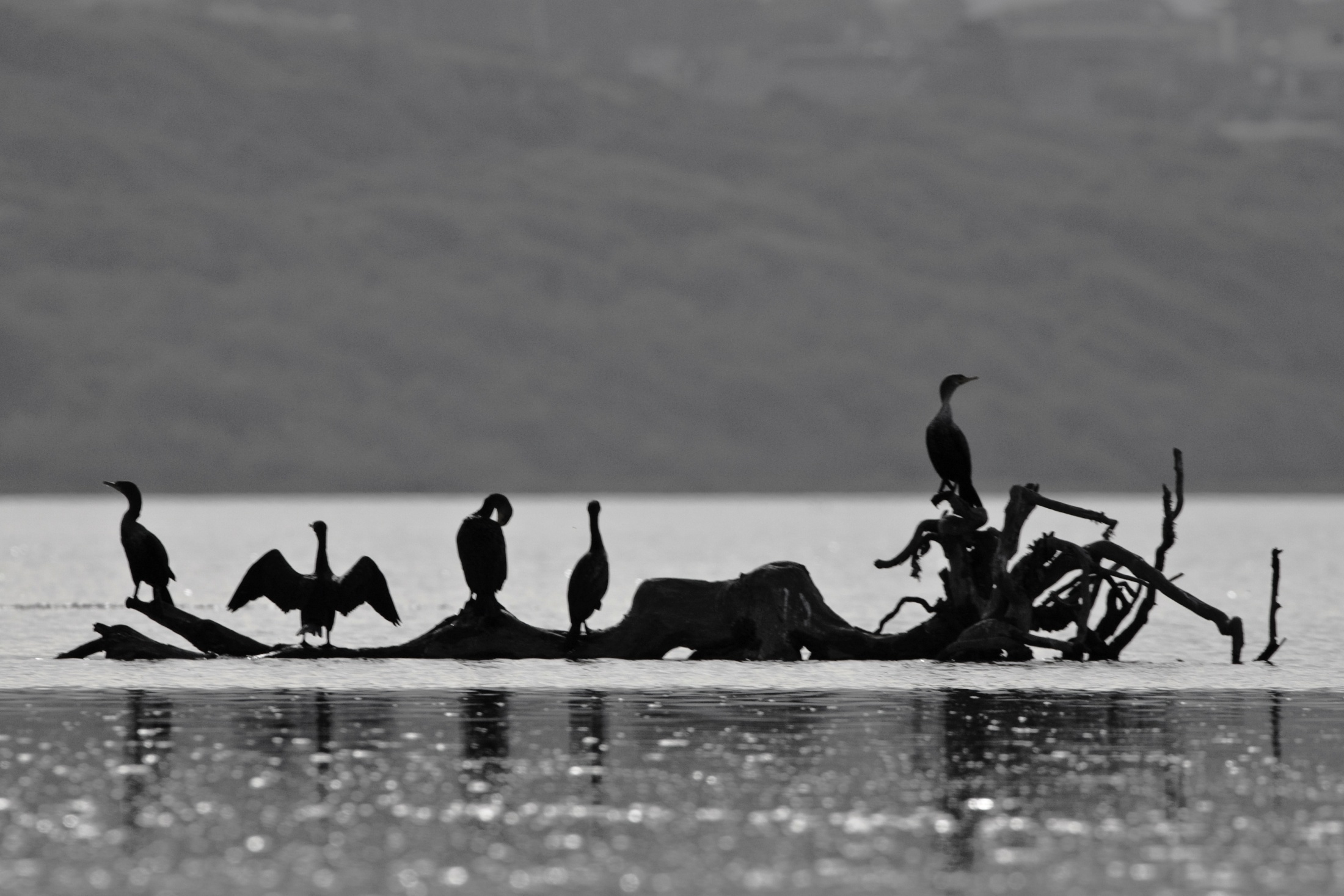 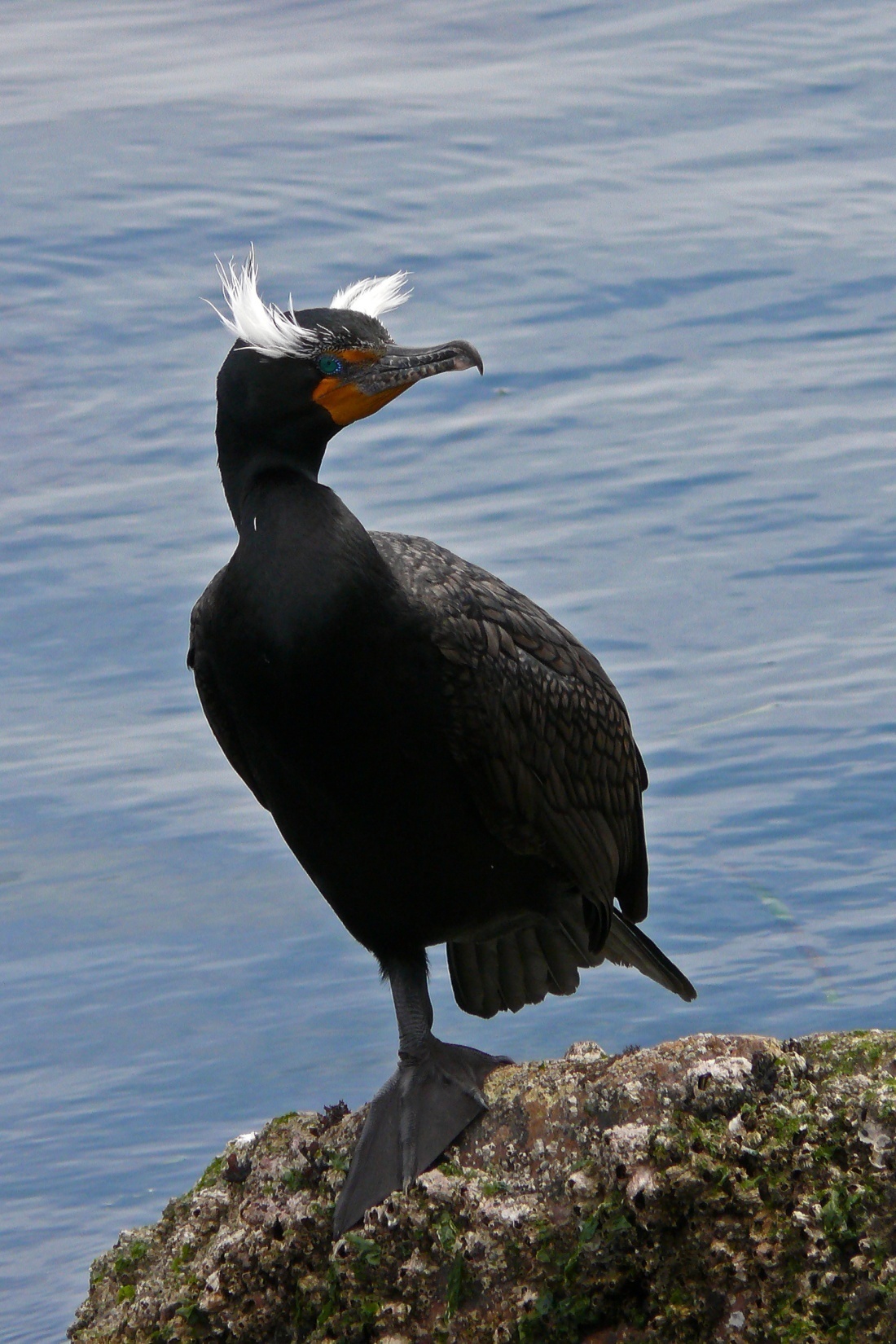 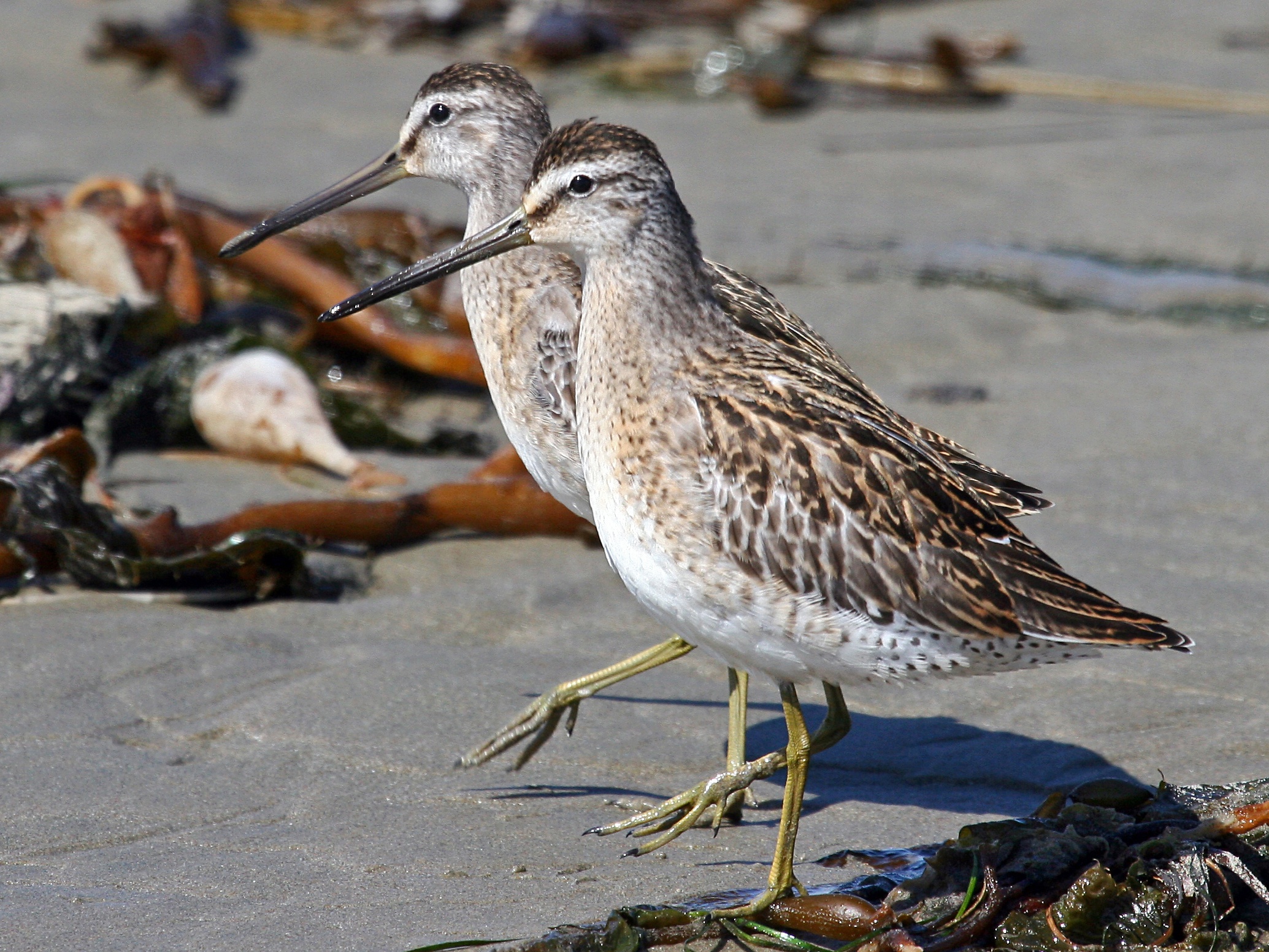 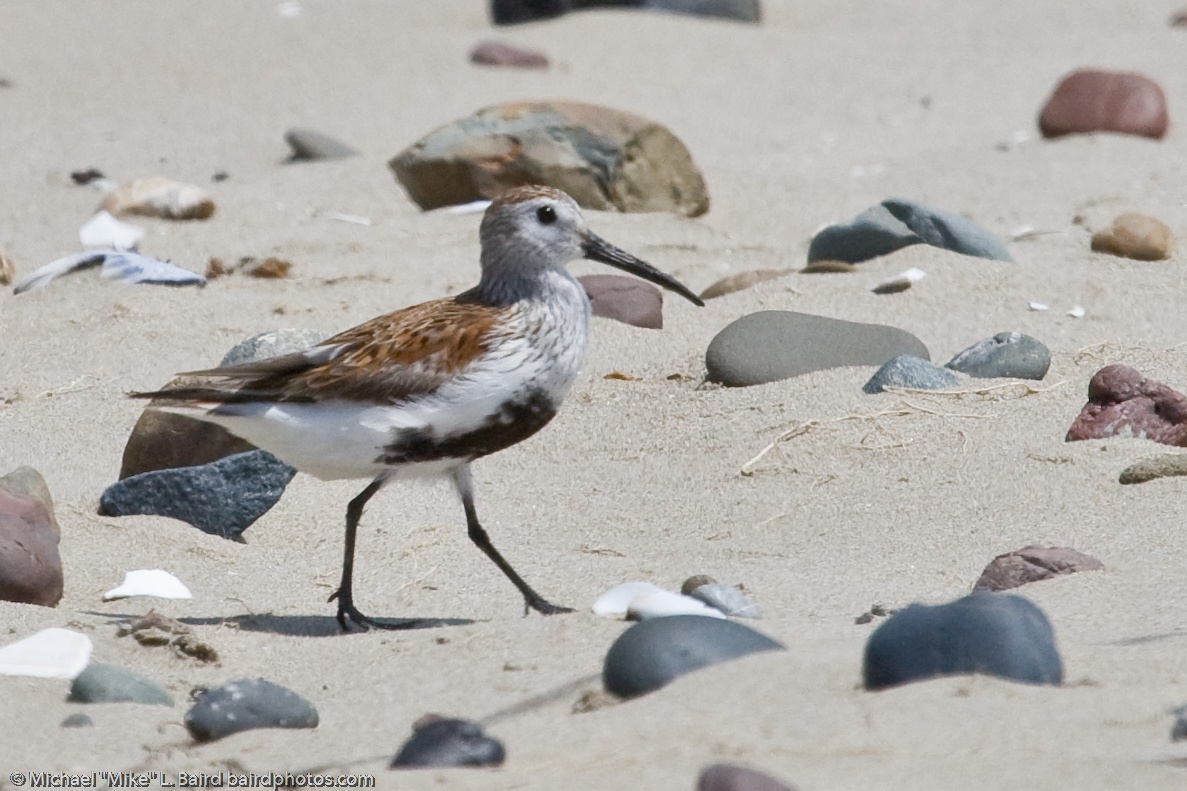 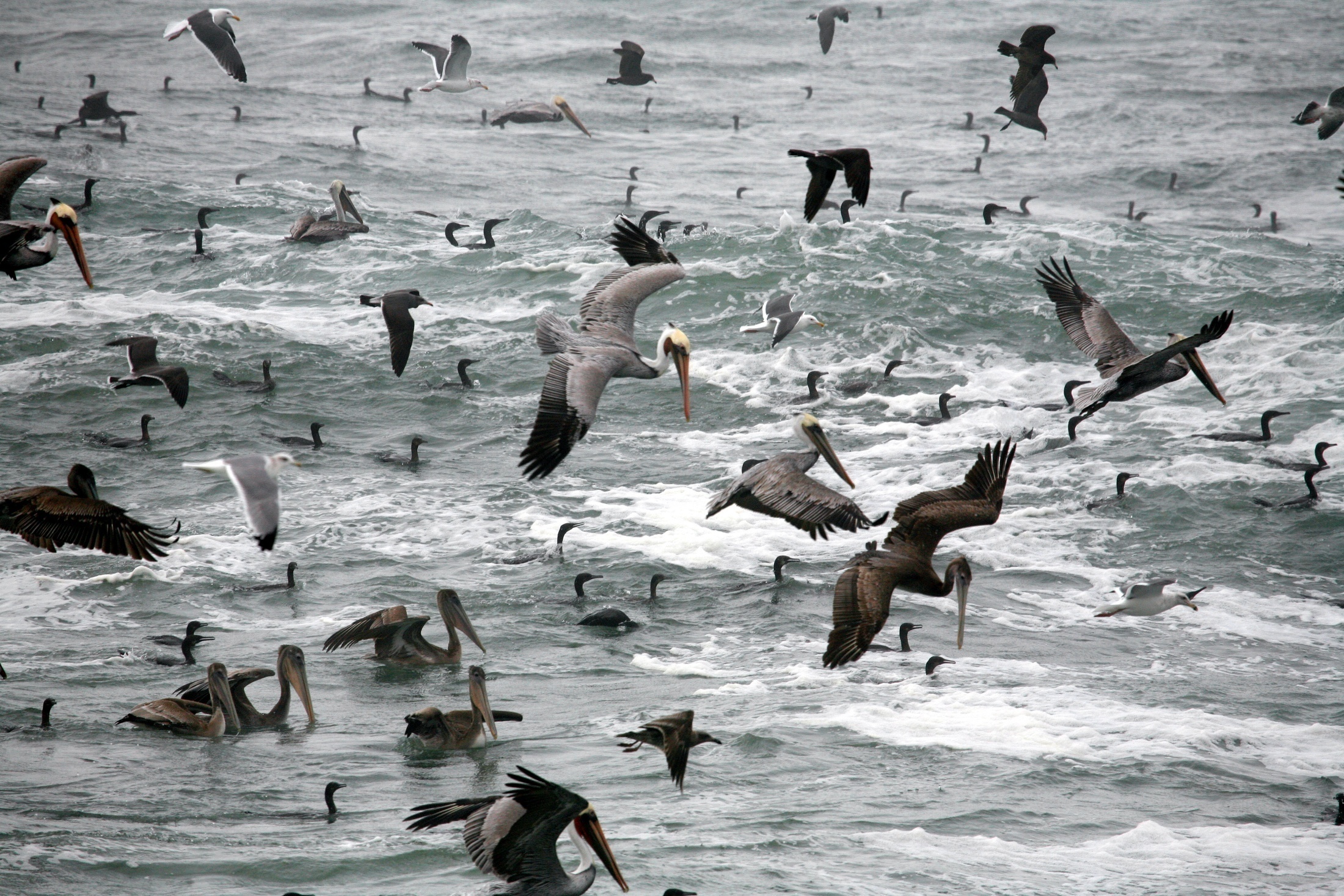 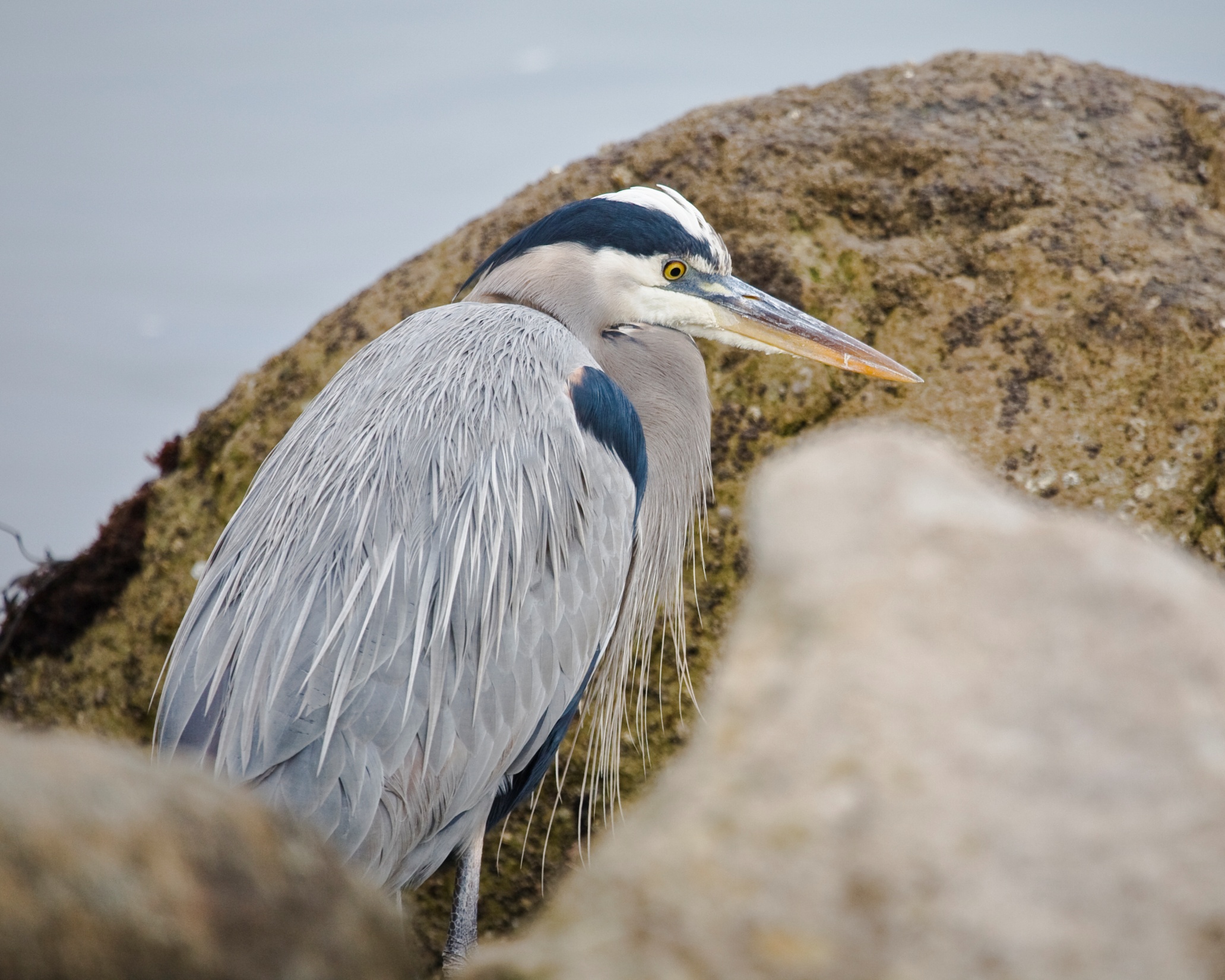 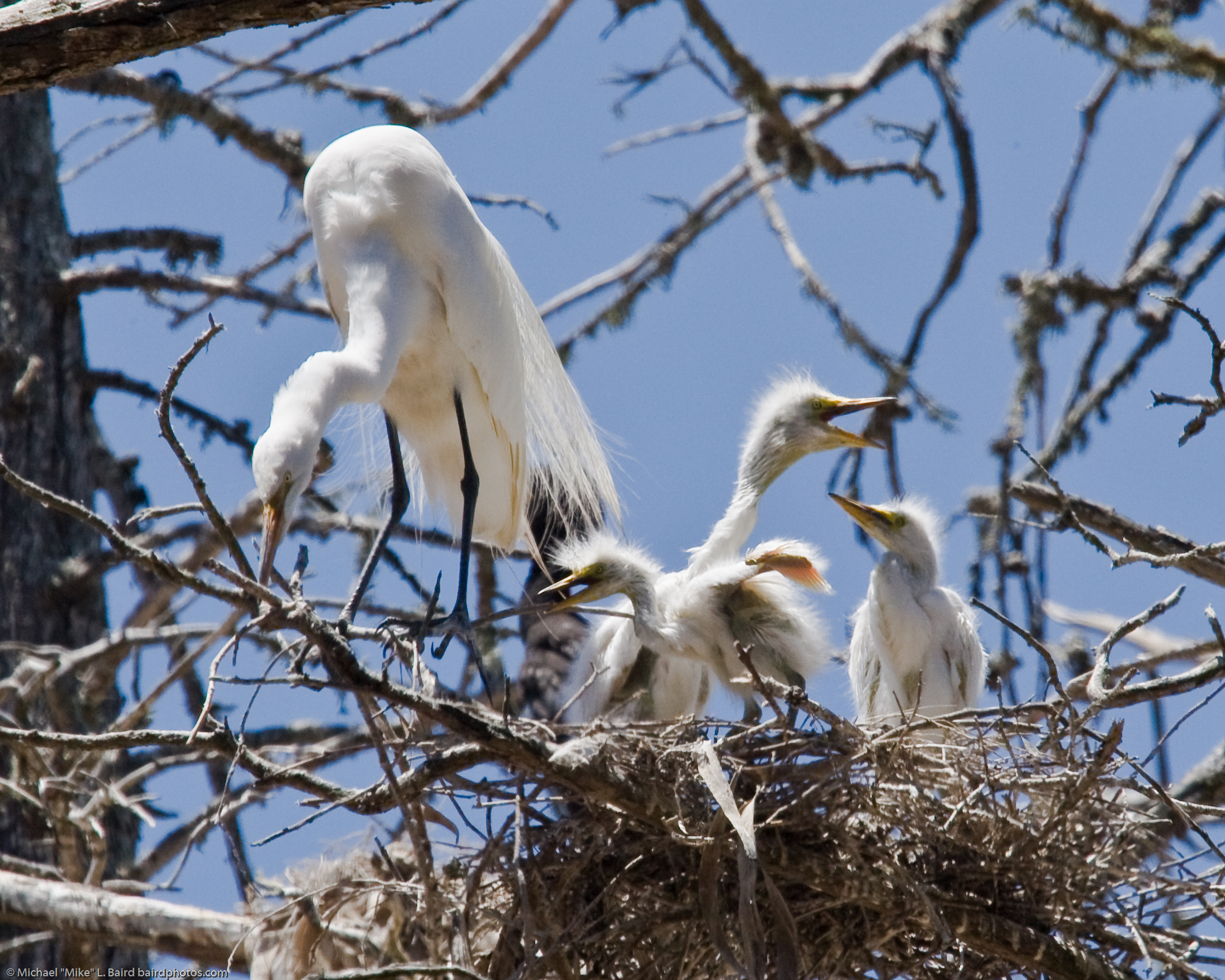 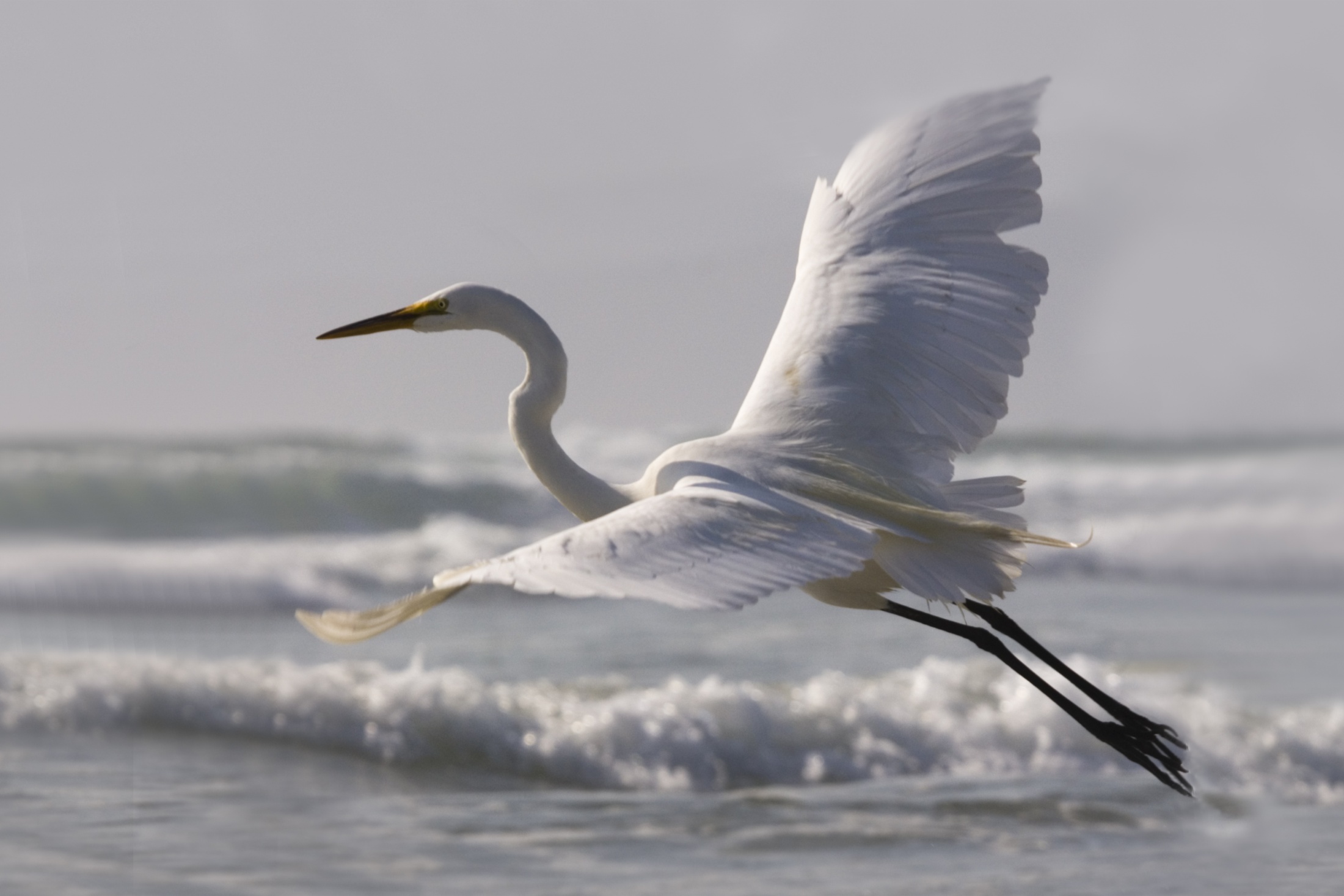 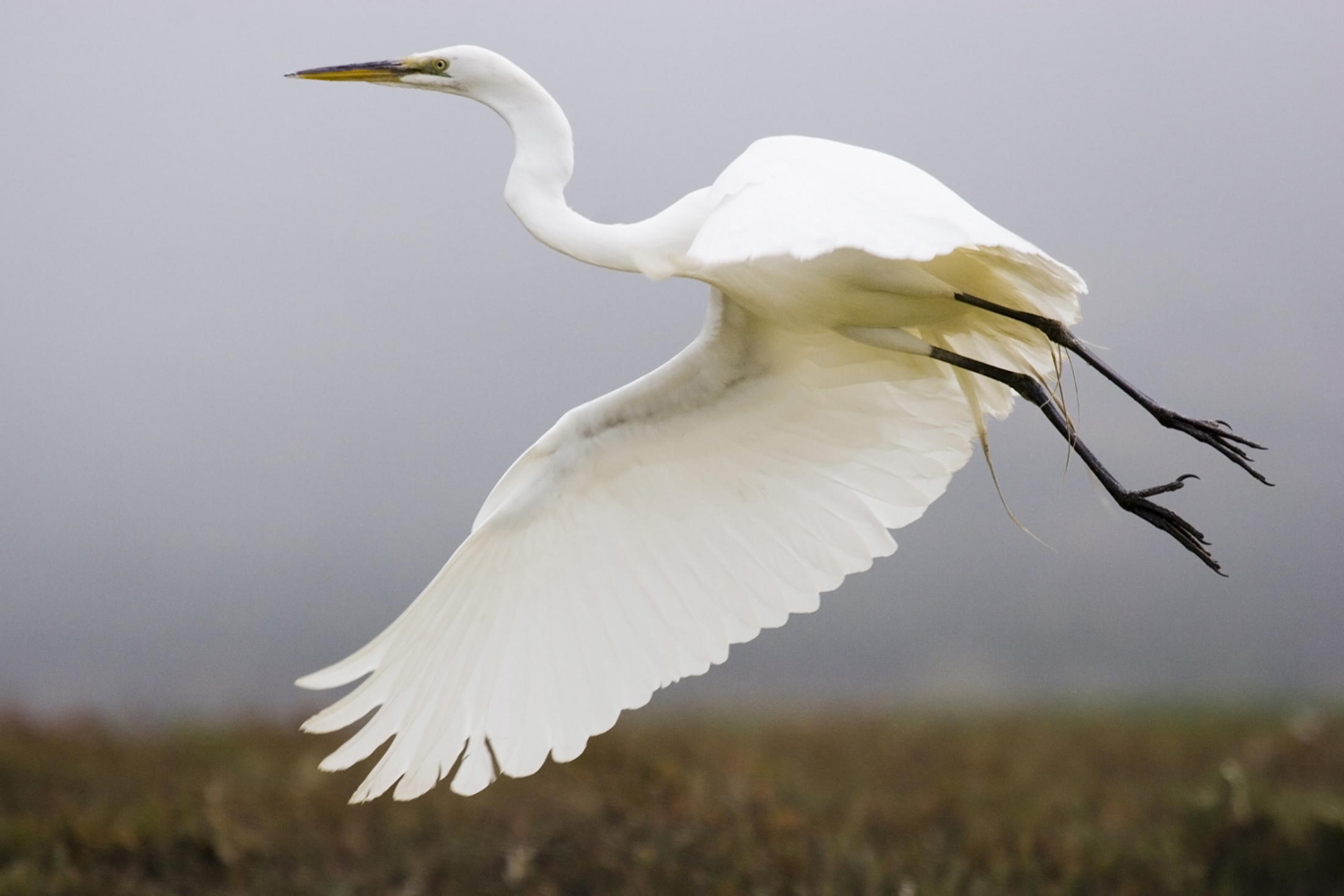 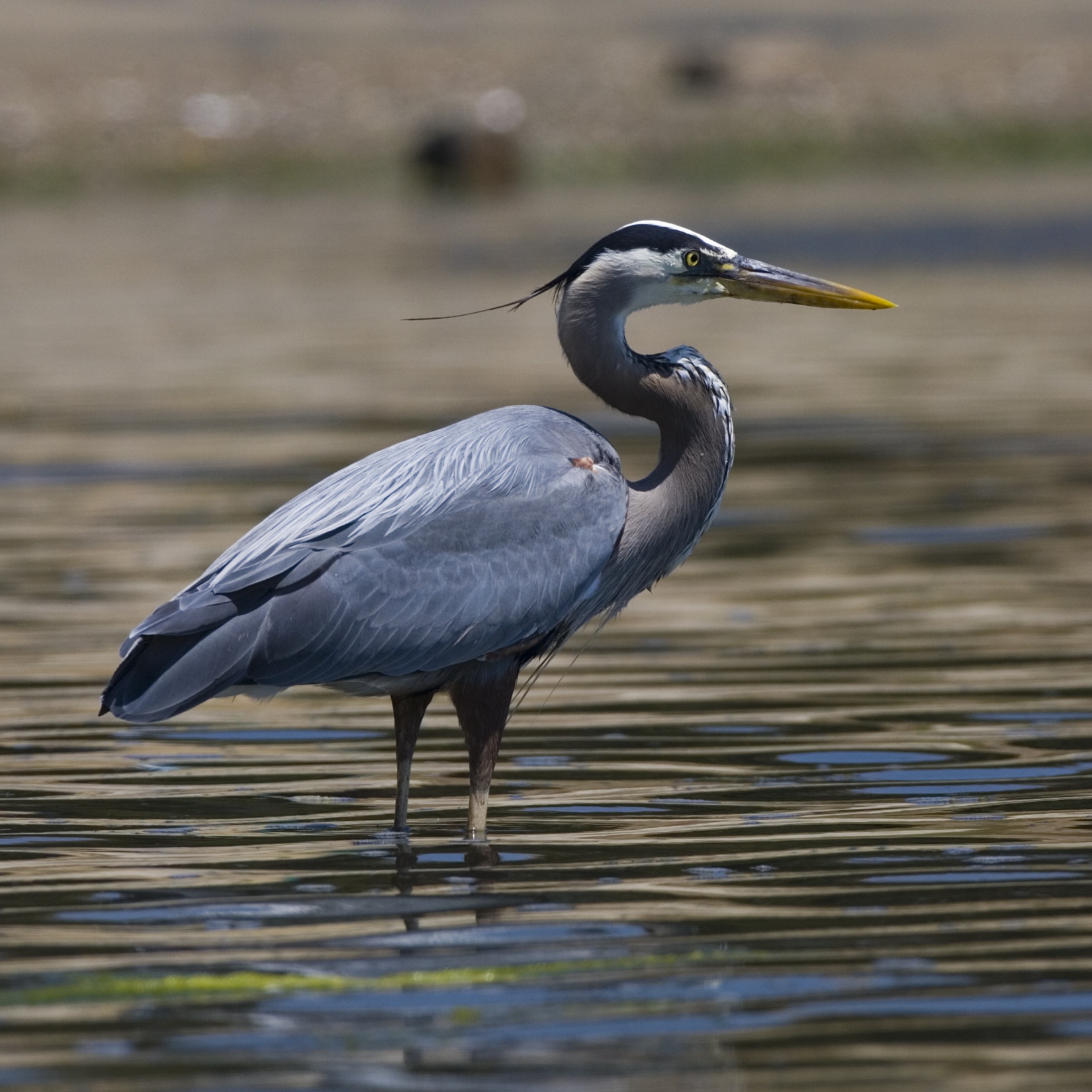 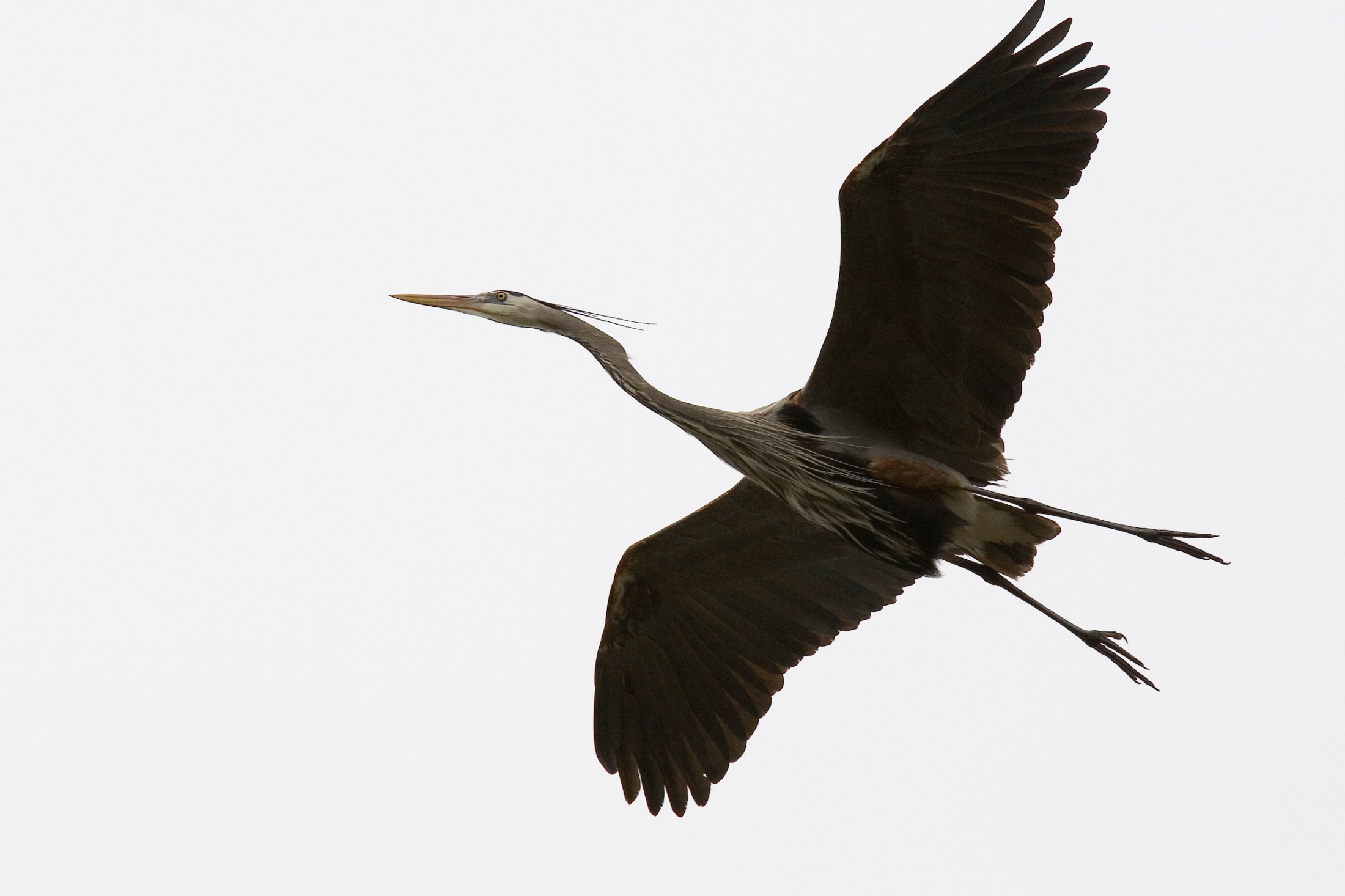 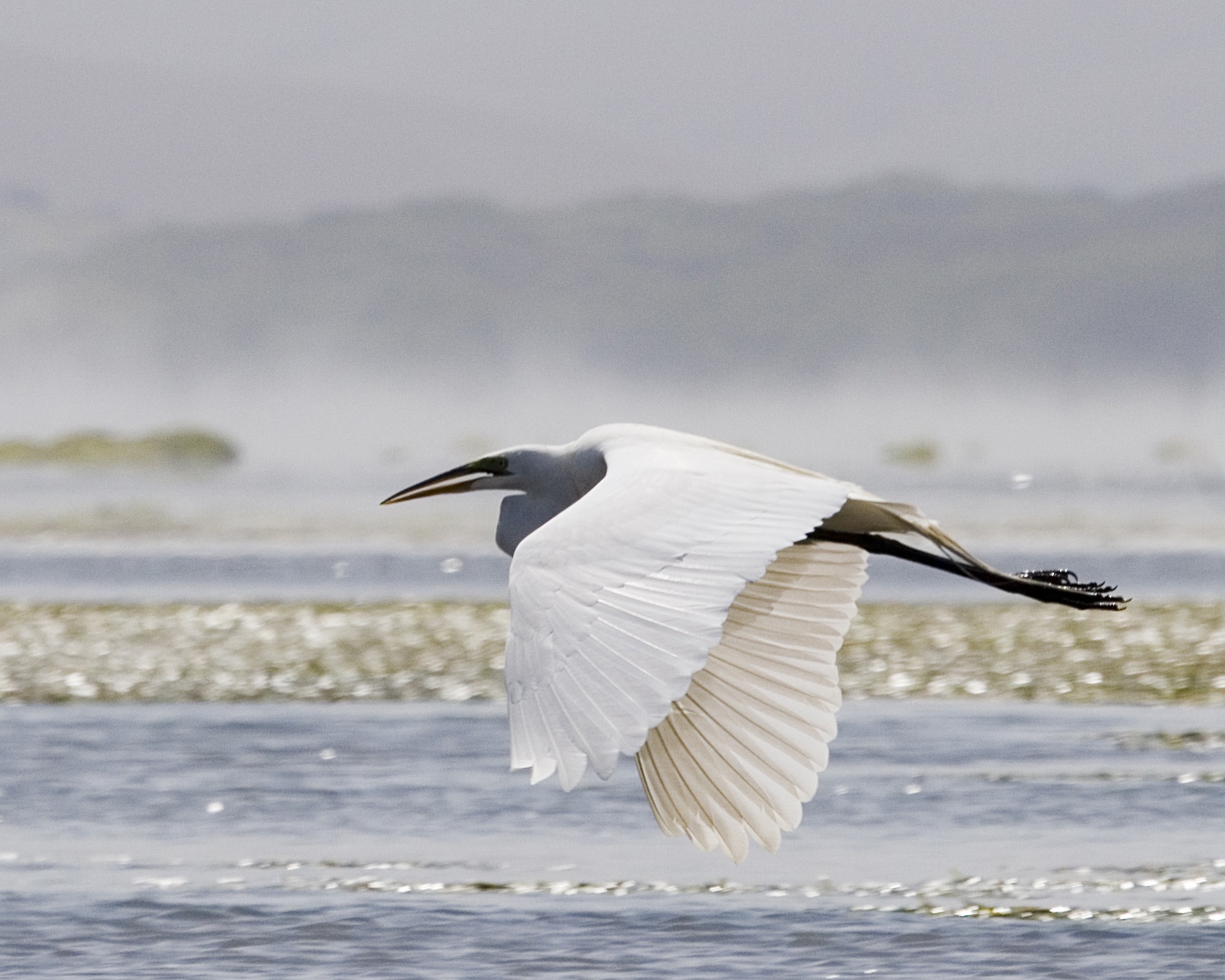 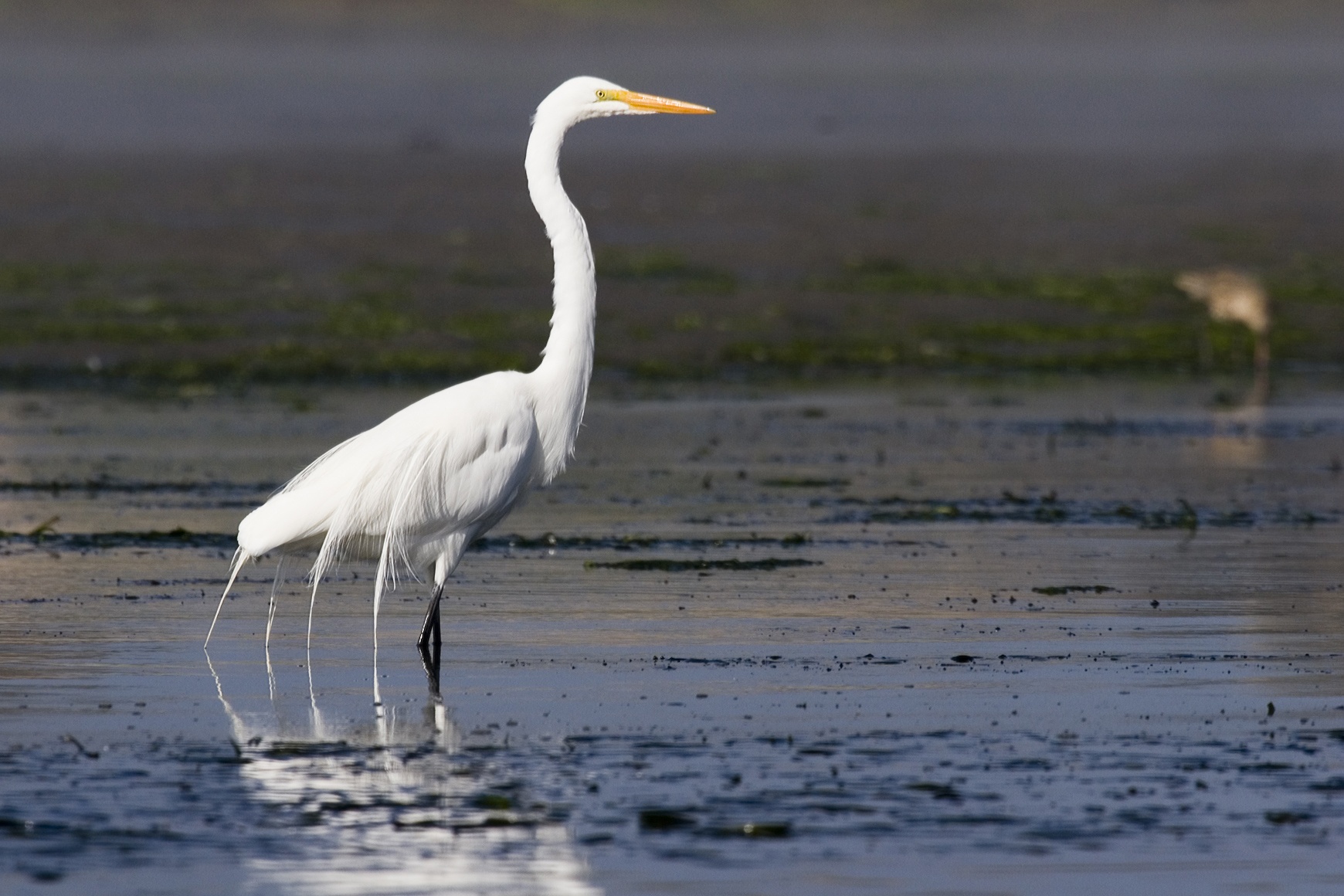 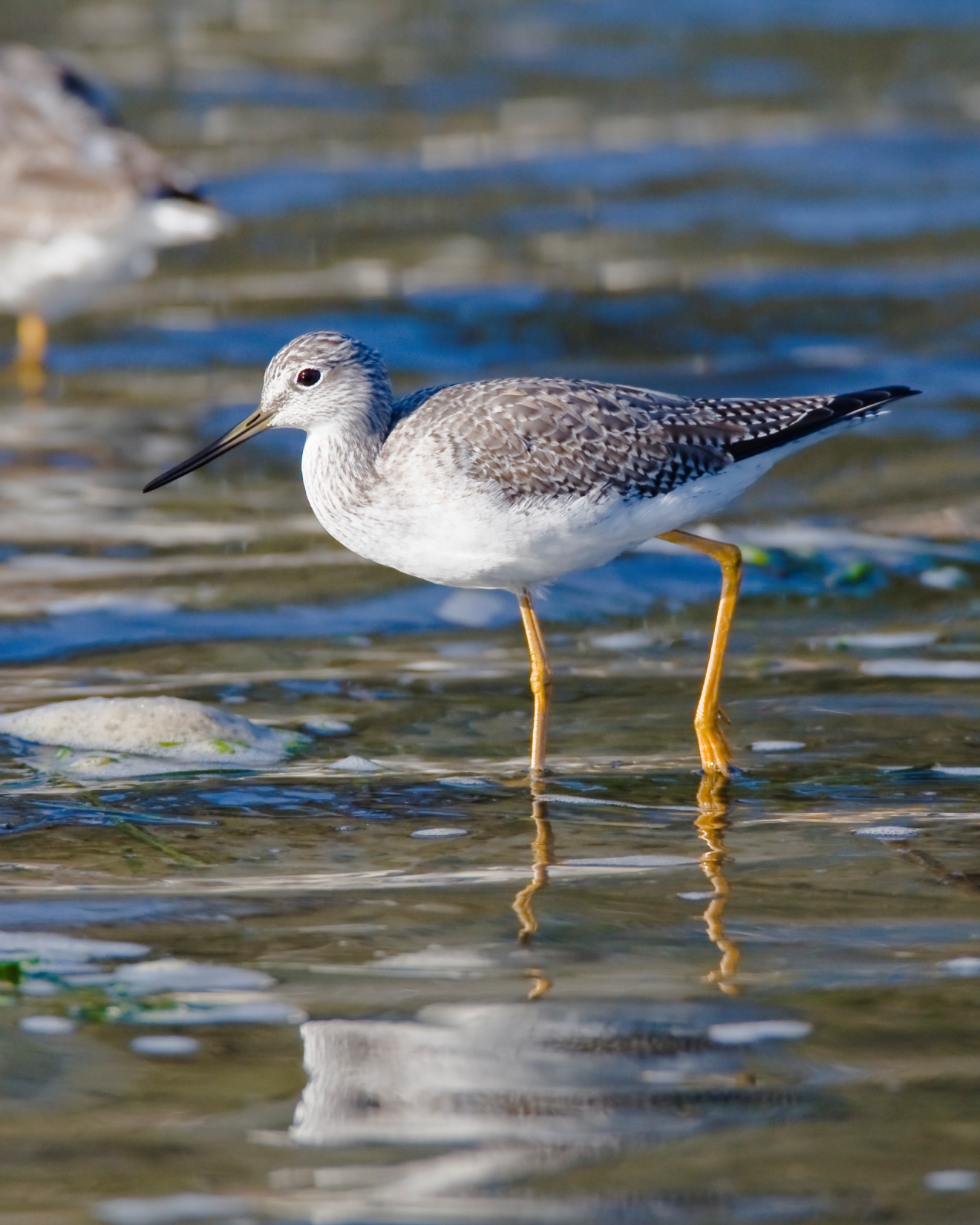 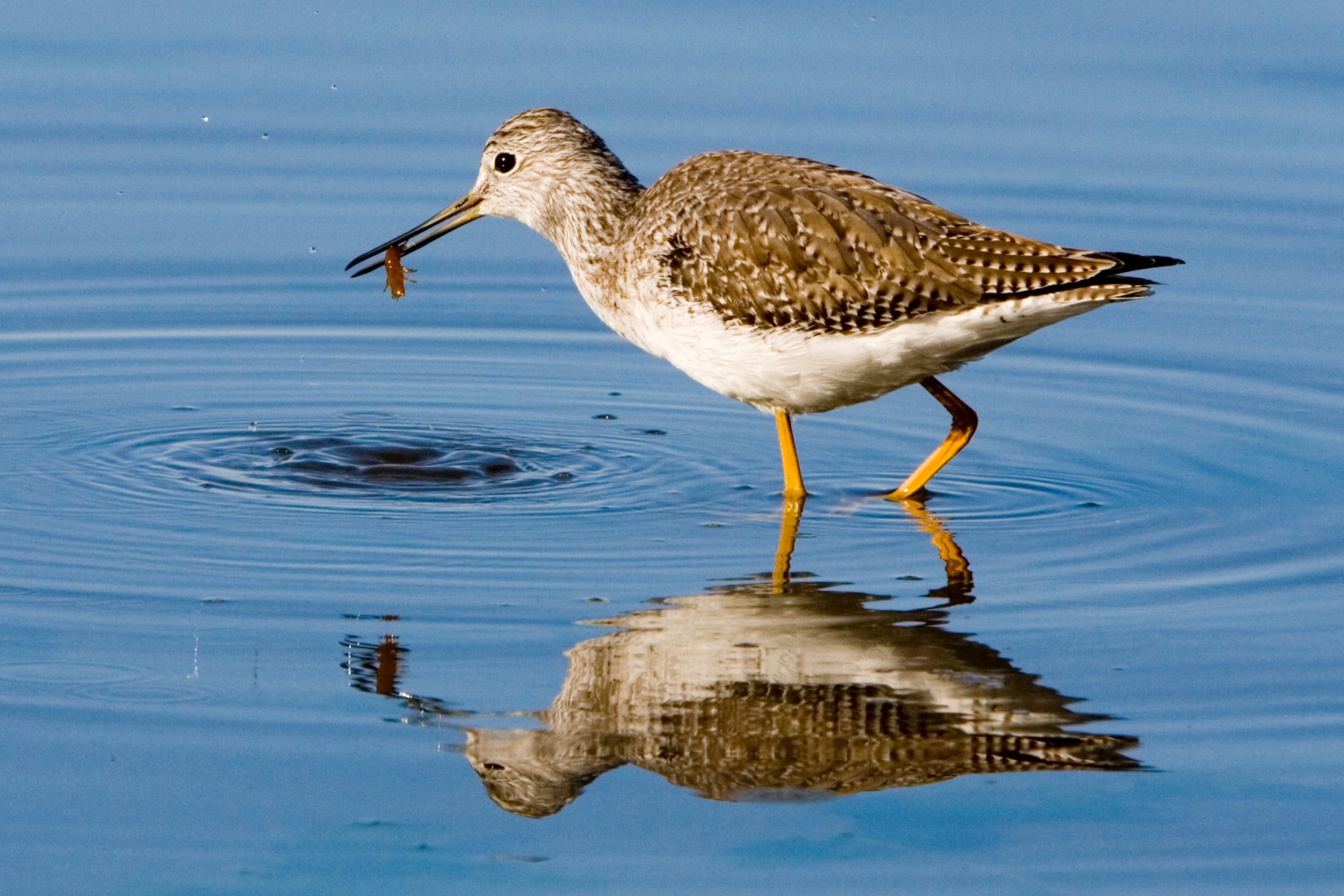 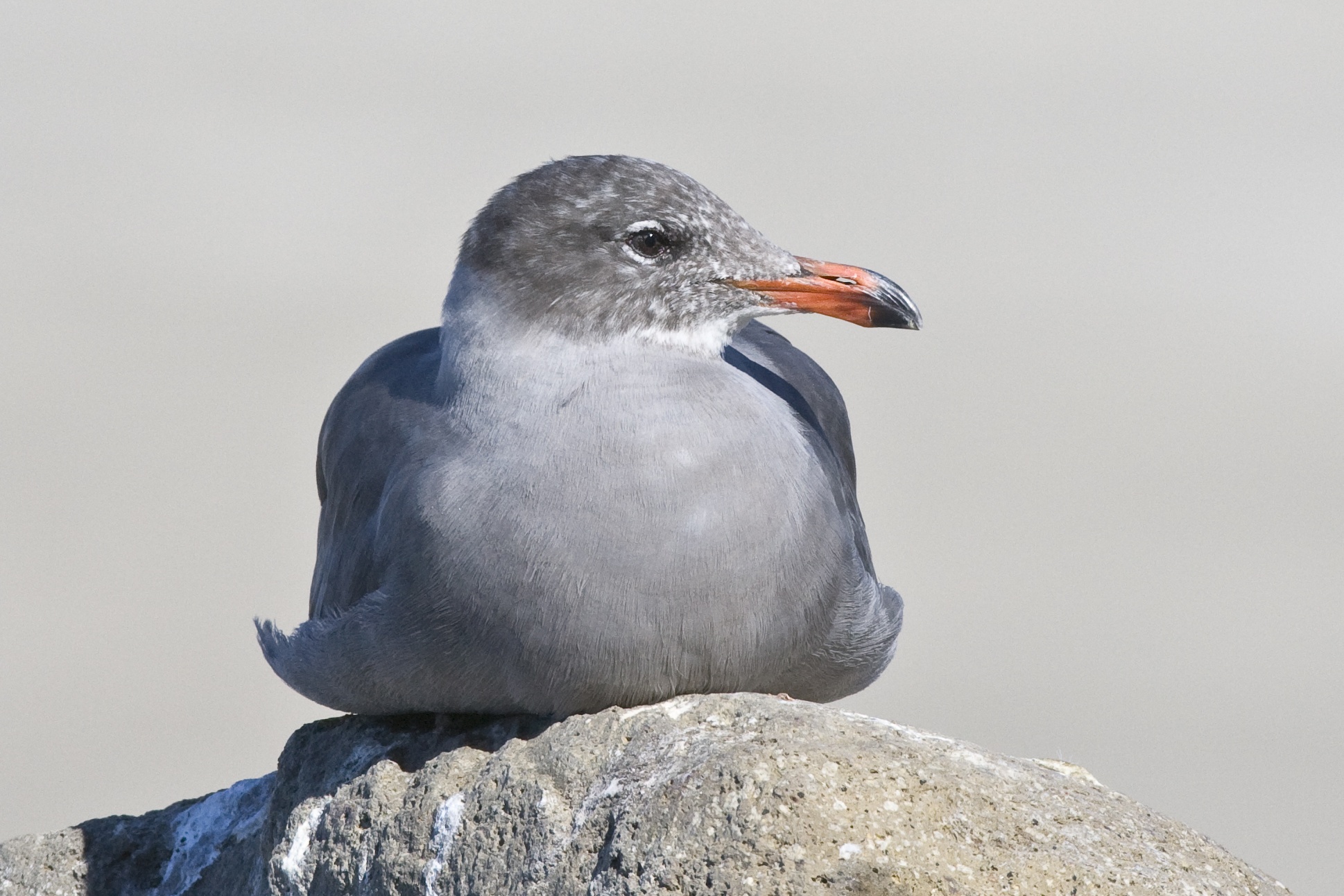 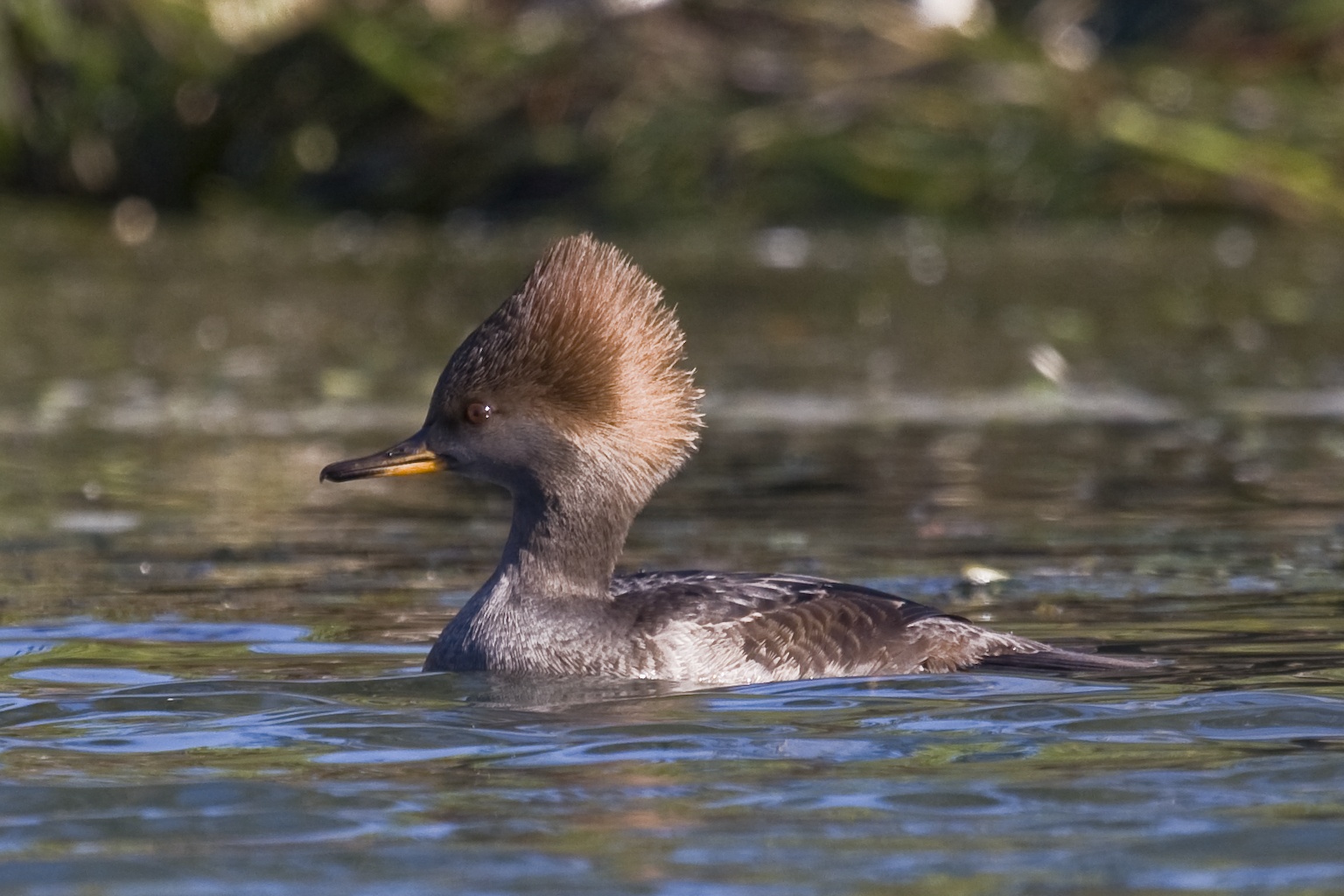 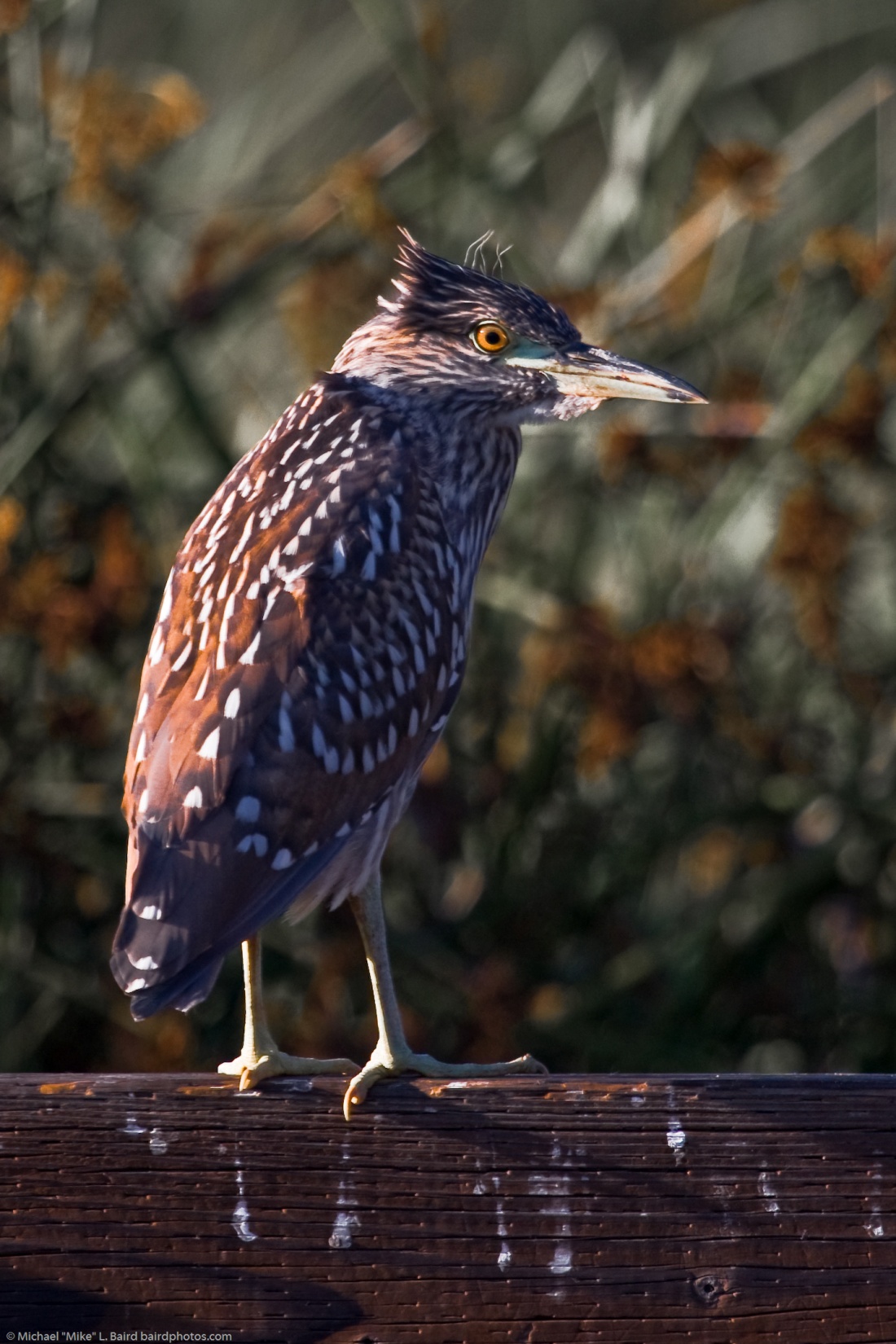 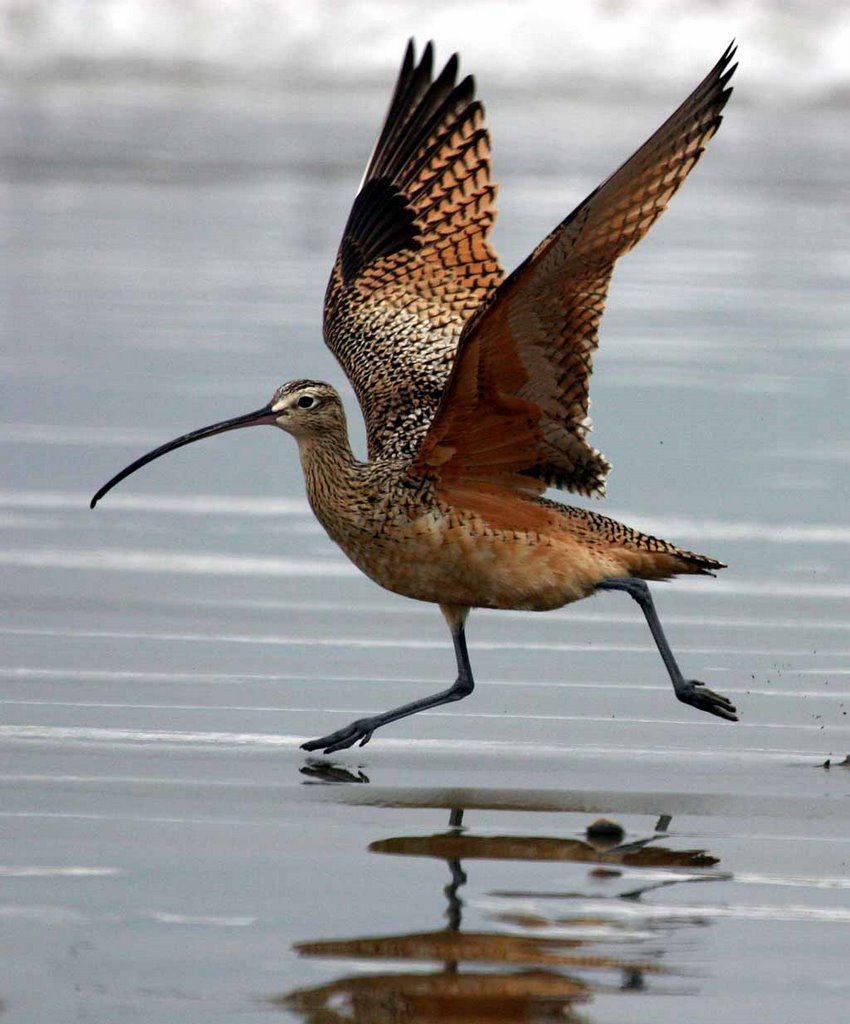 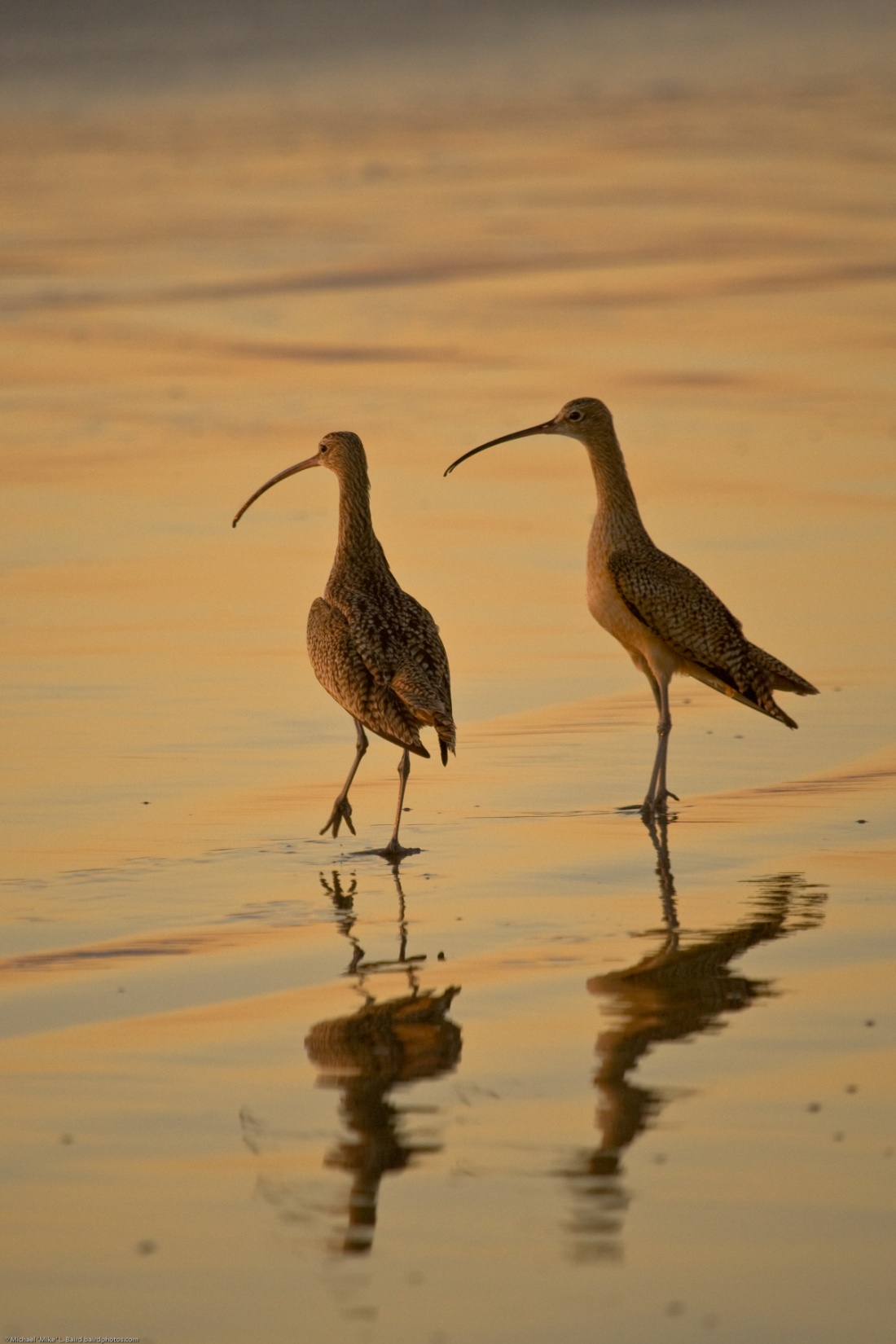 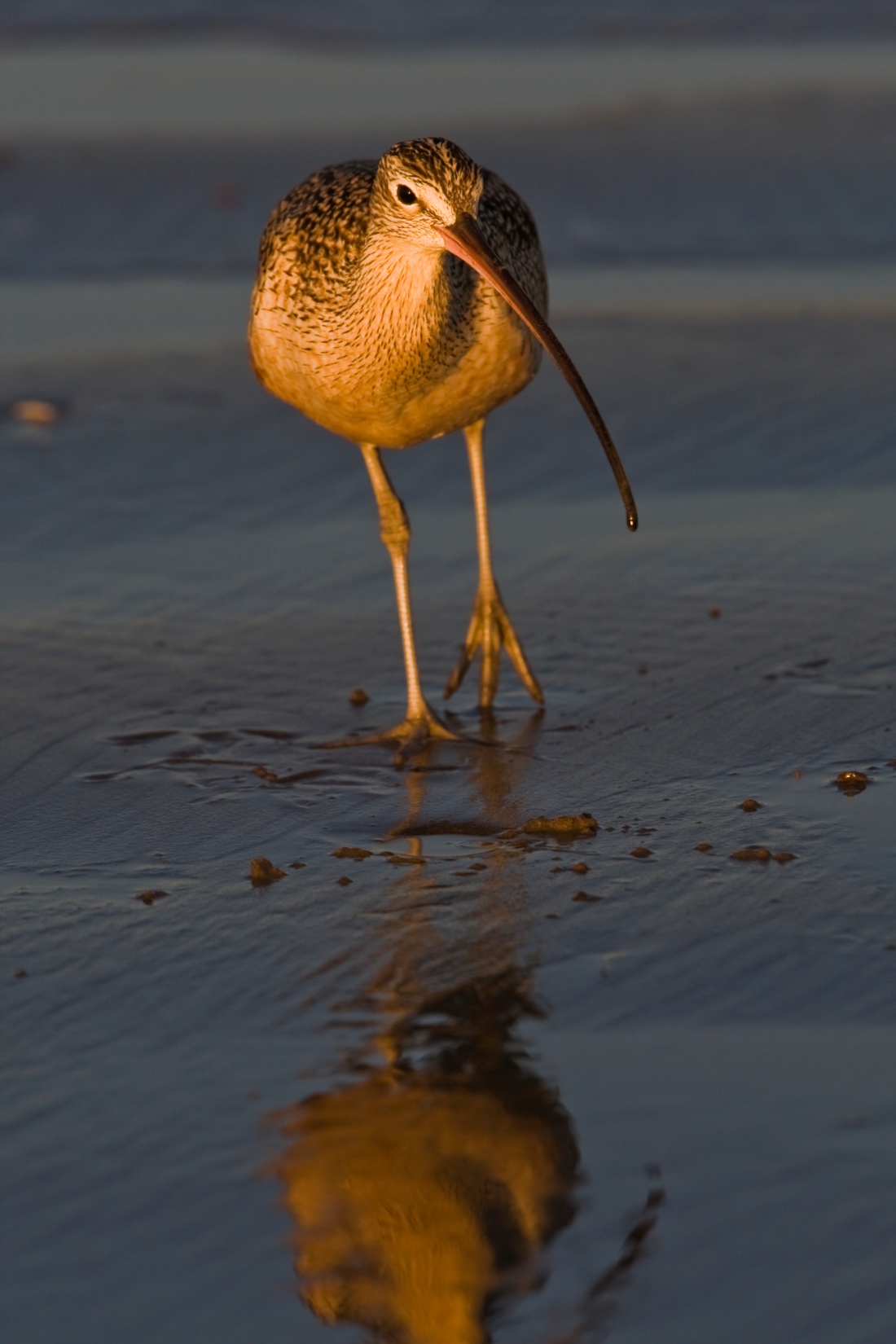 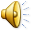 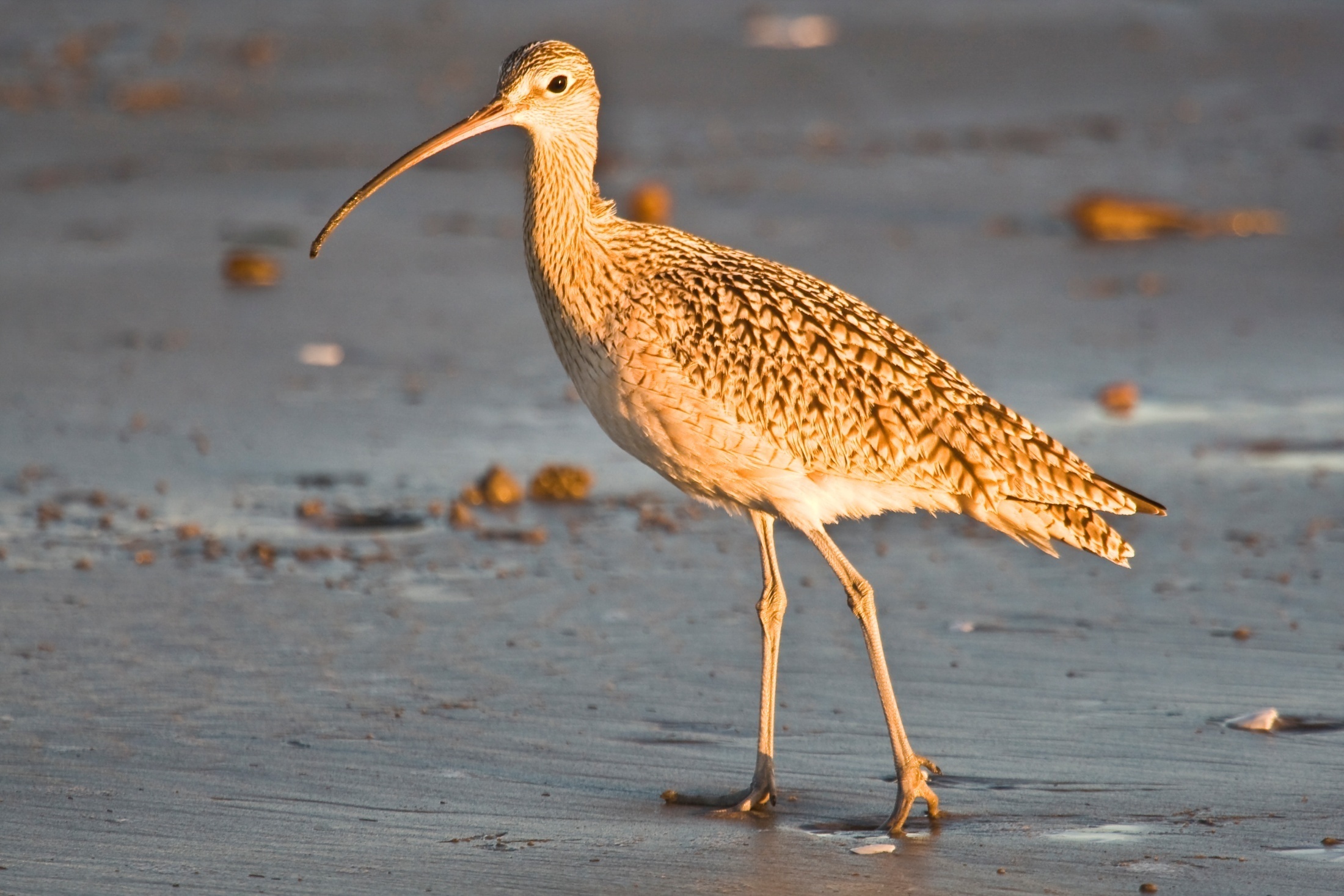 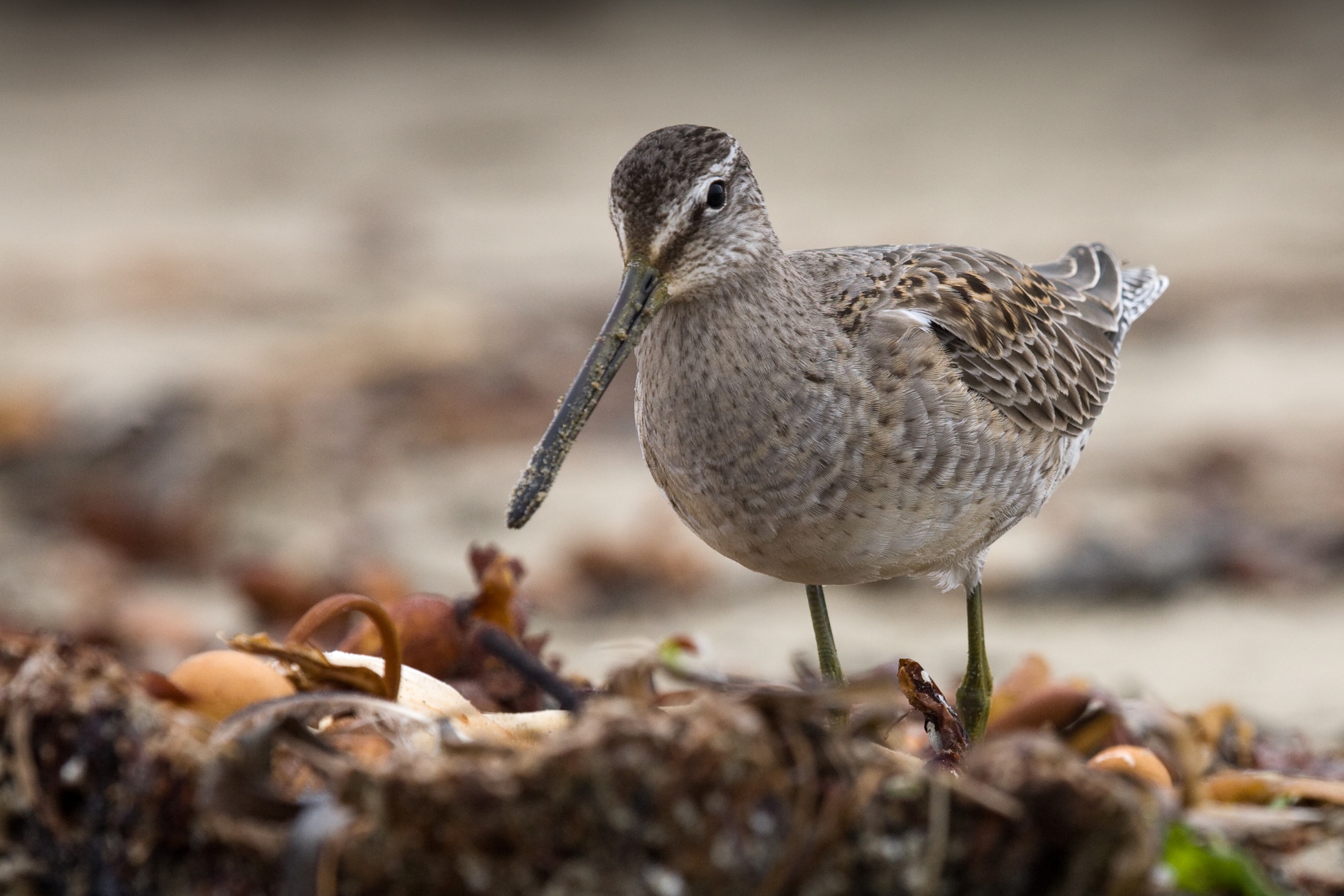 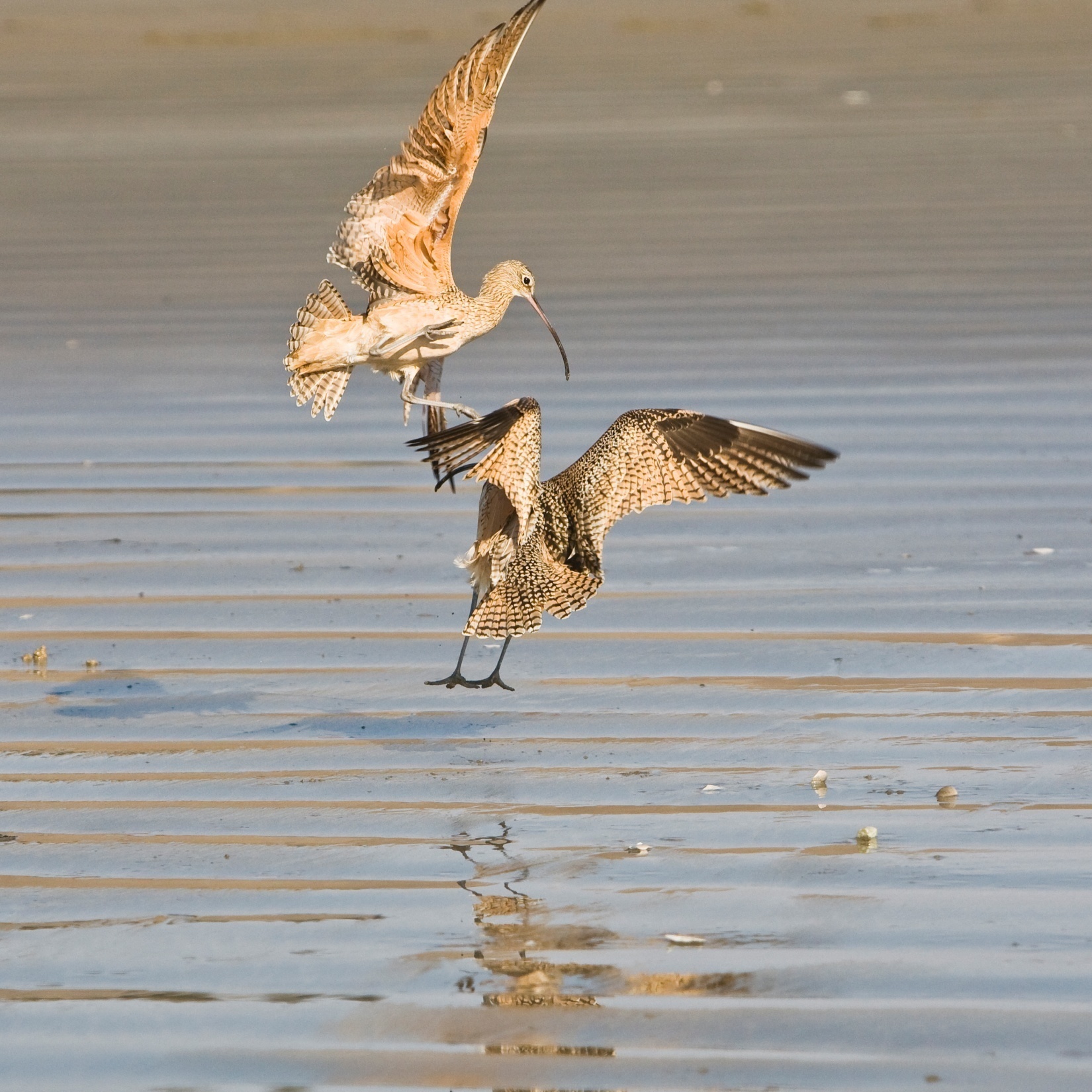 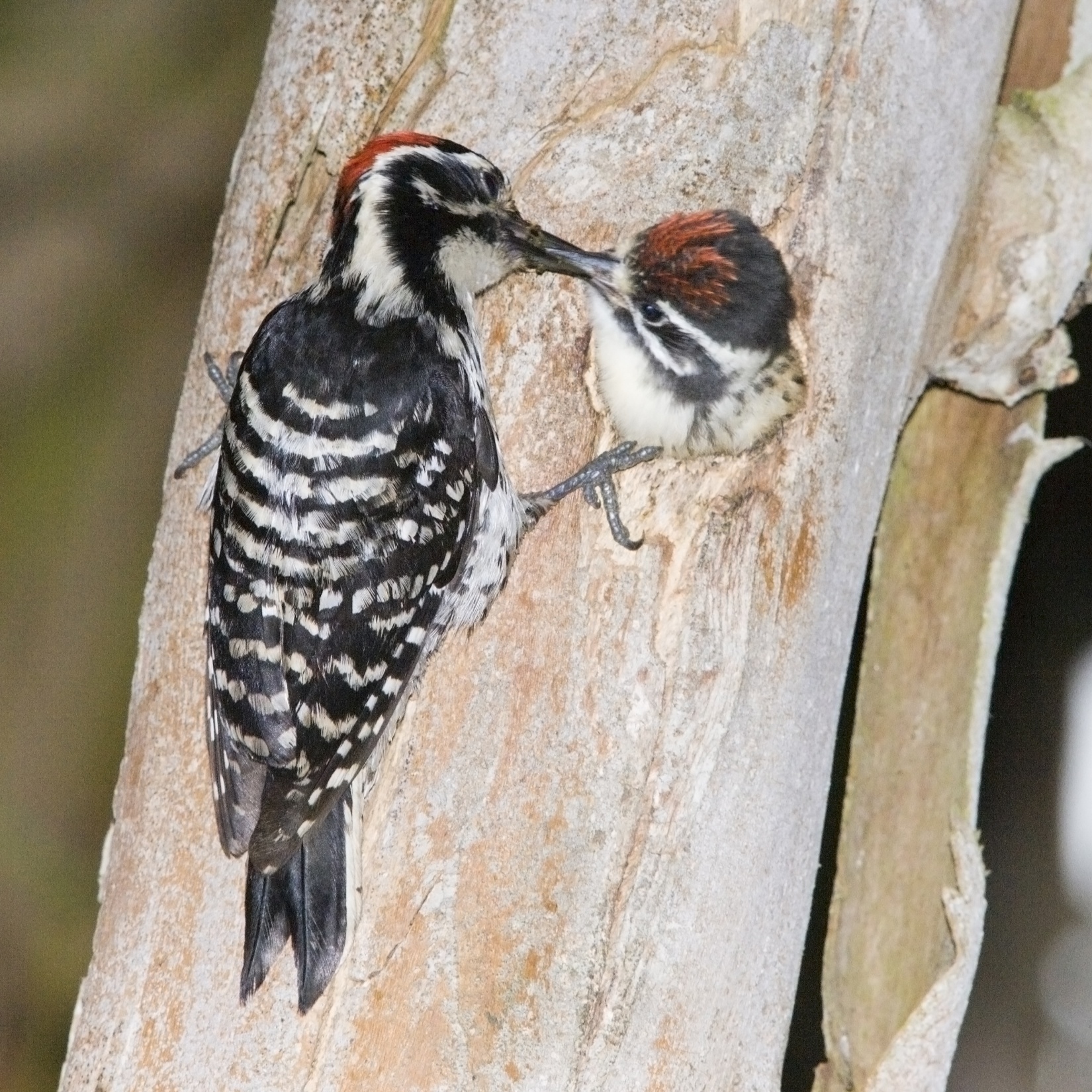 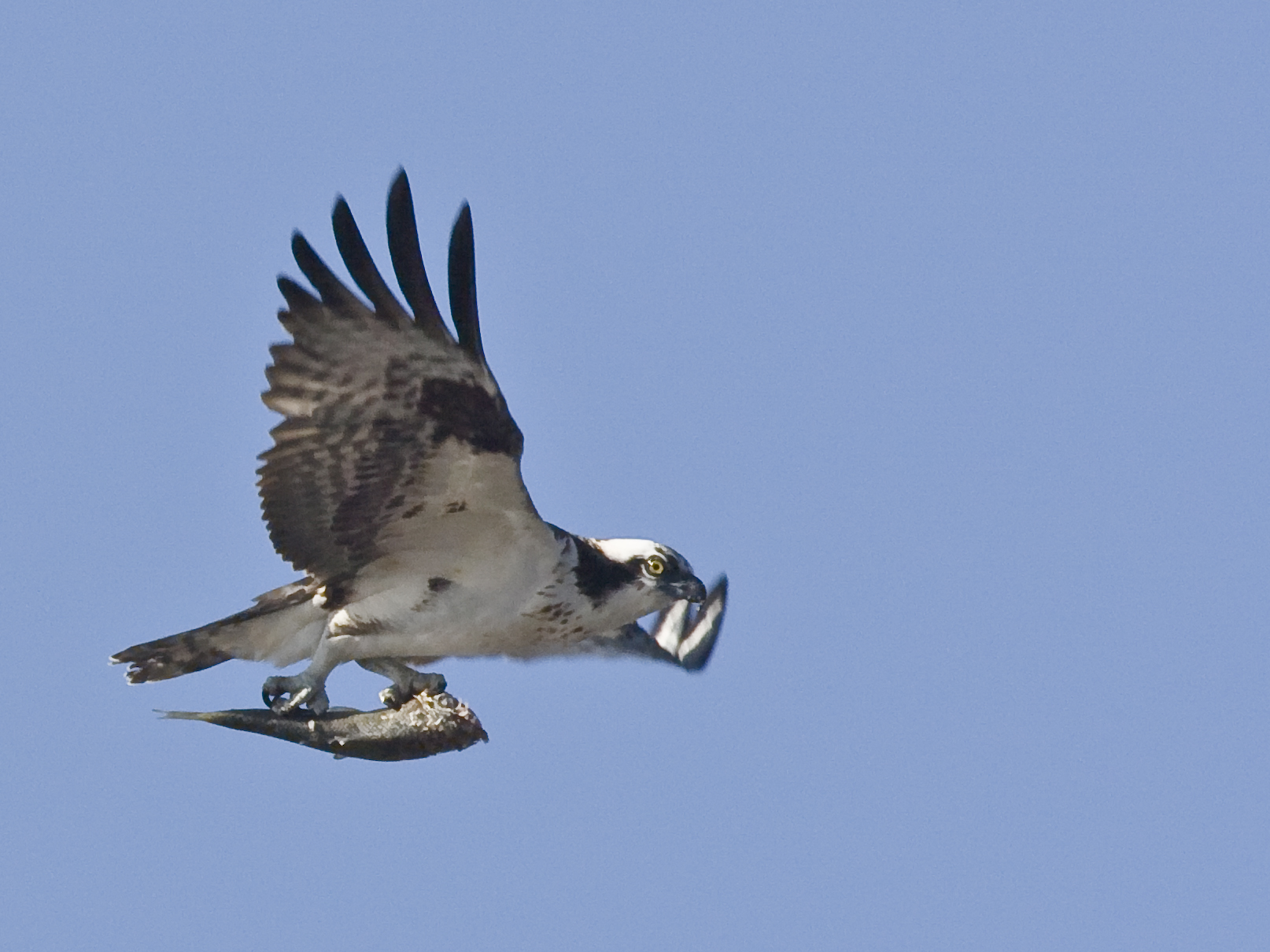 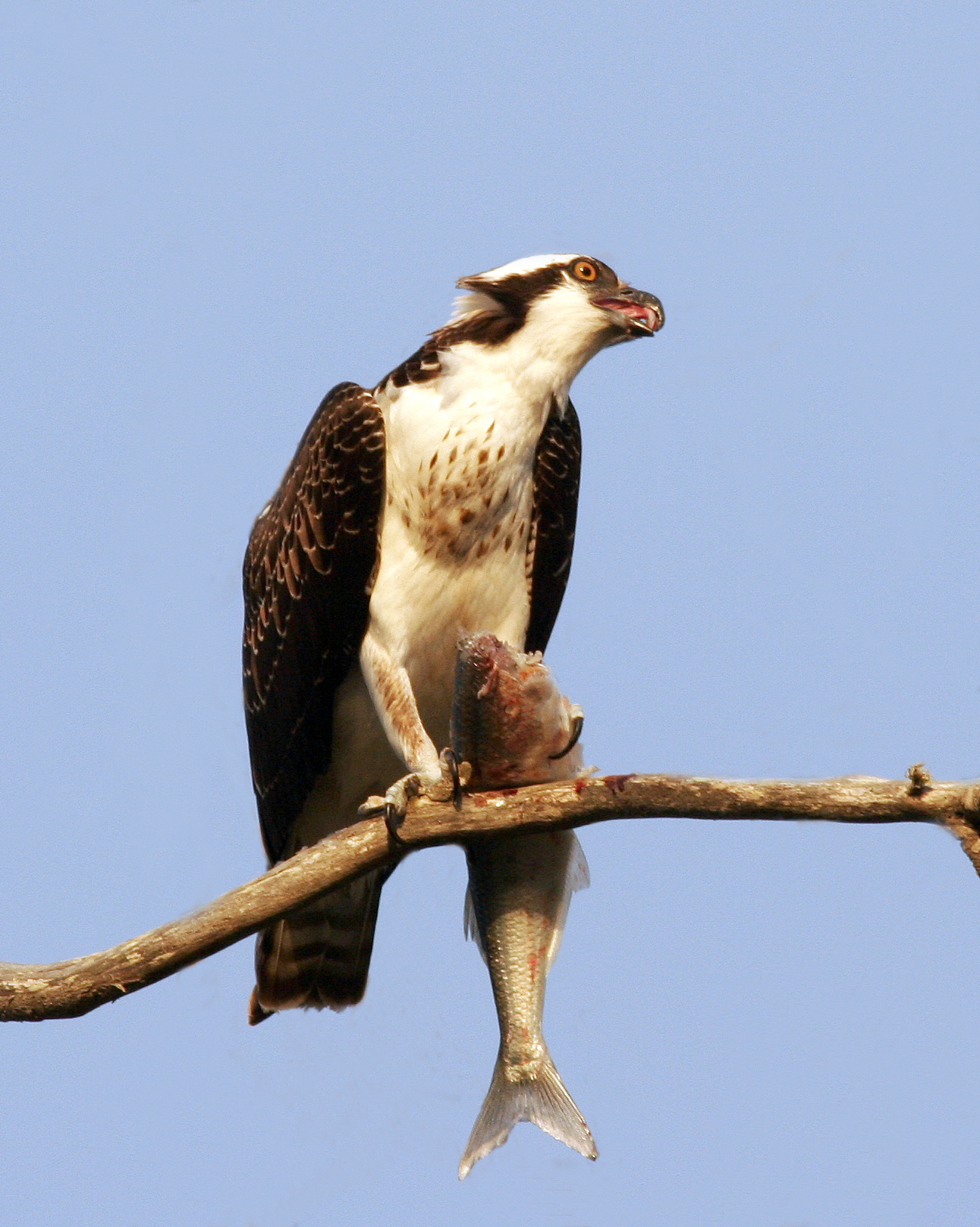 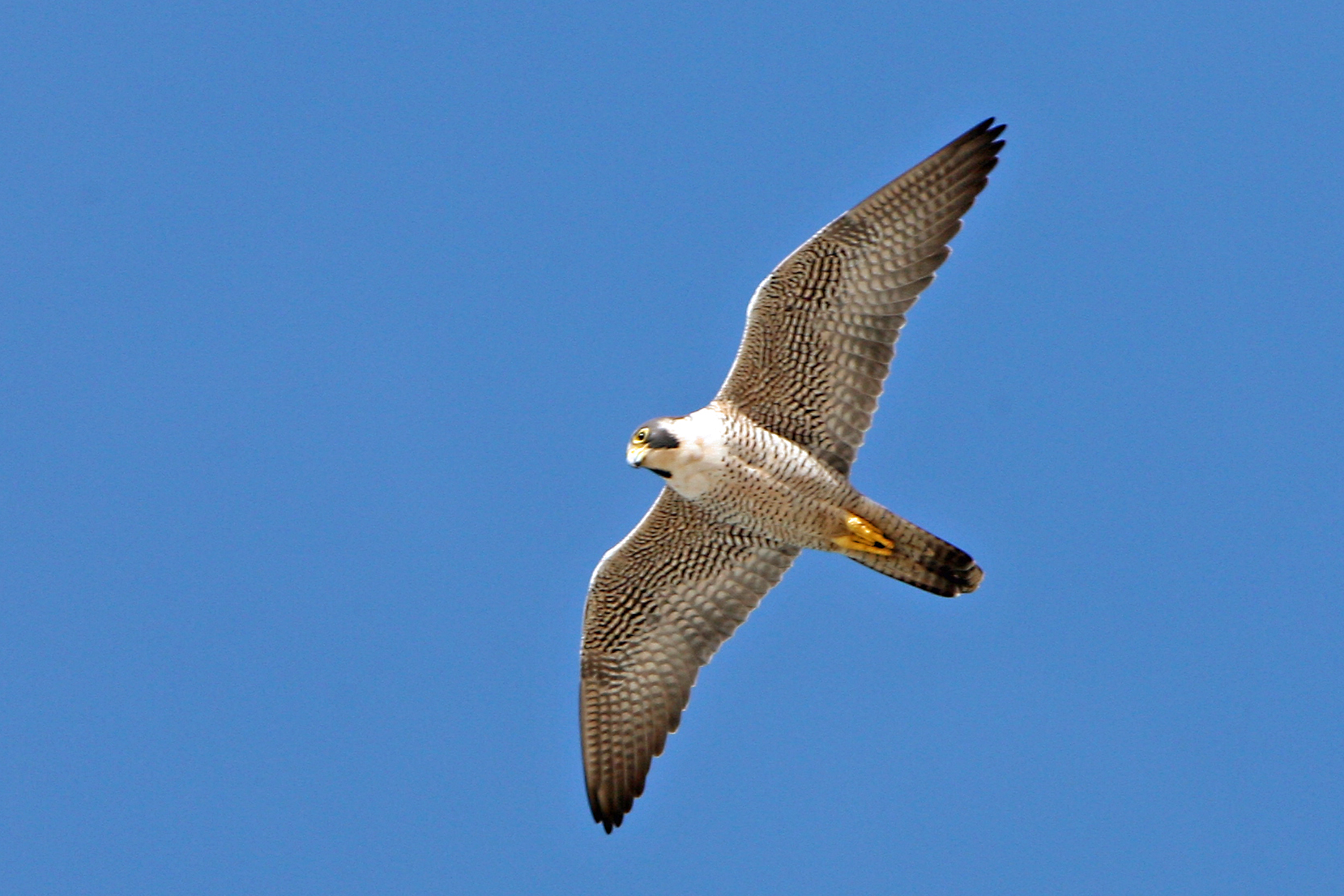 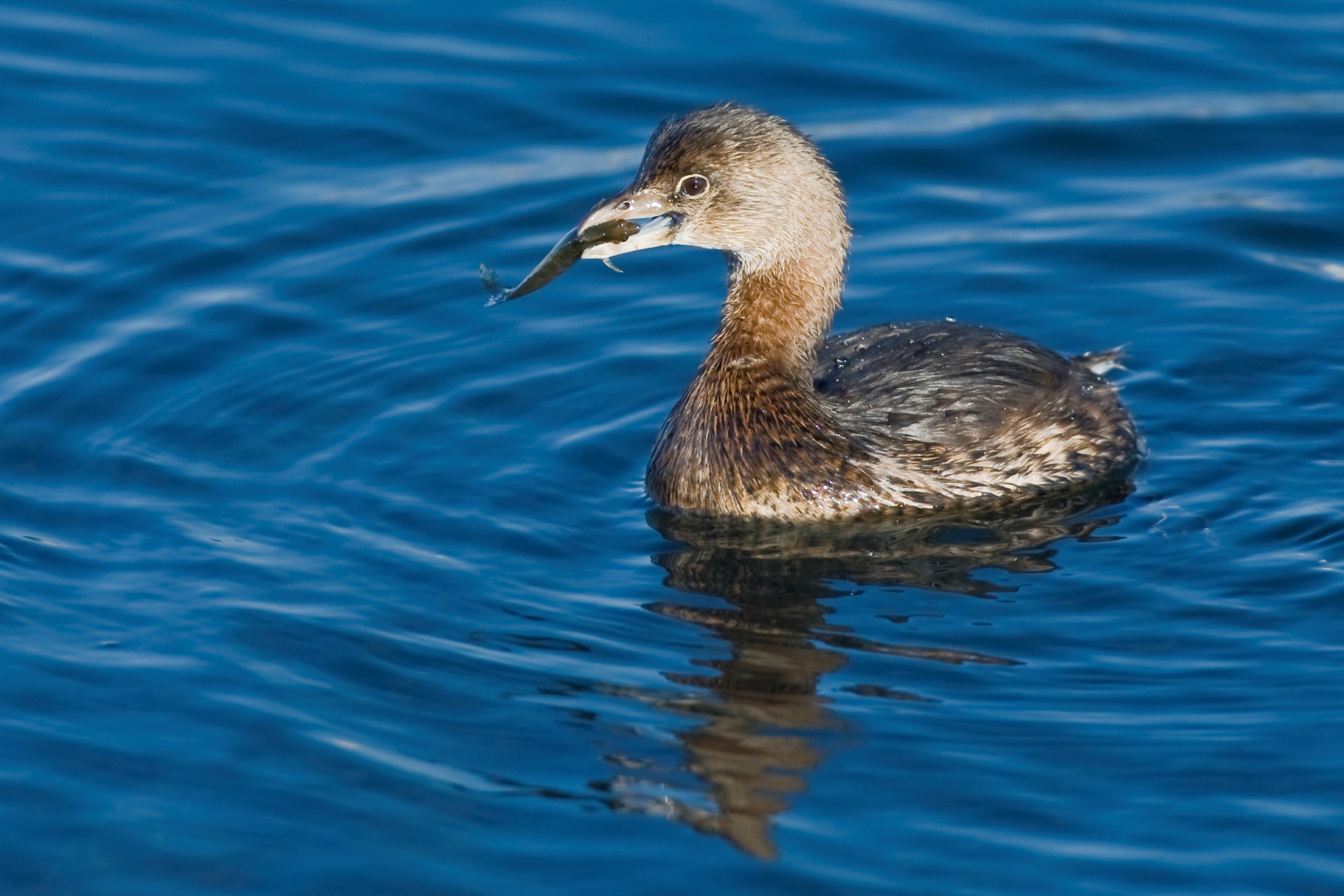 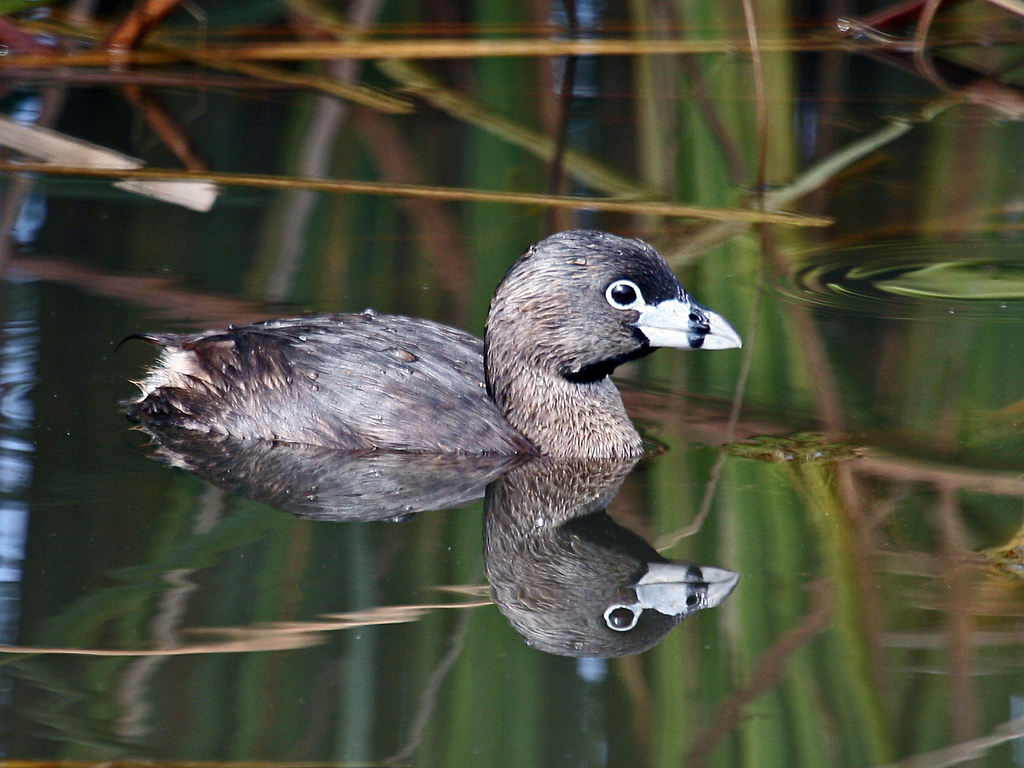 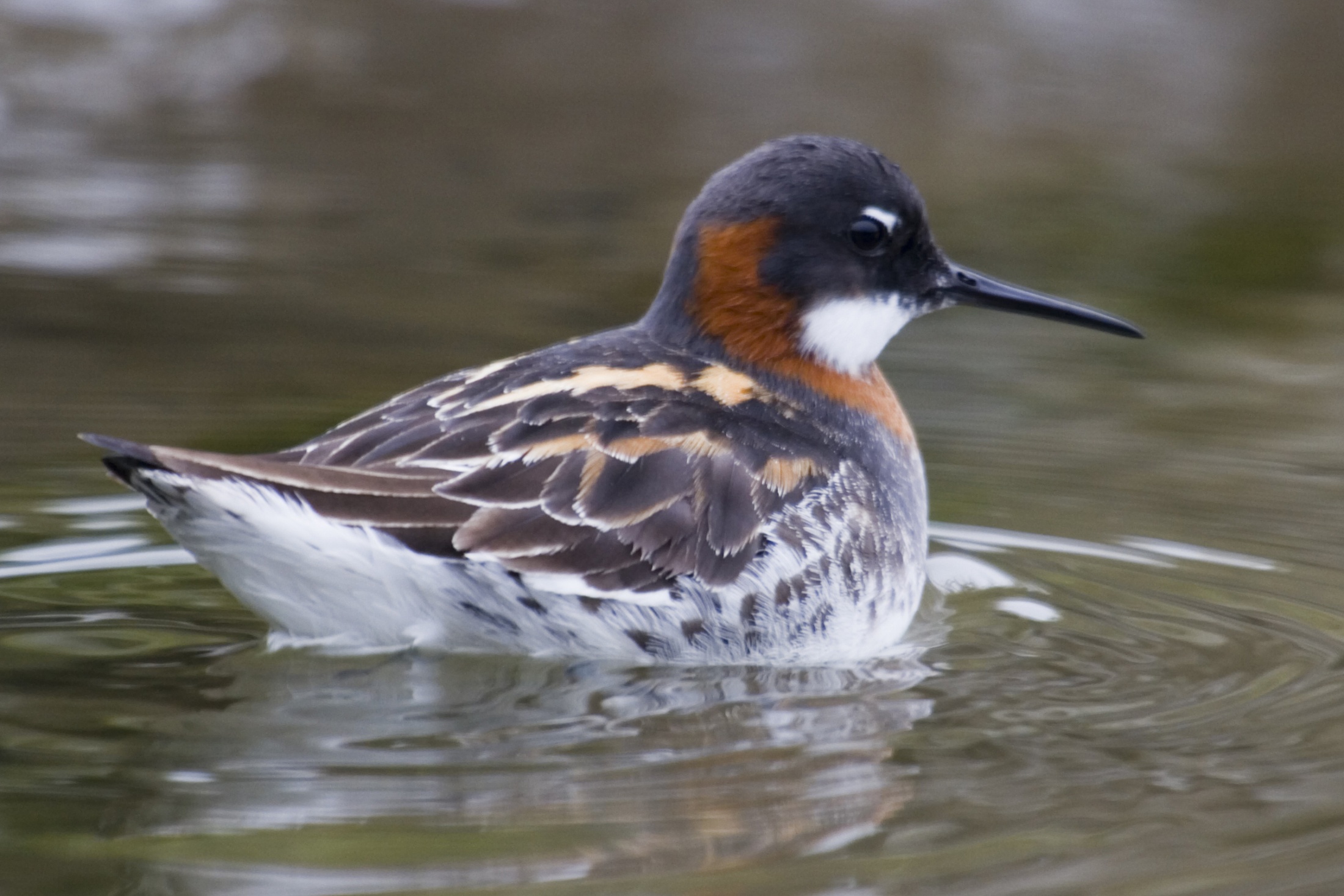 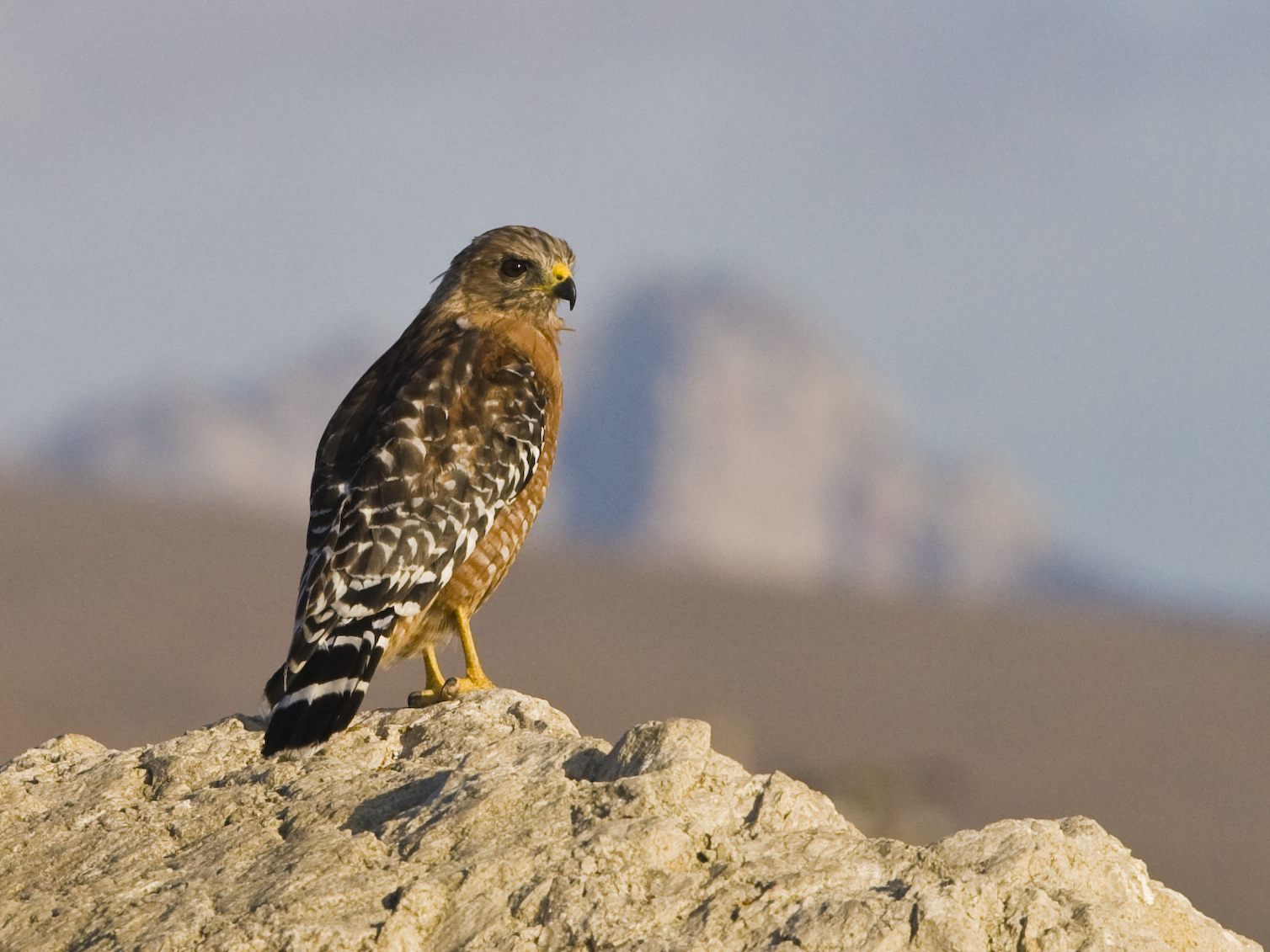 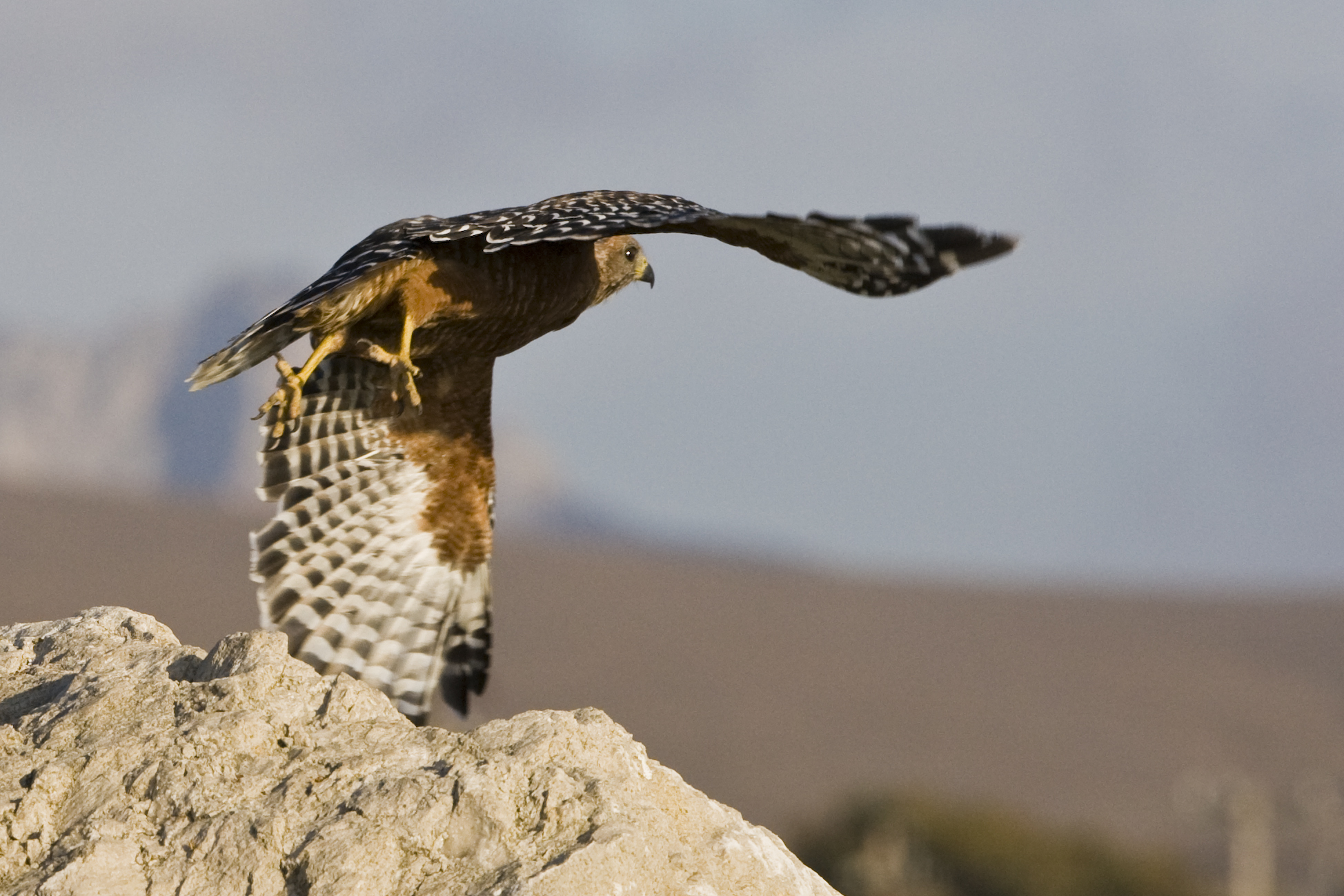 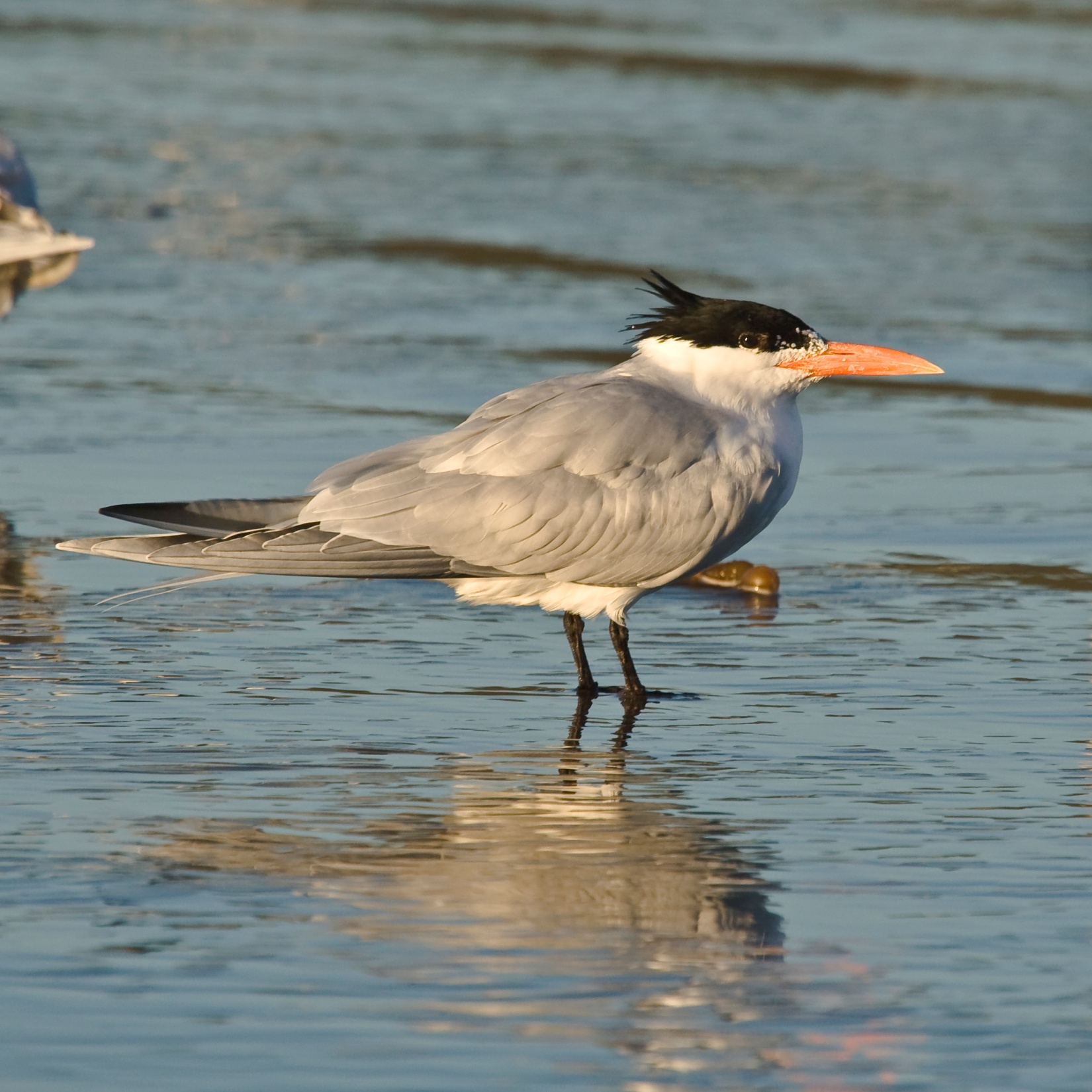 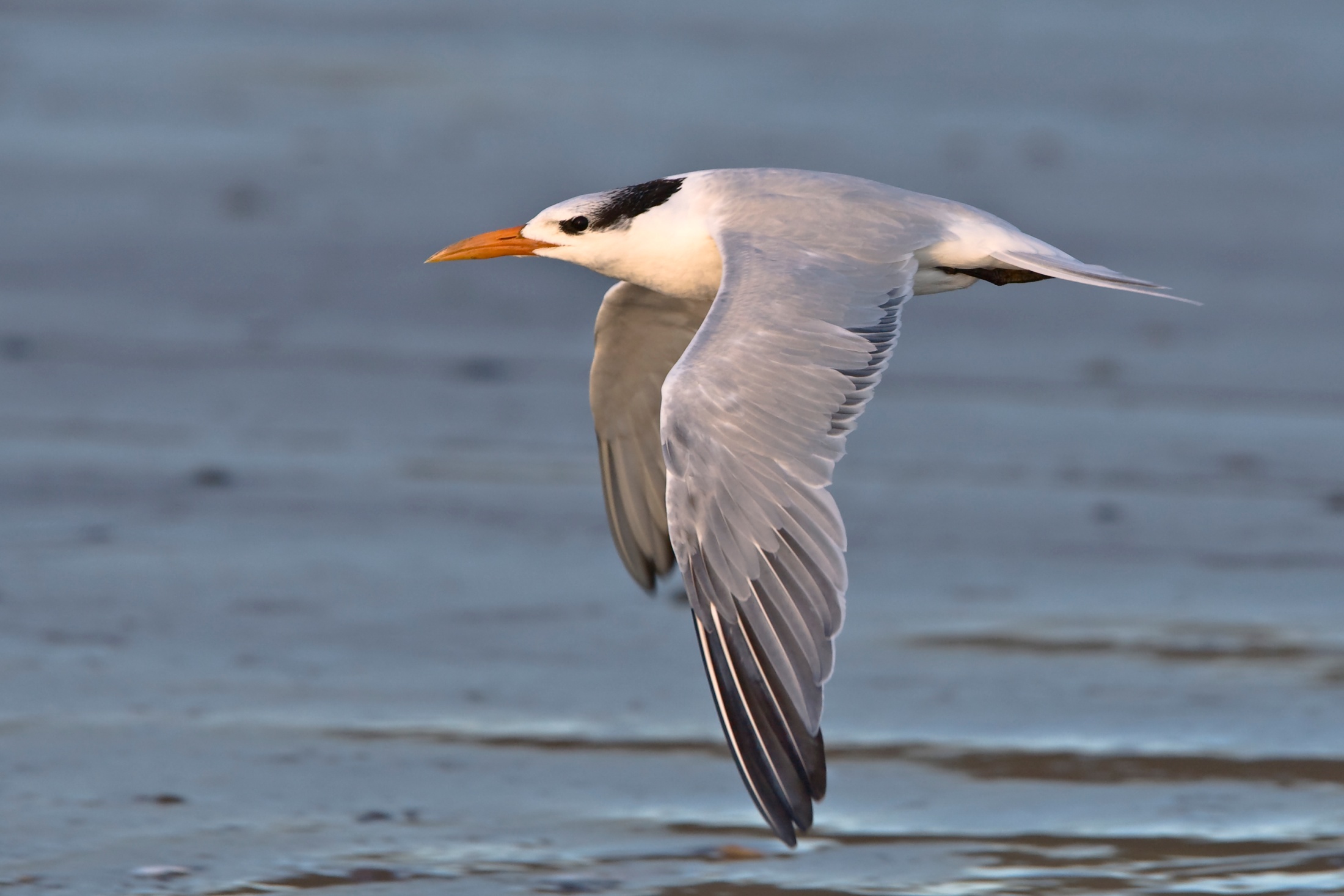 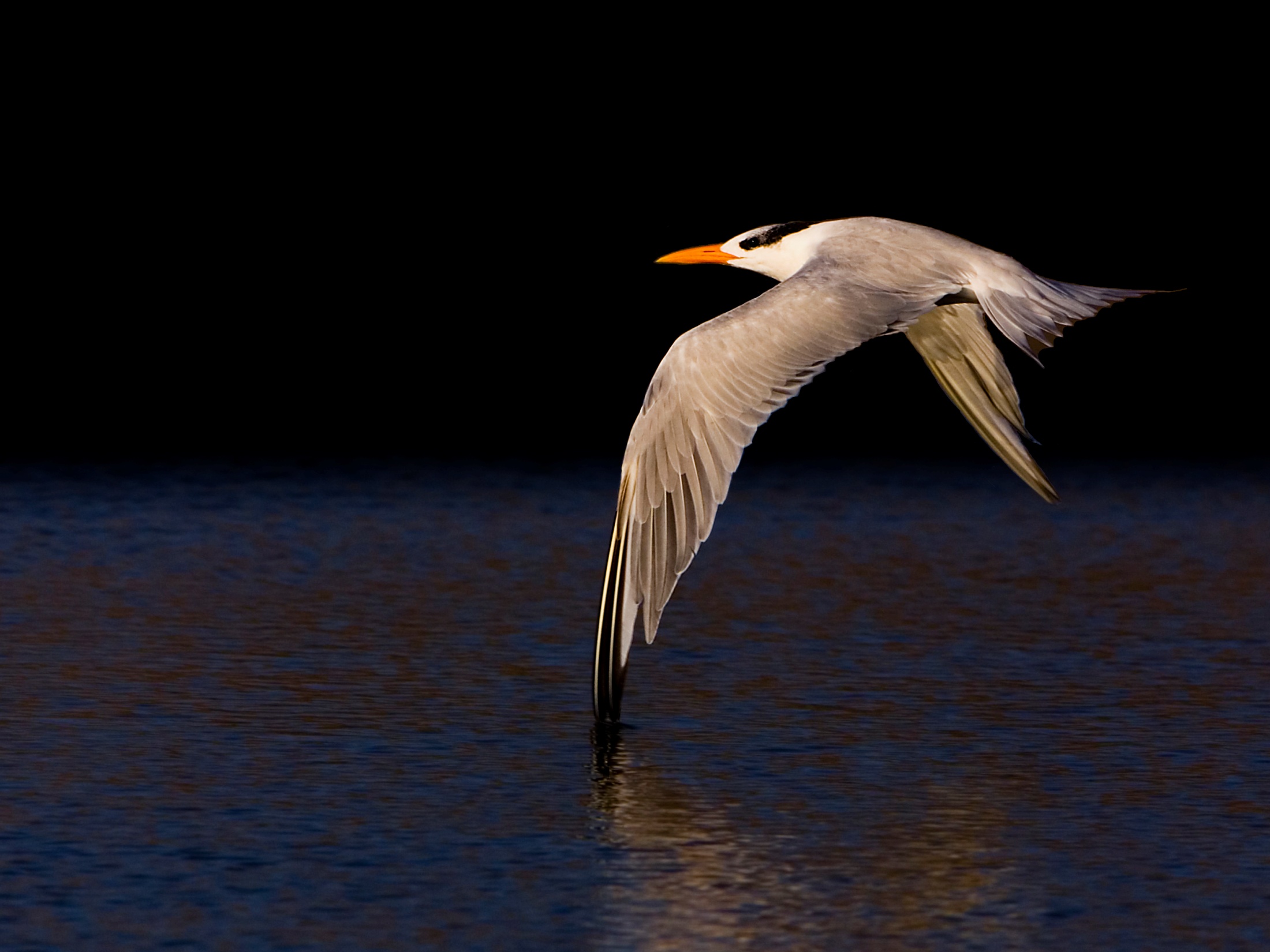 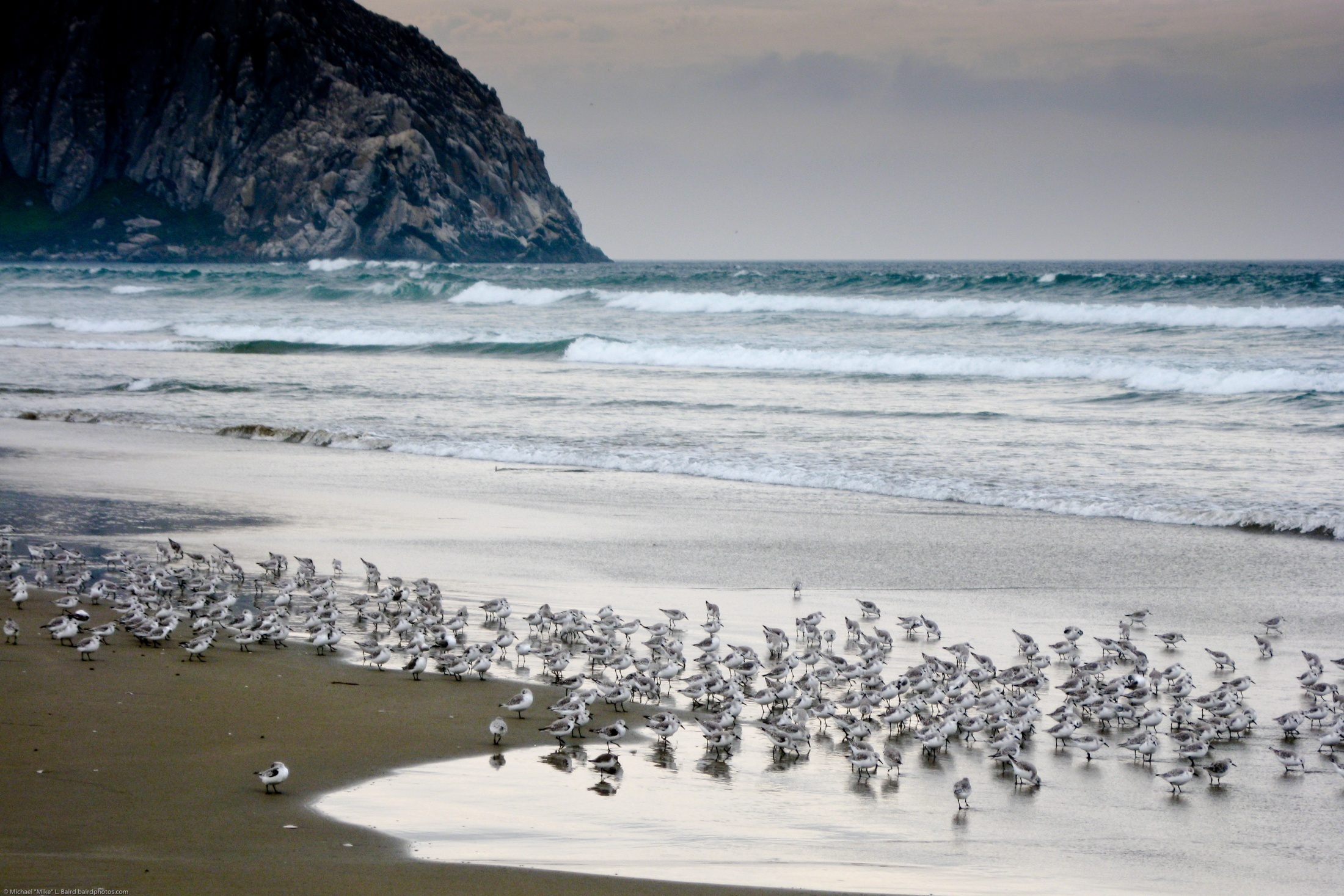 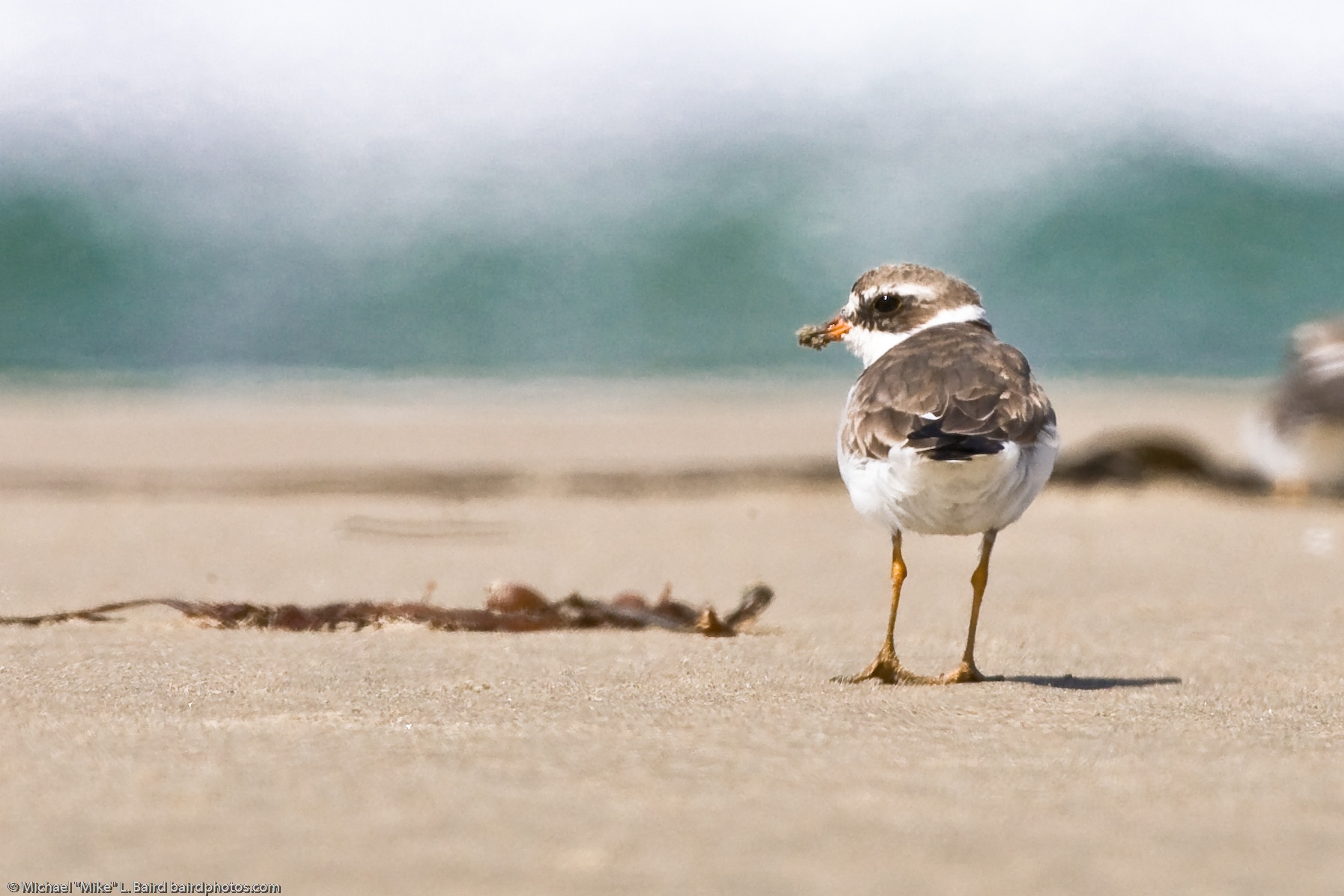 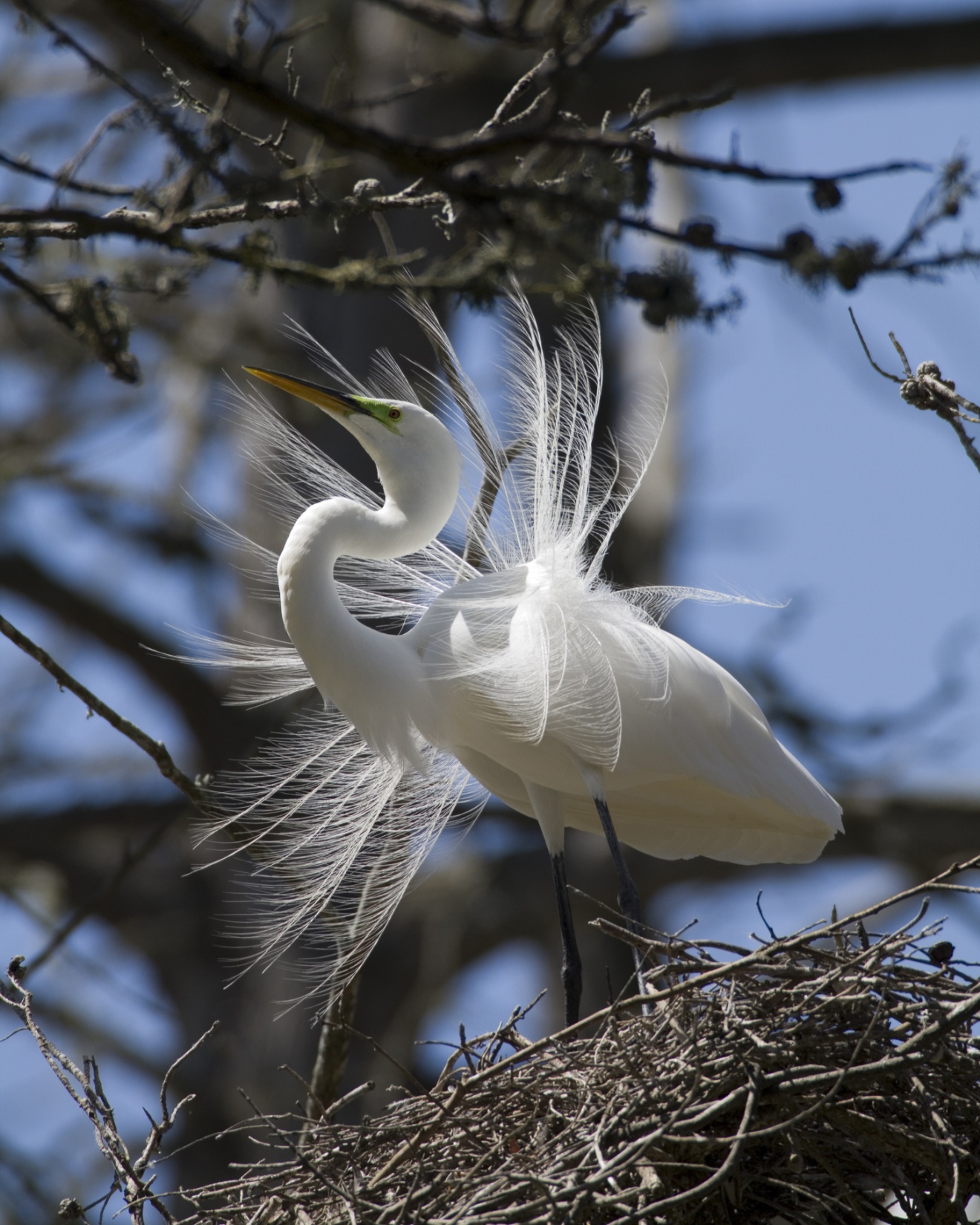 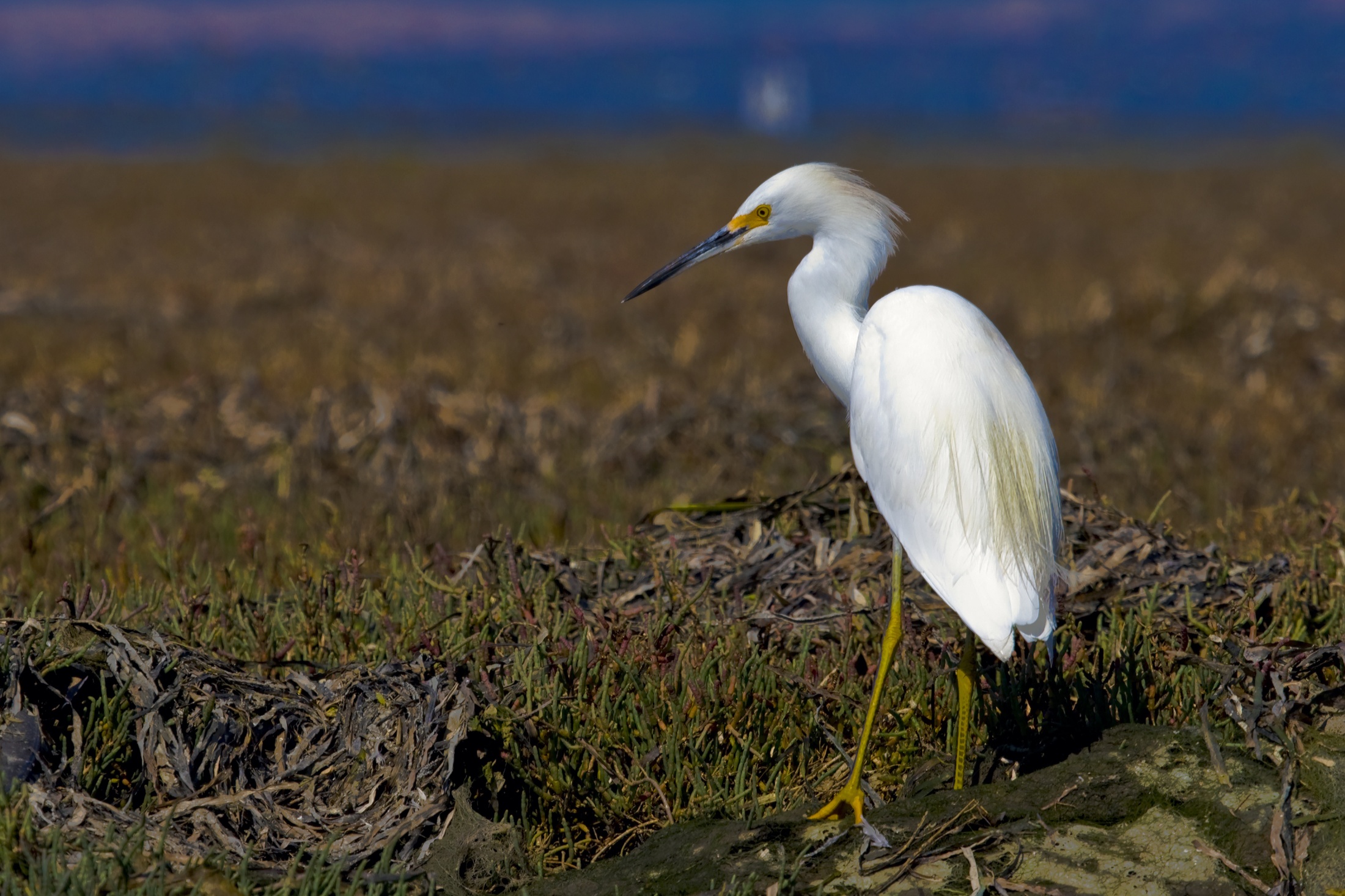 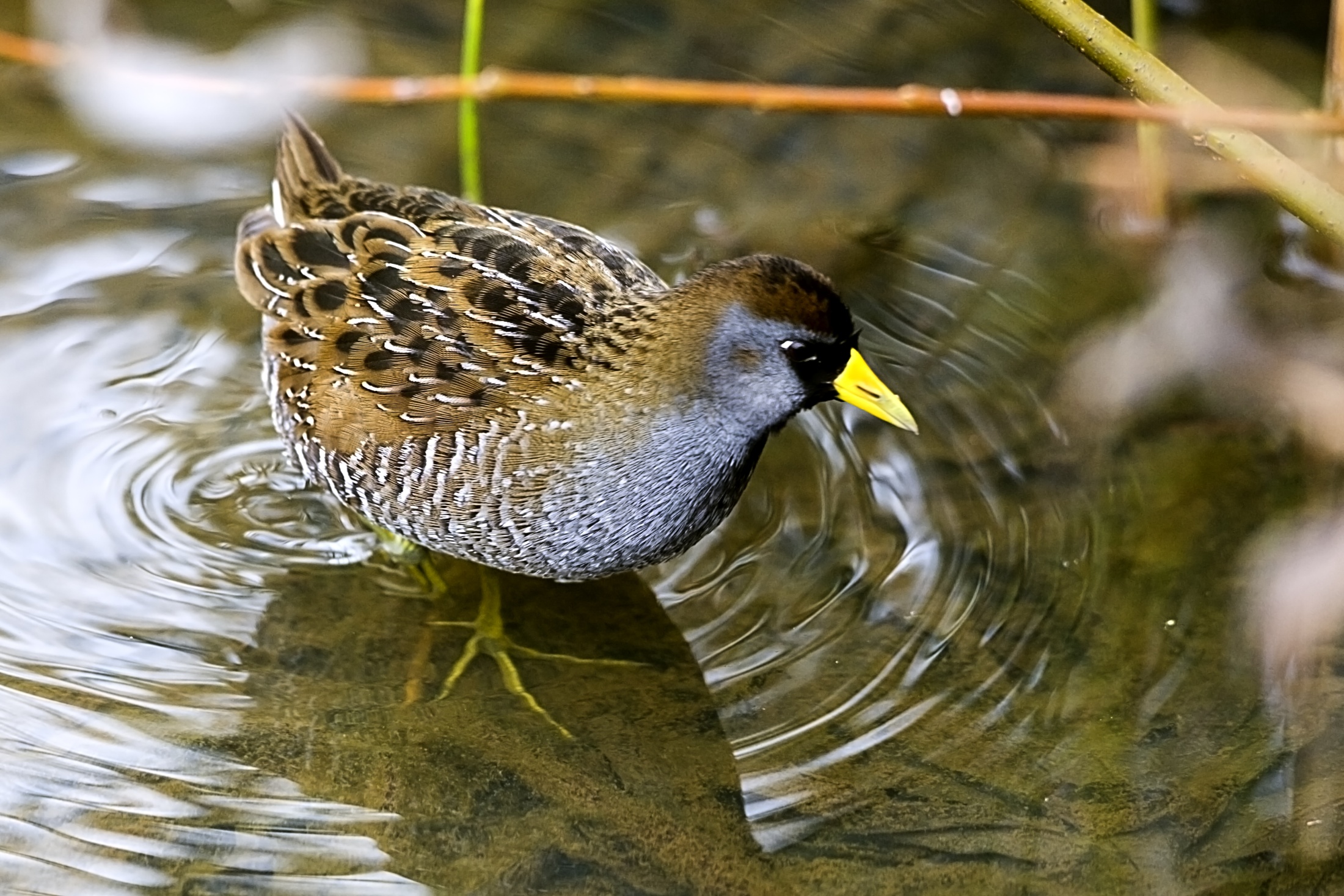 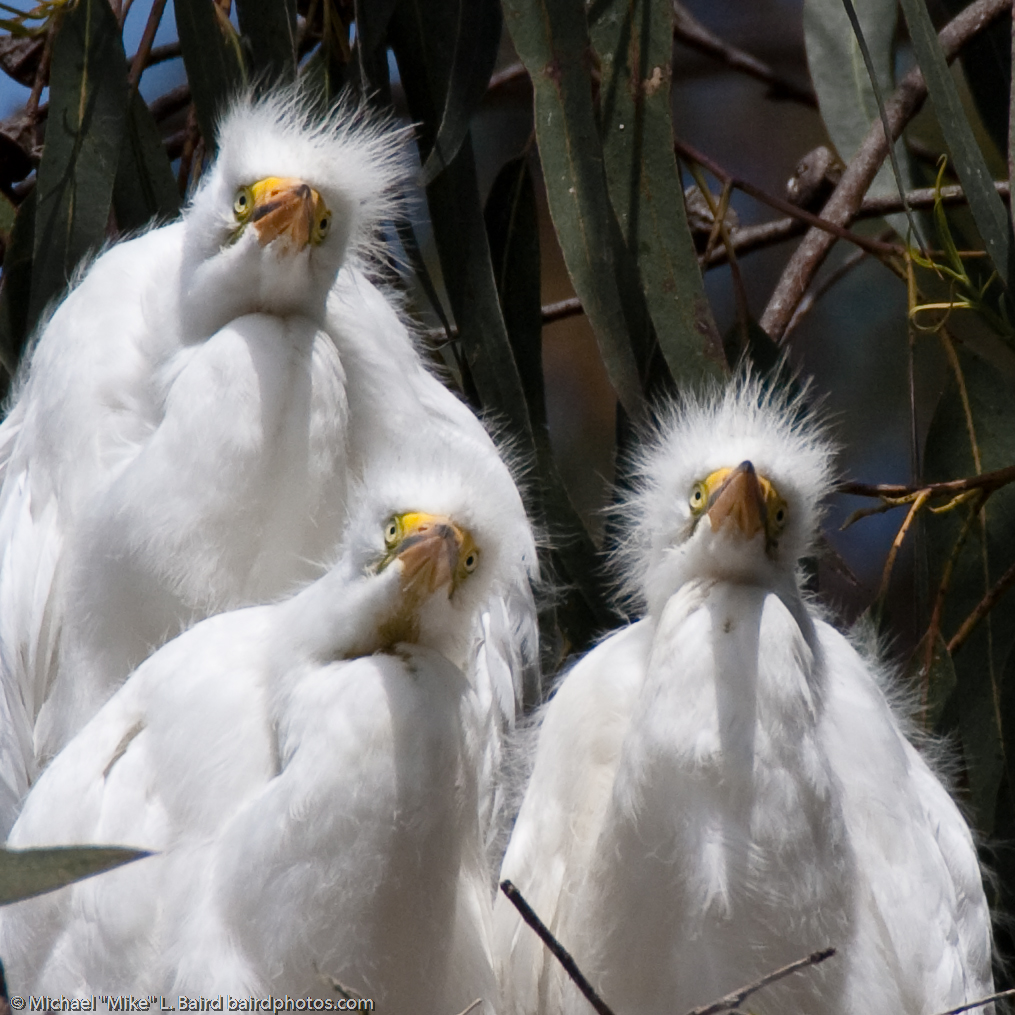 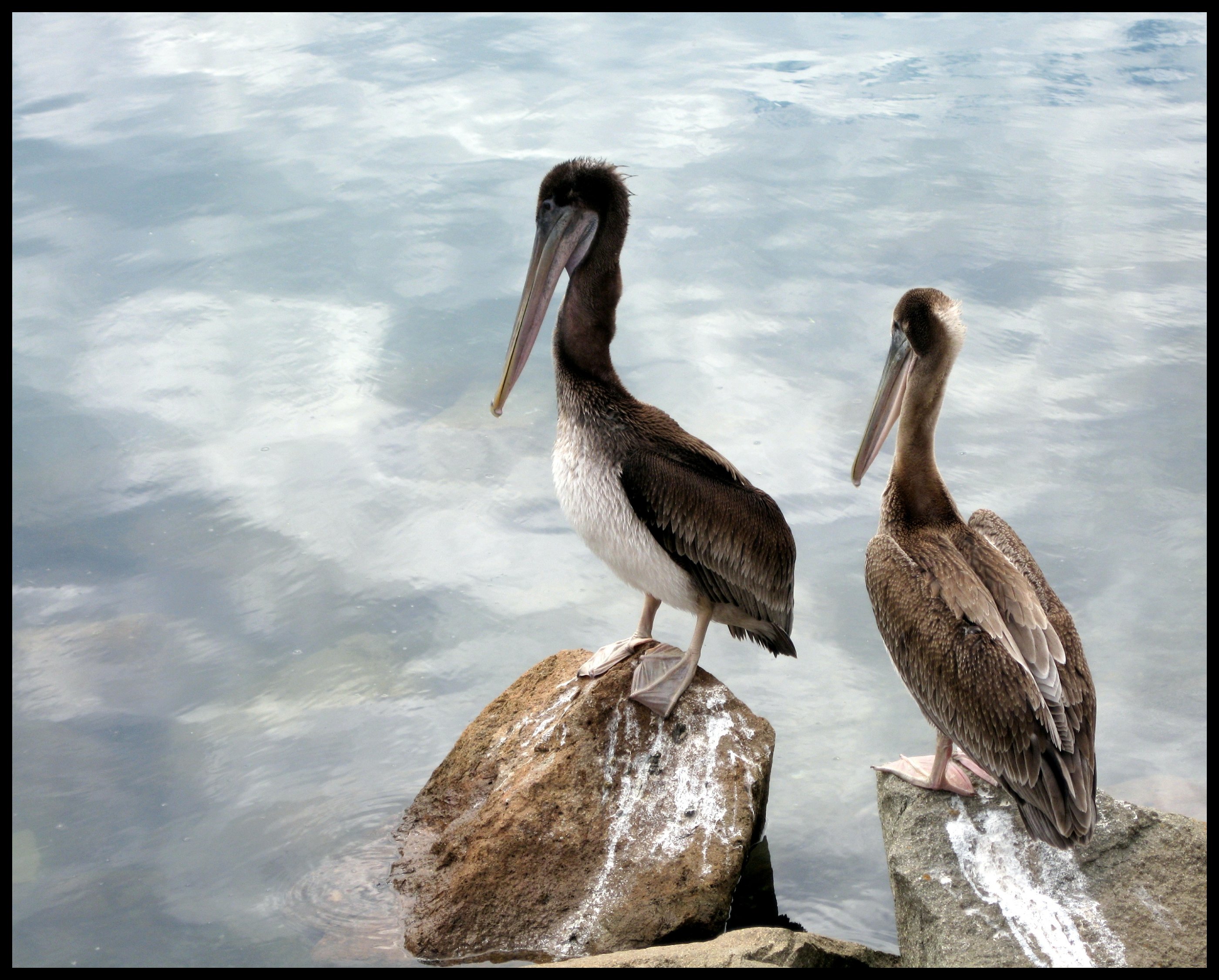 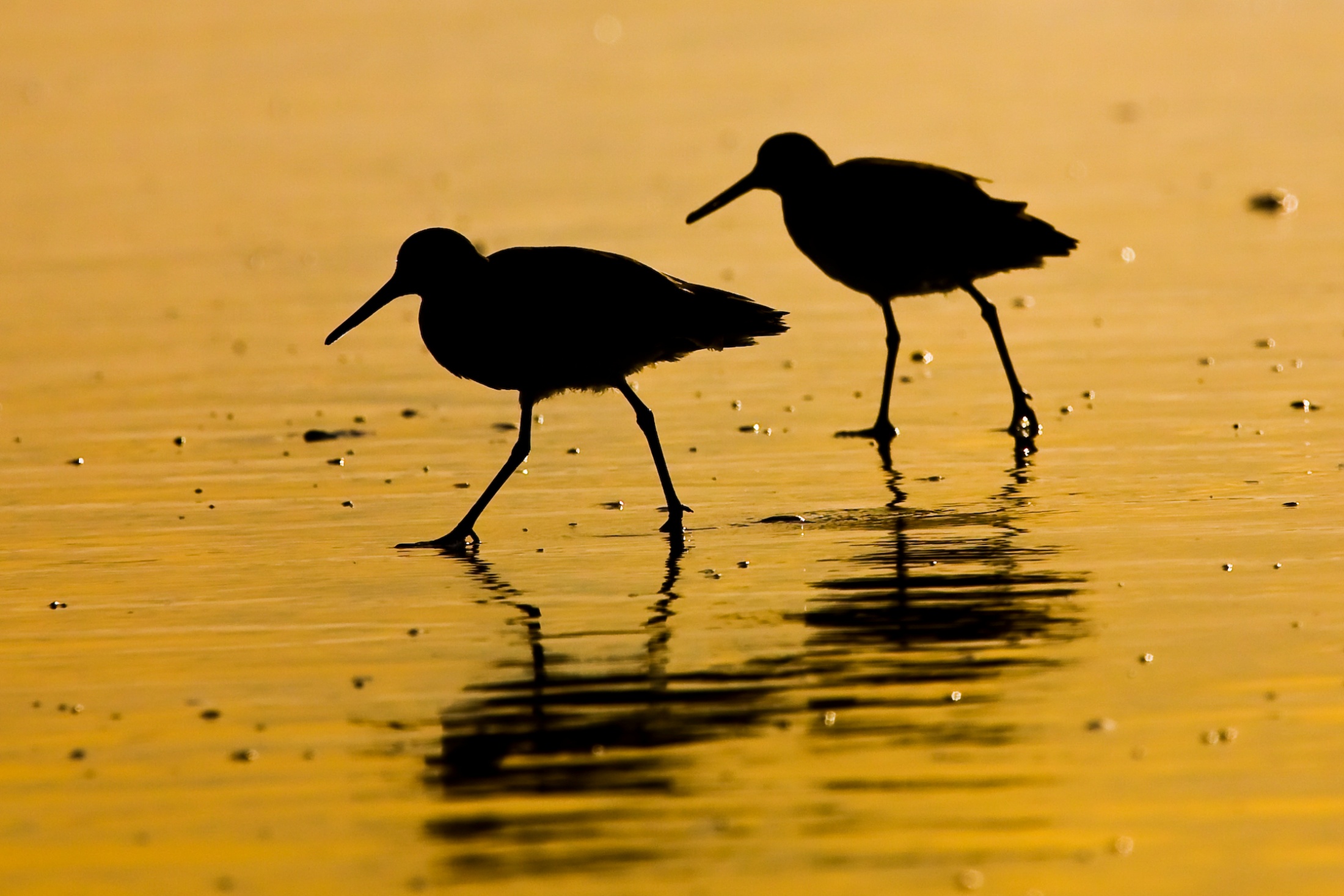 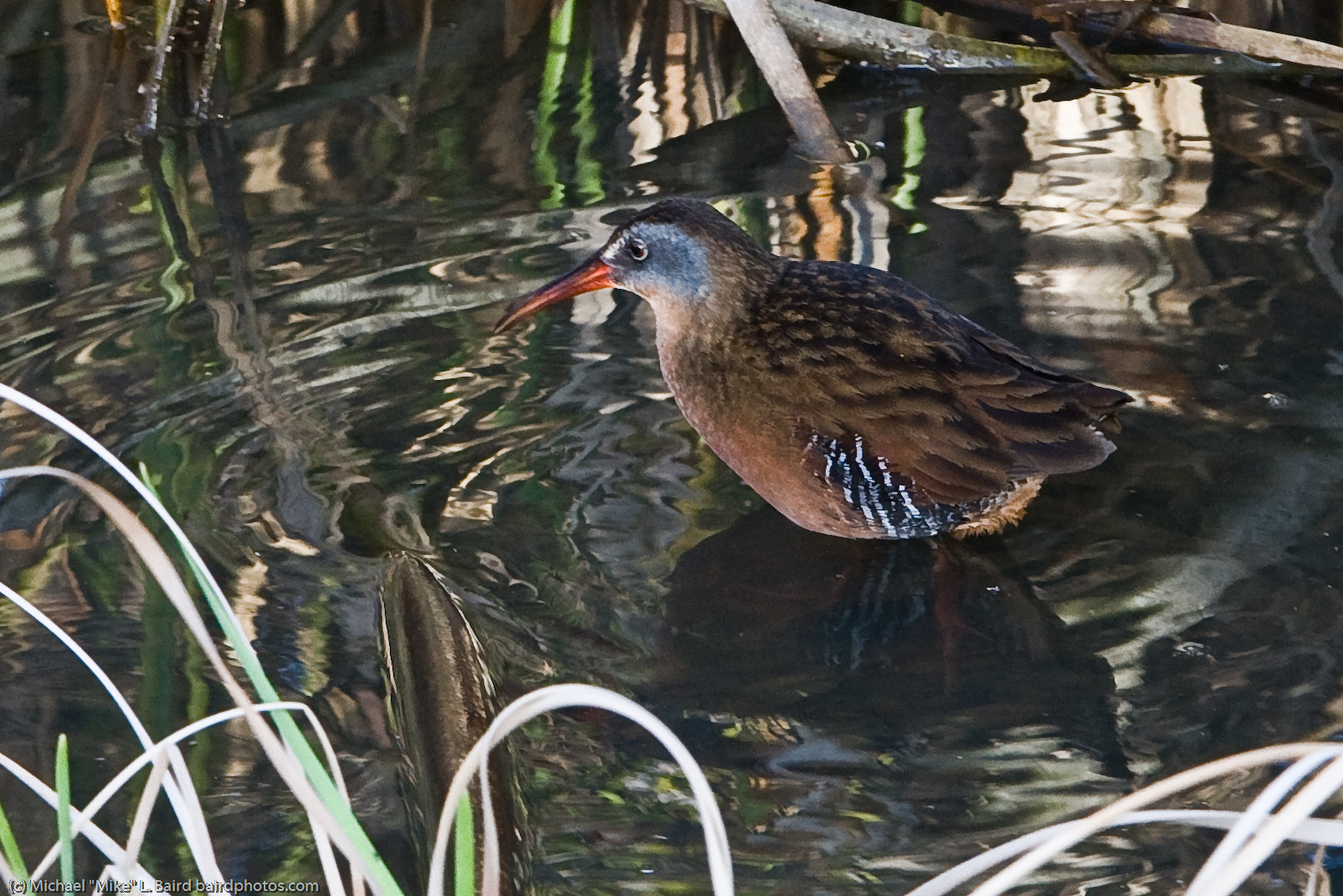 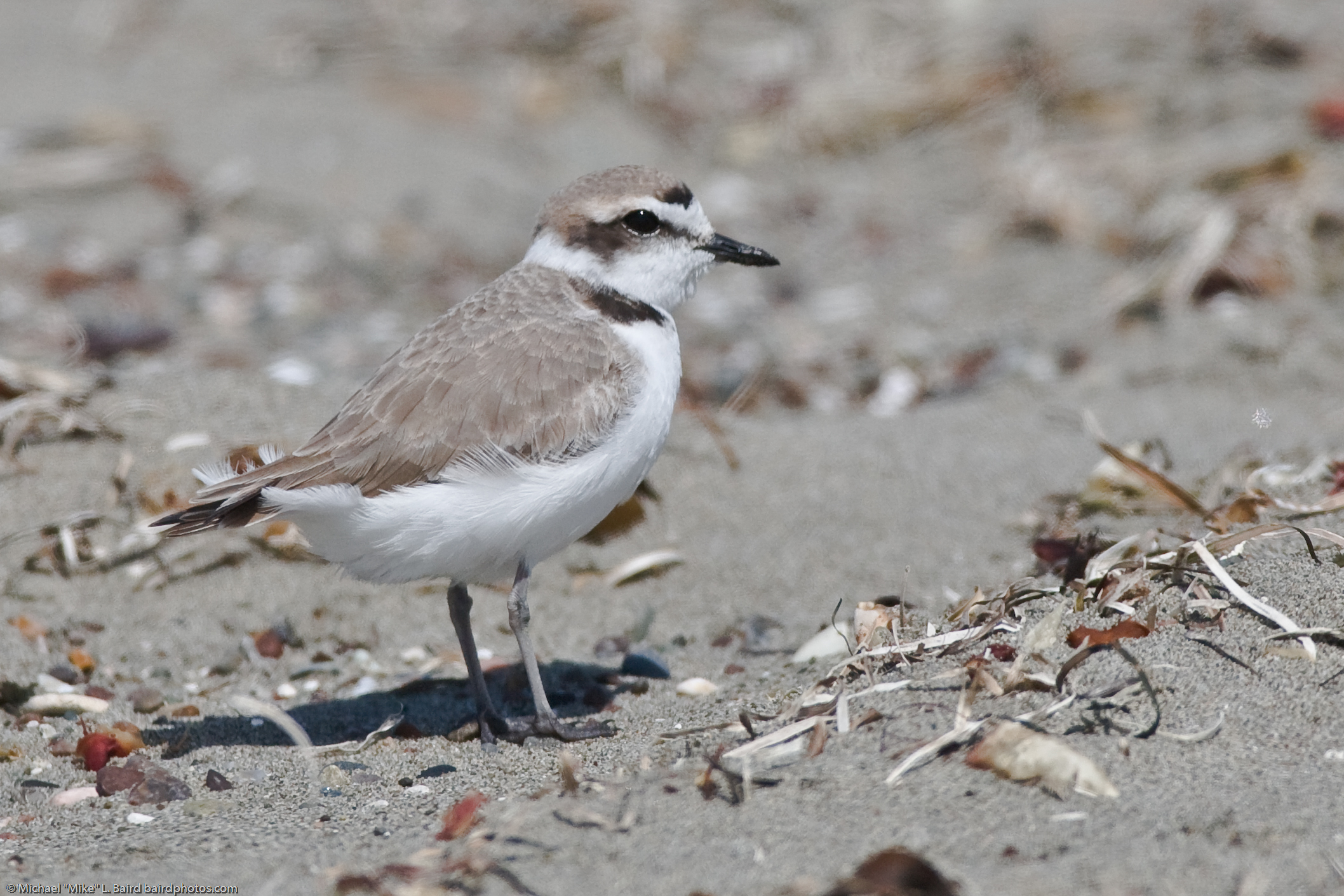 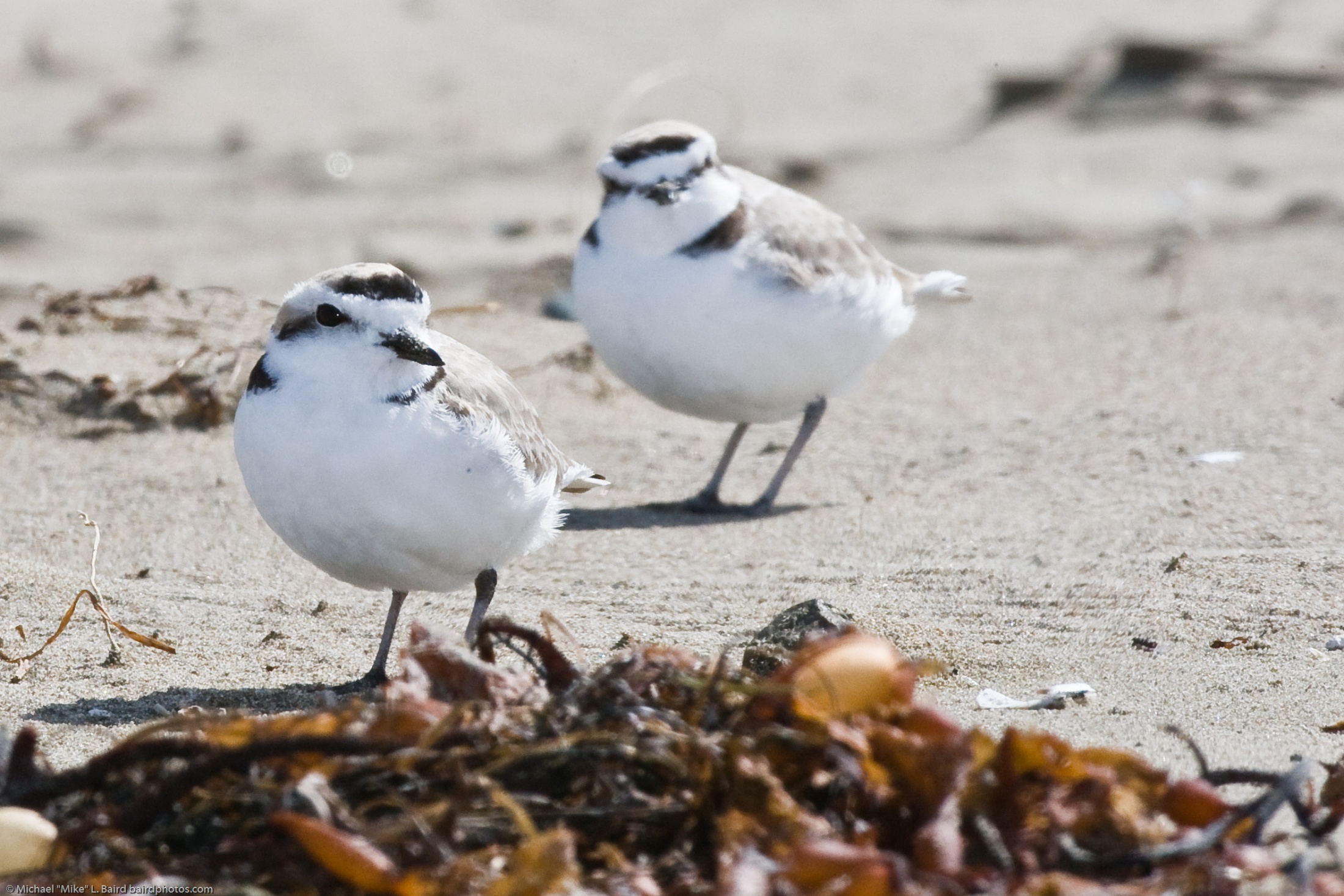 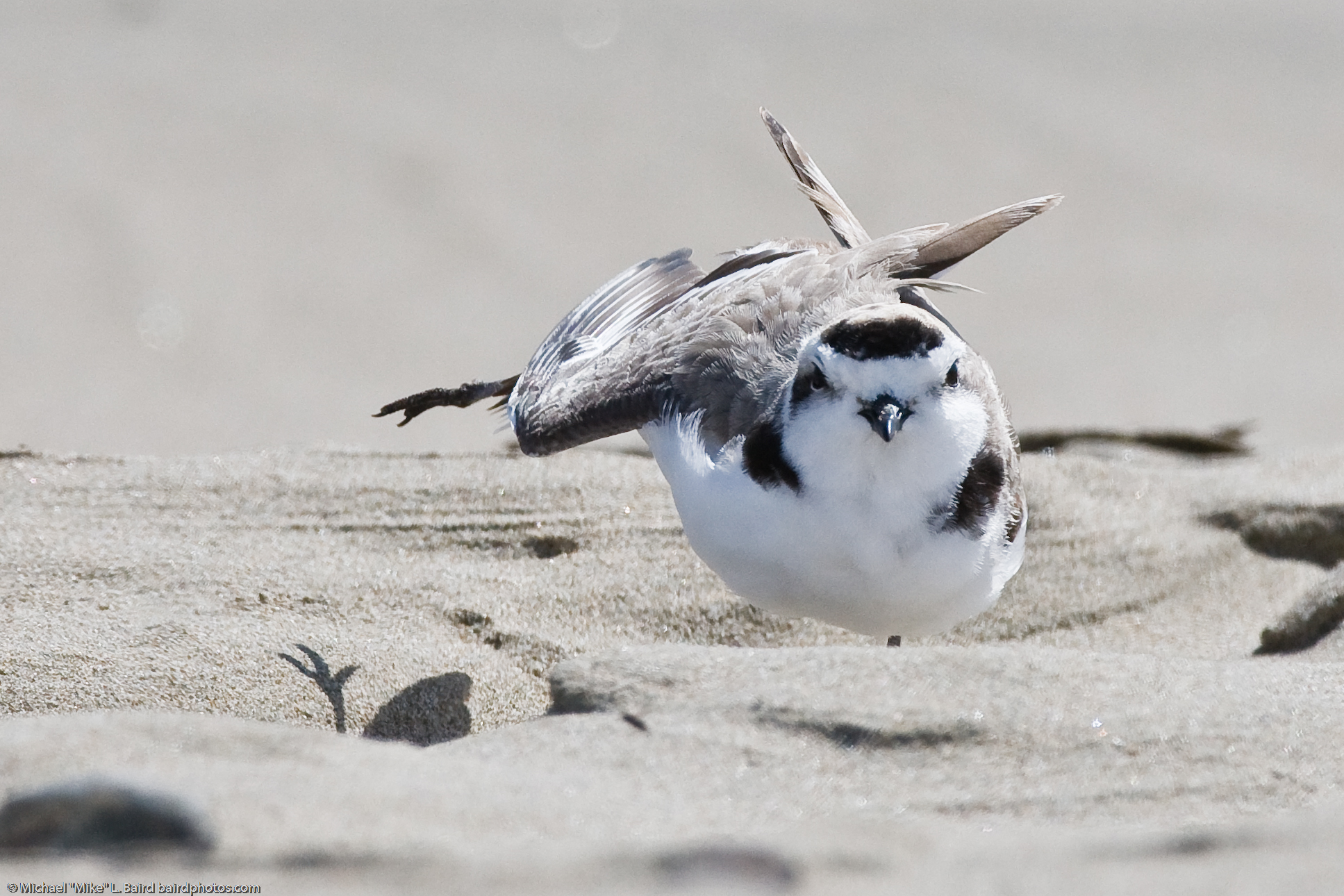 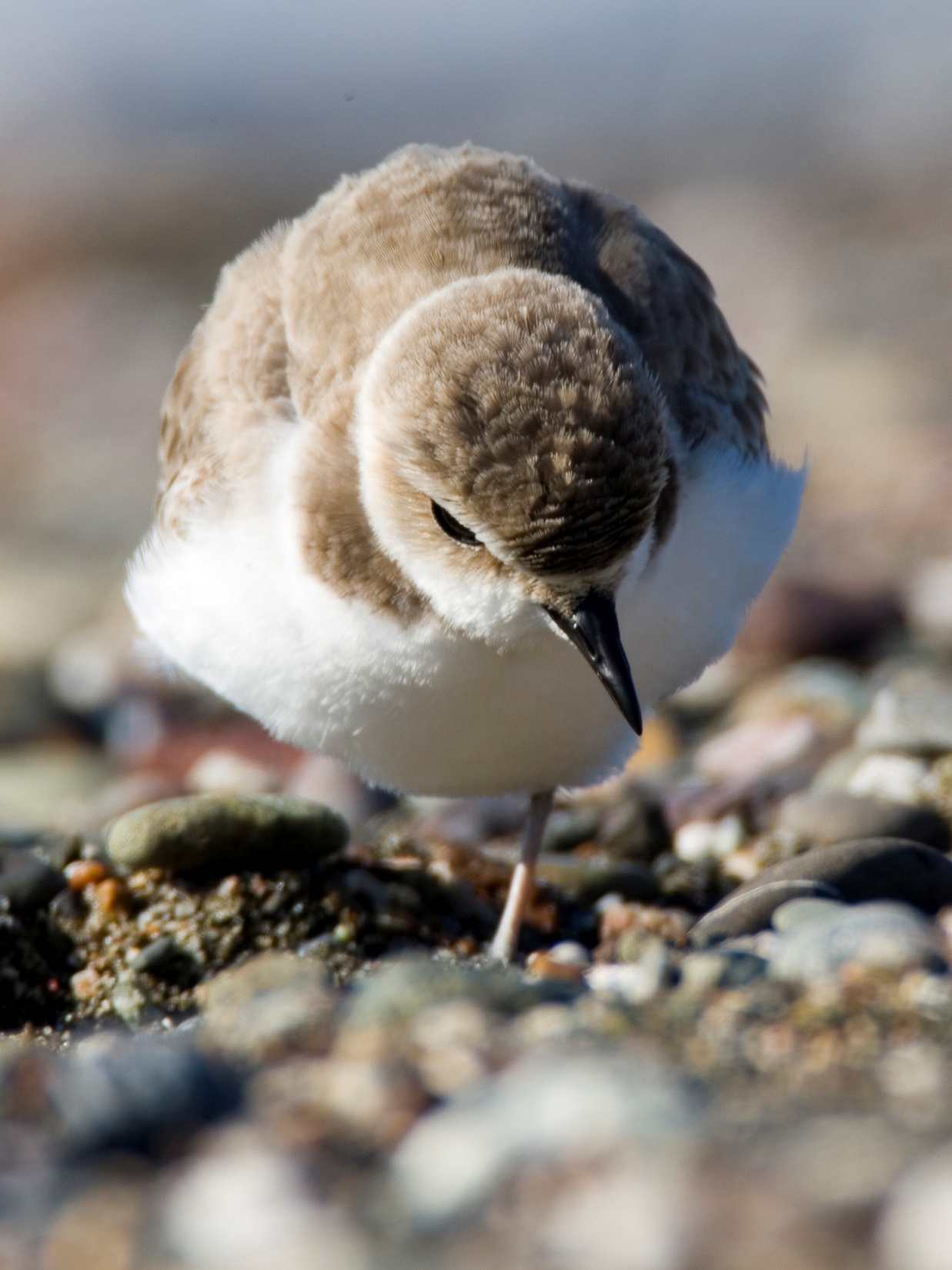 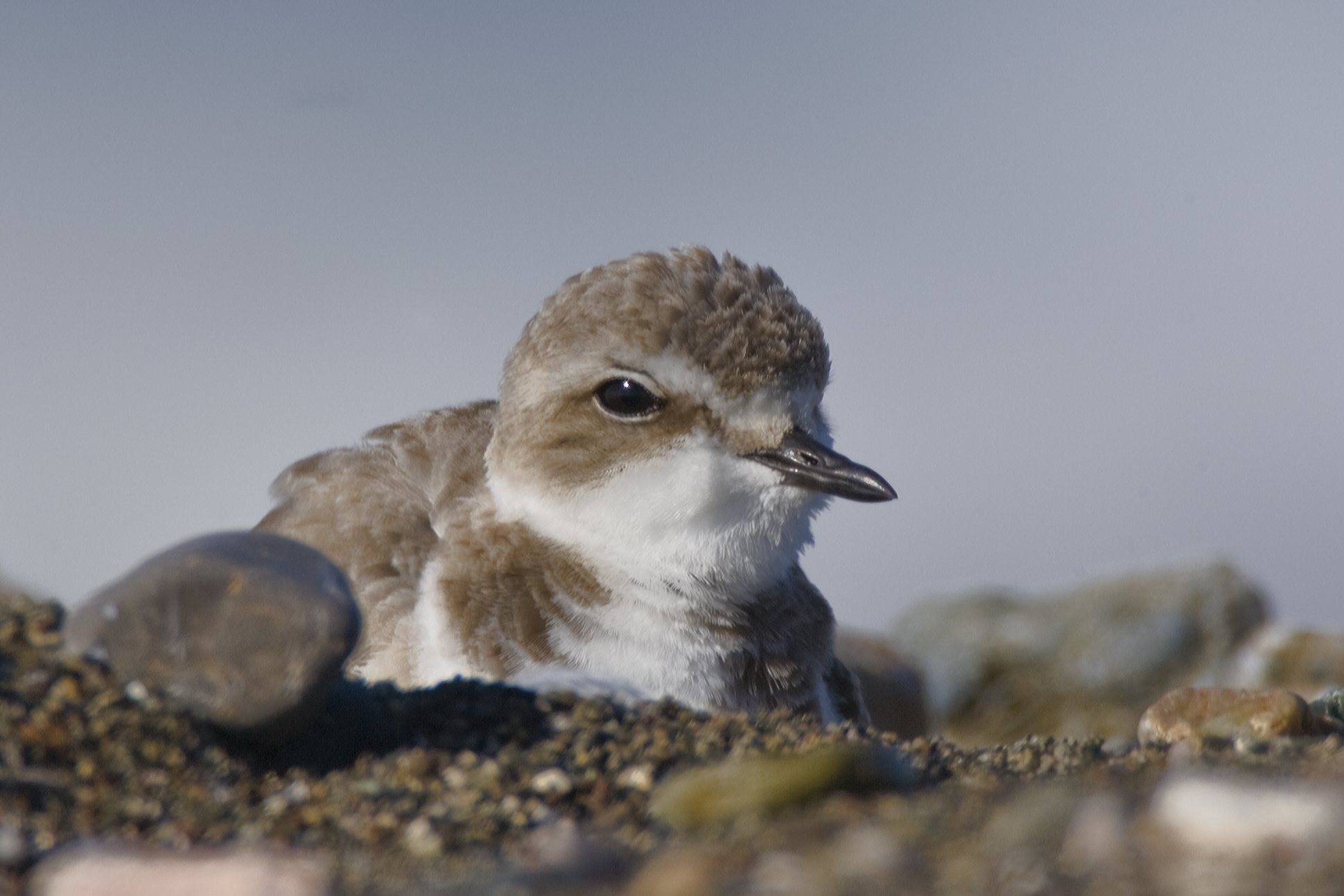 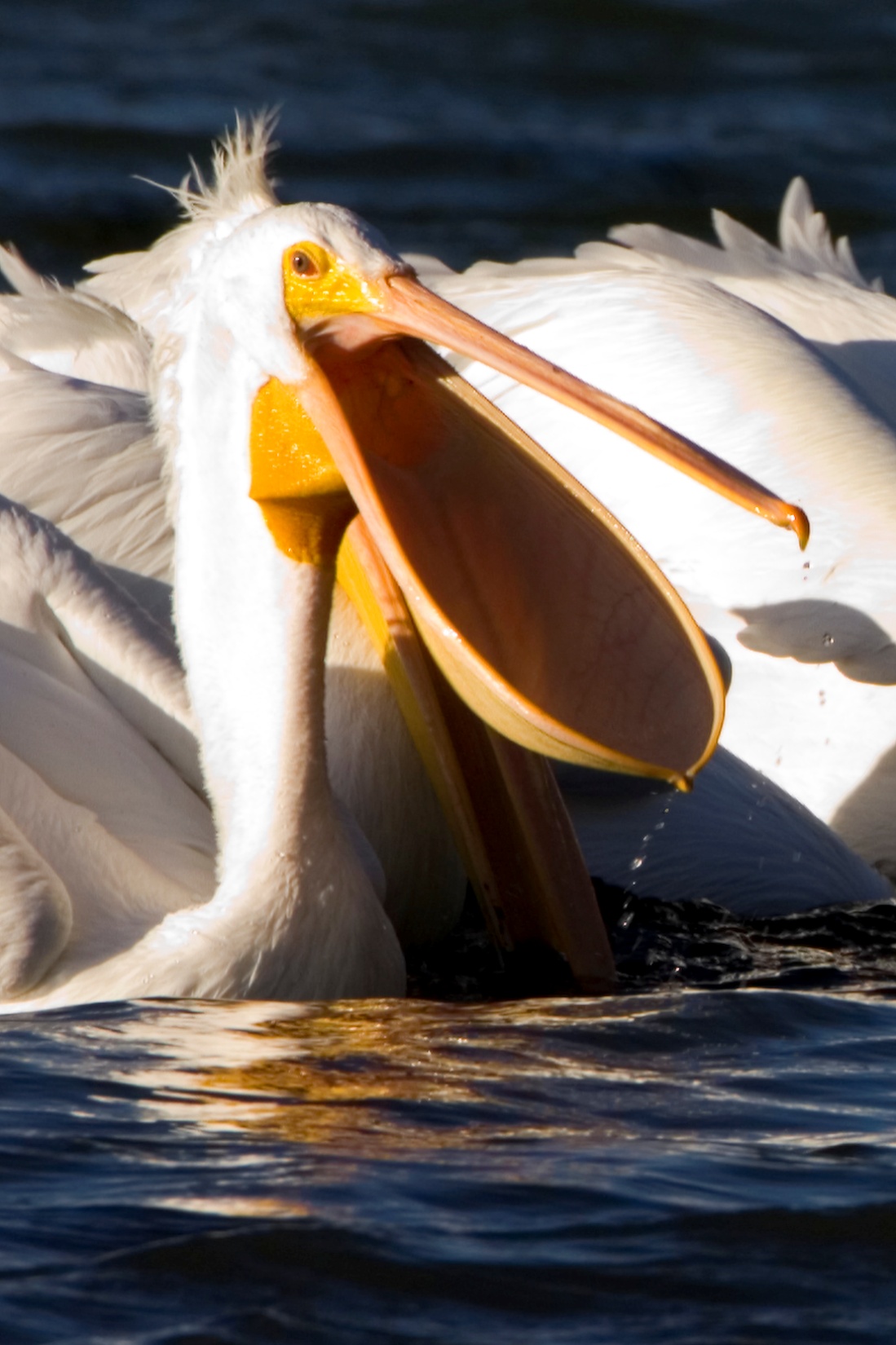 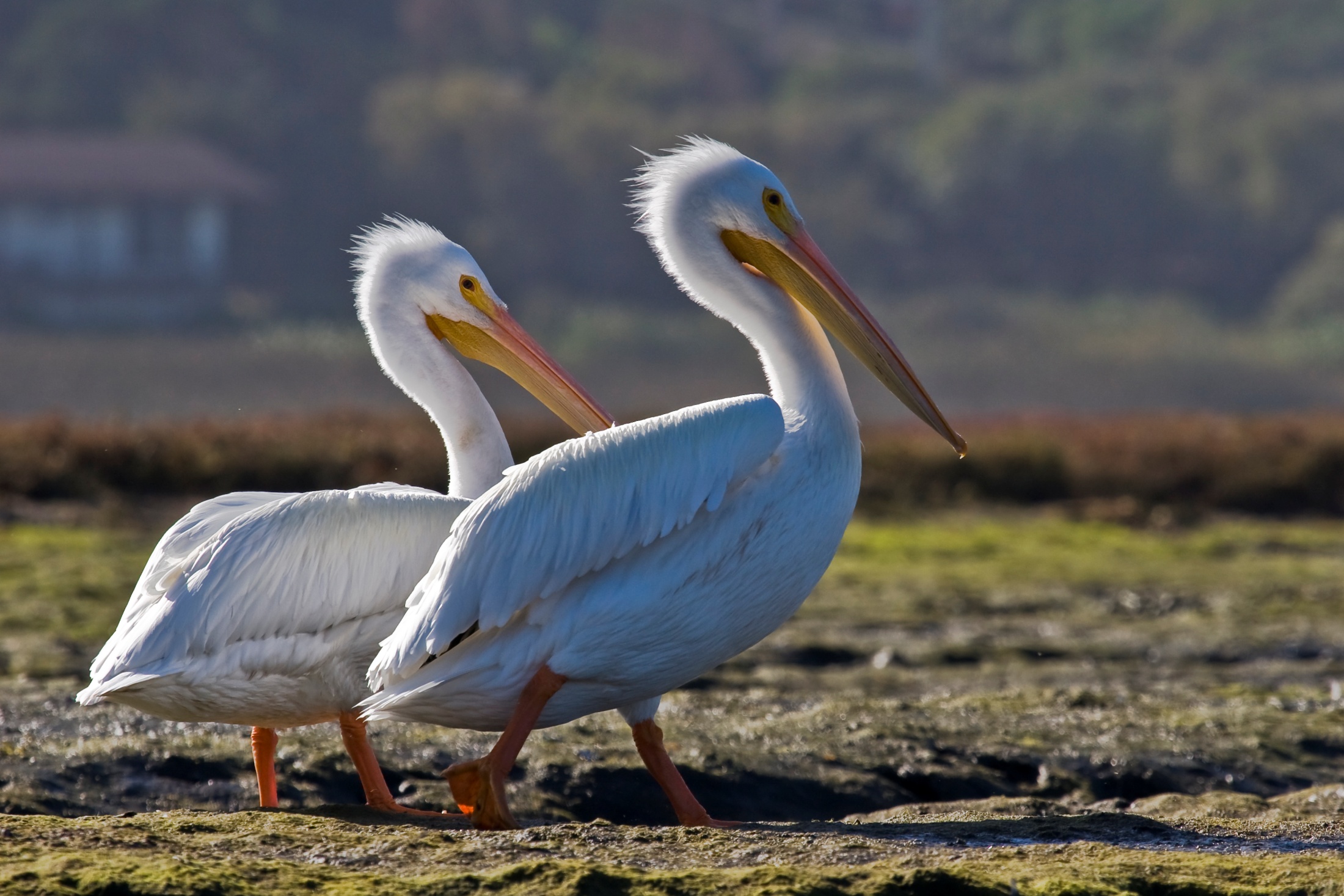 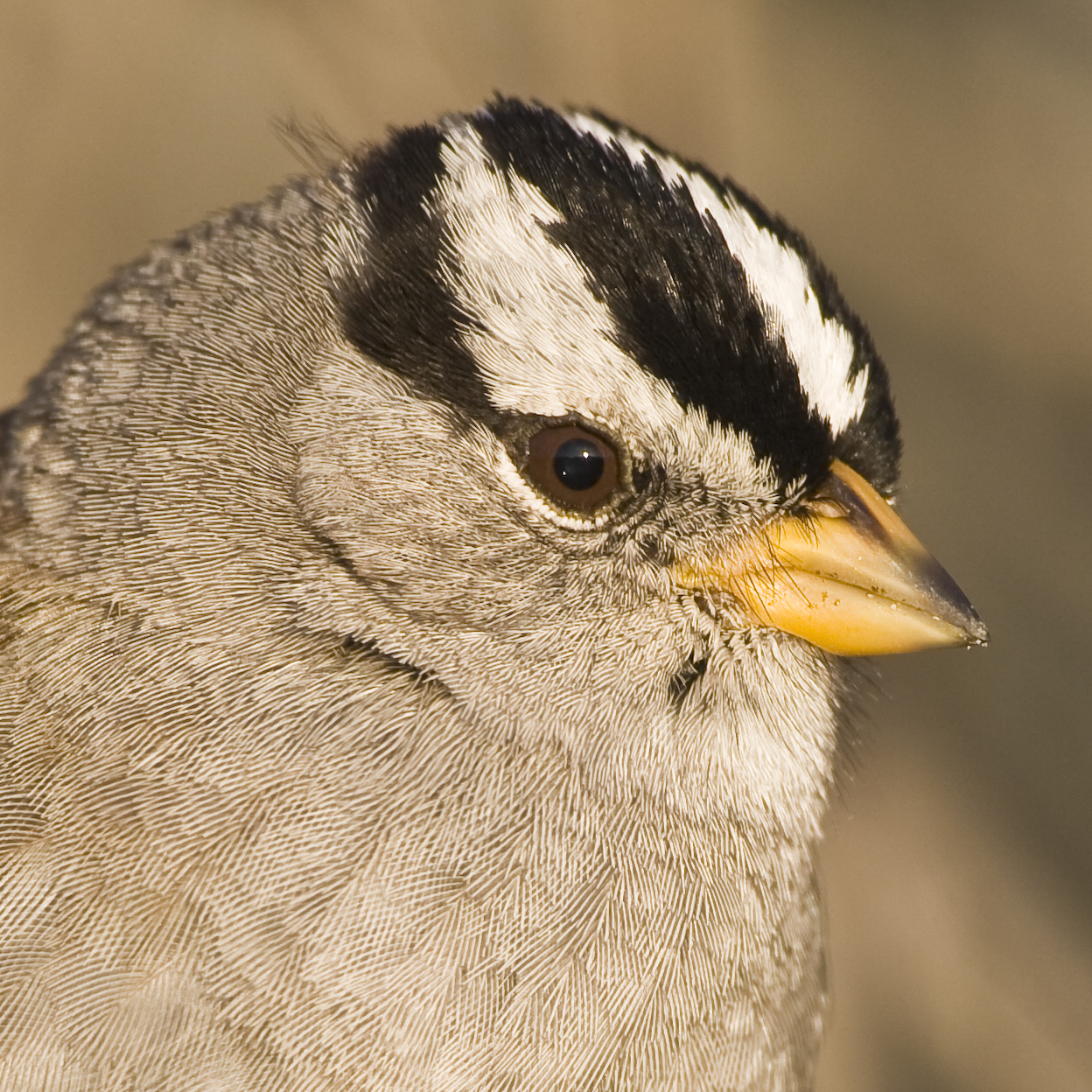 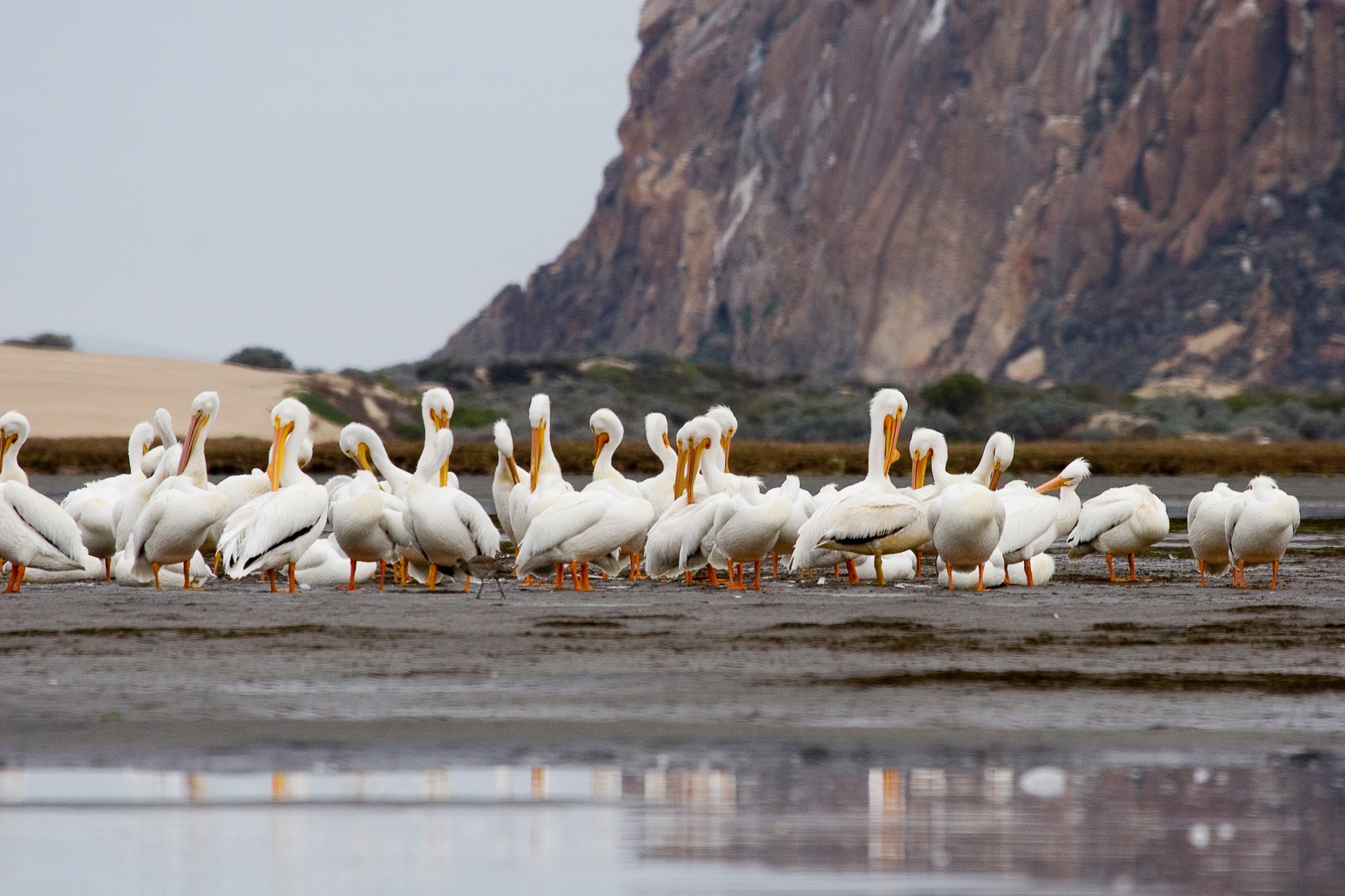 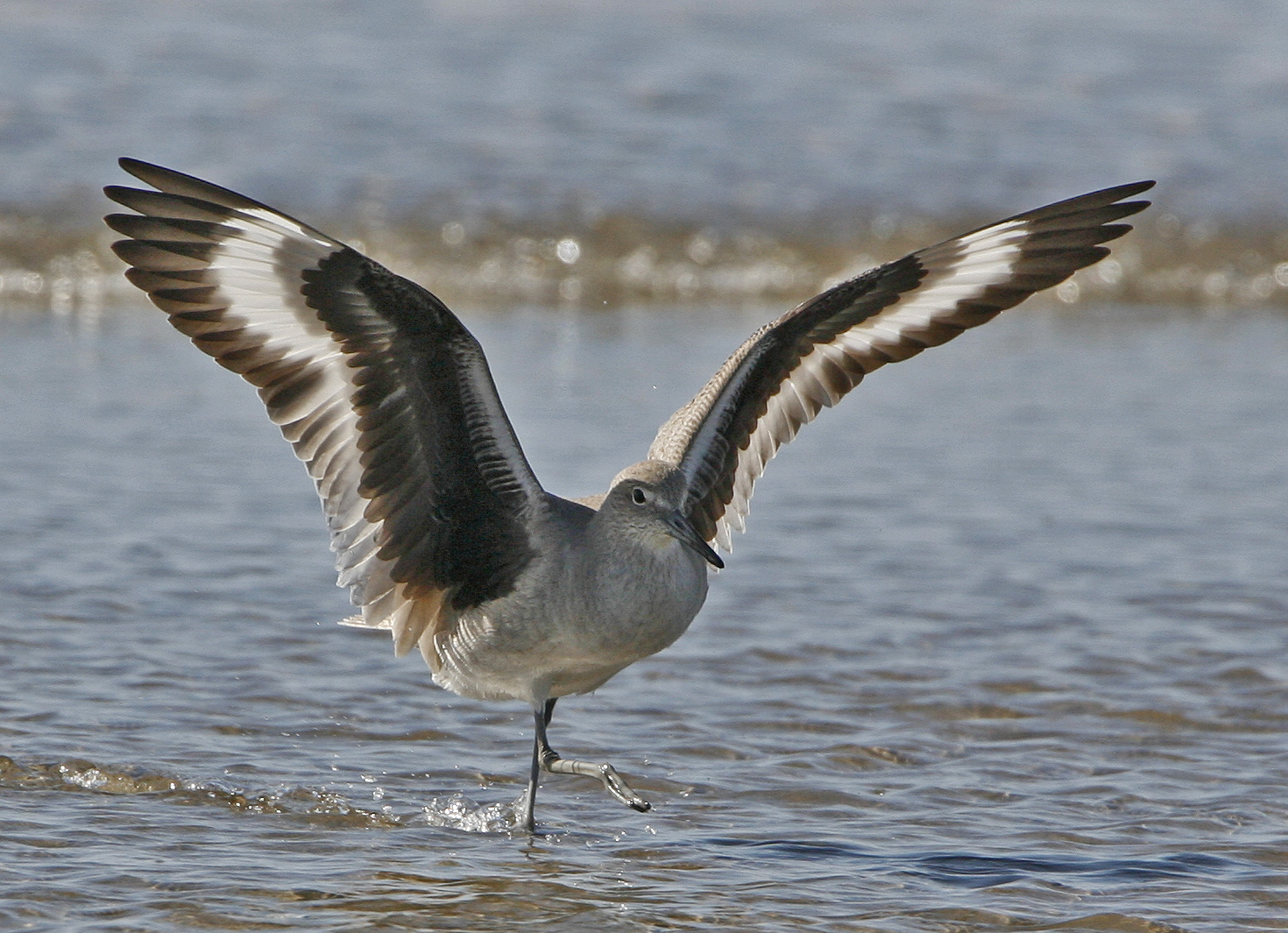 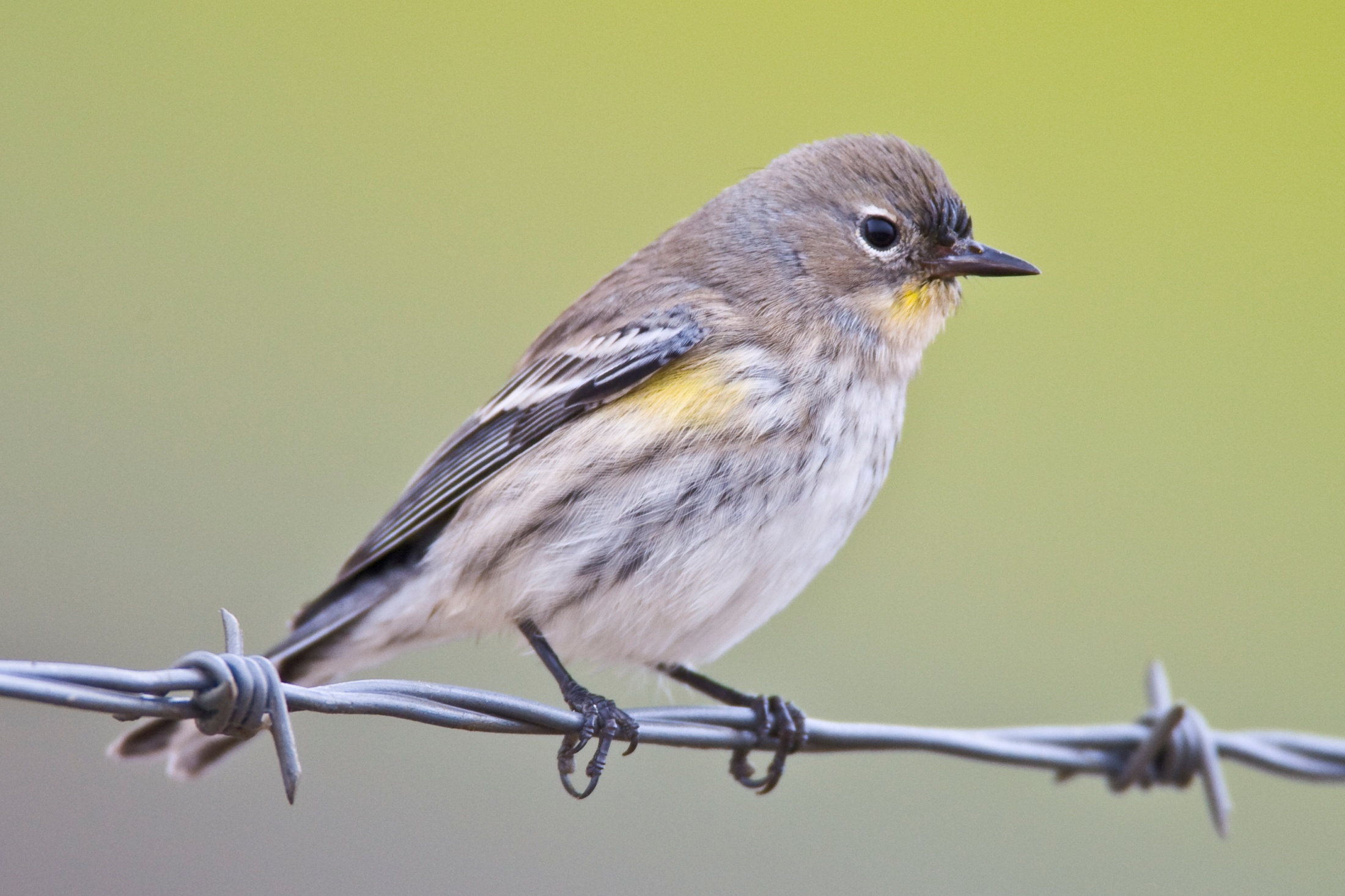 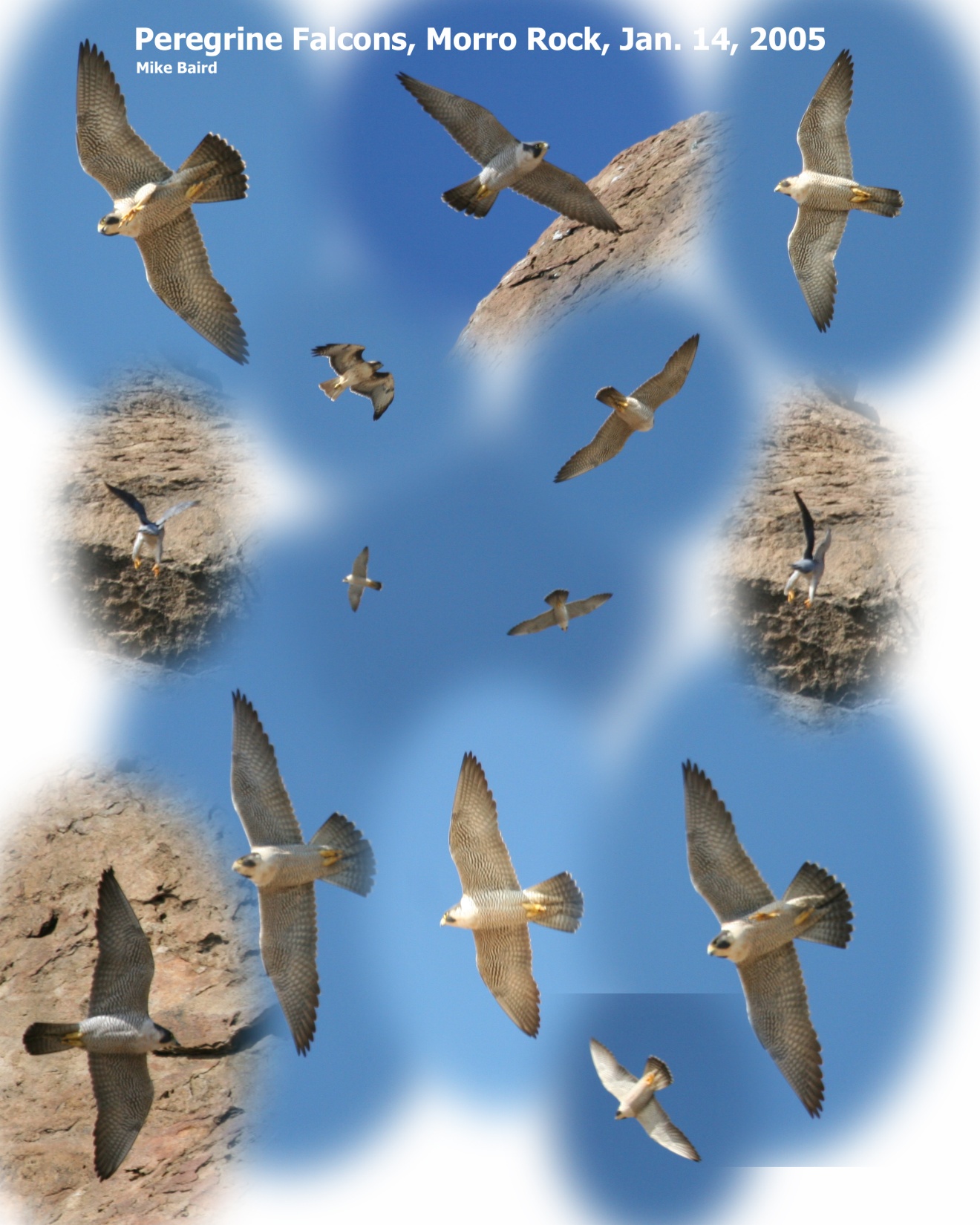 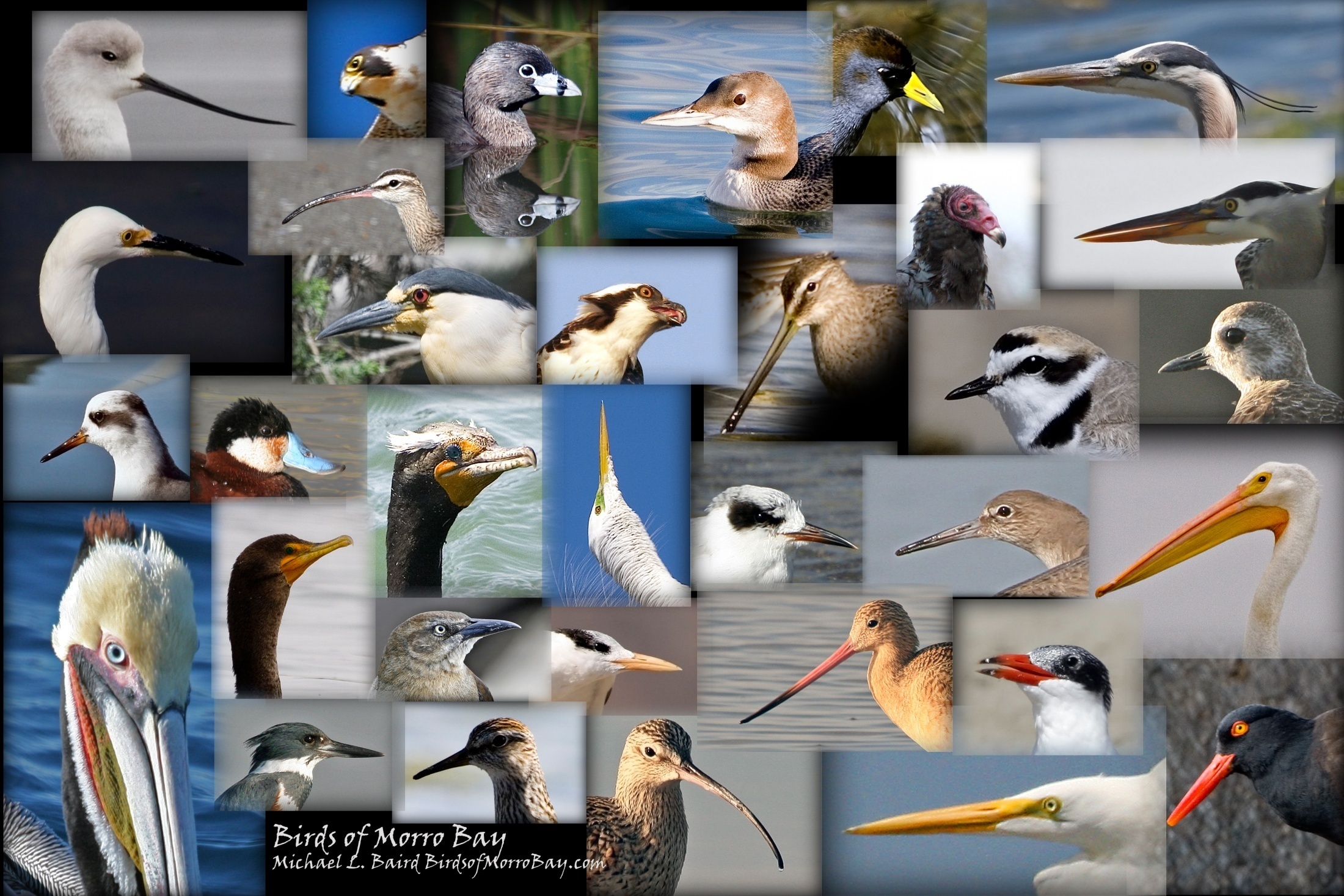 Thank you MCAS for watching!  Mike Baird
Flickr.bairdphotos.com
Mike [at} mikebaird.com

You can download this PowerPoint presentation from
Bairdphotos.com/MCAS

Music
“Strom” by Vanessa Mae
“Forever” by Chris Brown